Tamkang University
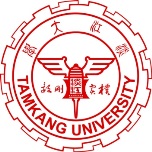 金融科技FinTech: Financial Technology
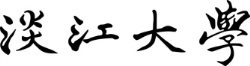 金融科技智慧問答系統 (Intelligent Question Answering System for Fintech)
1052FinTech11
MIS EMBA (M2263) (8595) Fri, 12,13,14 (19:20-22:10) (D409)
Min-Yuh Day
戴敏育
Assistant Professor
專任助理教授
 Dept. of Information Management, Tamkang University
淡江大學 資訊管理學系

http://mail. tku.edu.tw/myday/
2017-06-02
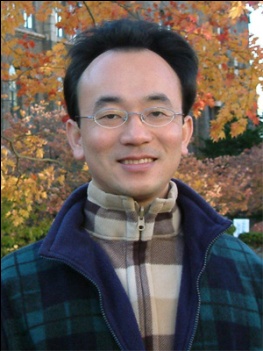 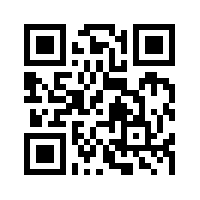 1
課程大綱 (Syllabus)
週次 (Week)    日期 (Date)    內容 (Subject/Topics)
1    2017/02/17    Fintech 金融科技課程介紹                            (Course Orientation for Fintech: Financial Technology)
2    2017/02/24    Fintech 金融科技的演進：貨幣與金融服務                           (Evolution of Fintech: Money and Financial Services)
3    2017/03/03    Fintech 金融科技：金融服務科技創新                            (Fintech: Technology Innovation in Financial Services)
4    2017/03/10    Fintech 金融科技與金融服務價值鏈                            (Fintech and Financial Services Value Chain)
5    2017/03/17    Fintech 金融科技商業模式創新                            (Fintech Business Models Innovation)
6    2017/03/24    Fintech 金融科技個案研究 I                            (Case Study on Fintech I)
2
課程大綱 (Syllabus)
週次 (Week)    日期 (Date)    內容 (Subject/Topics)
7    2017/03/31    金融服務消費者心理與行為                            (Consumer Psychology and Behavior on Financial Services)
8    2017/04/07    教學行政觀摩日 (Off-campus study)
9    2017/04/14    區塊鏈技術                            (Blockchain Technology)                            [Invited Speaker: Dr. Raymund Lin, IBM (林俊叡 博士，IBM)]
10    2017/04/21    期中報告 (Midterm Project Report)
11    2017/04/28    Python Pandas財務大數據分析                              (Finance Big Data Analytics with Pandas in Python)
12    2017/05/05    人工智慧與深度學習金融科技                              (Artificial Intelligence and Deep Learning for Fintech)
3
課程大綱 (Syllabus)
週次 (Week)    日期 (Date)    內容 (Subject/Topics)
13    2017/05/12    Fintech 金融科技個案研究 II                              (Case Study on Fintech II)
14    2017/05/19    金融科技財富管理：機器人理財顧問                             (Robo-Advisors for Wealth Management in Fintech)
15    2017/05/26    投資組合最佳化與程式交易                              (Portfolio Optimization and Algorithmic Trading)
16    2017/06/02    金融科技智慧問答系統                              (Intelligent Question Answering System for Fintech)
17    2017/06/09    期末報告 I (Final Project Presentation I)
18    2017/06/16    期末報告 II (Final Project Presentation II)
4
Intelligent Question Answering System for Fintech
5
FinTech Innovation: From Robo-Advisors to Goal Based Investing and Gamification, Paolo Sironi, Wiley, 2016
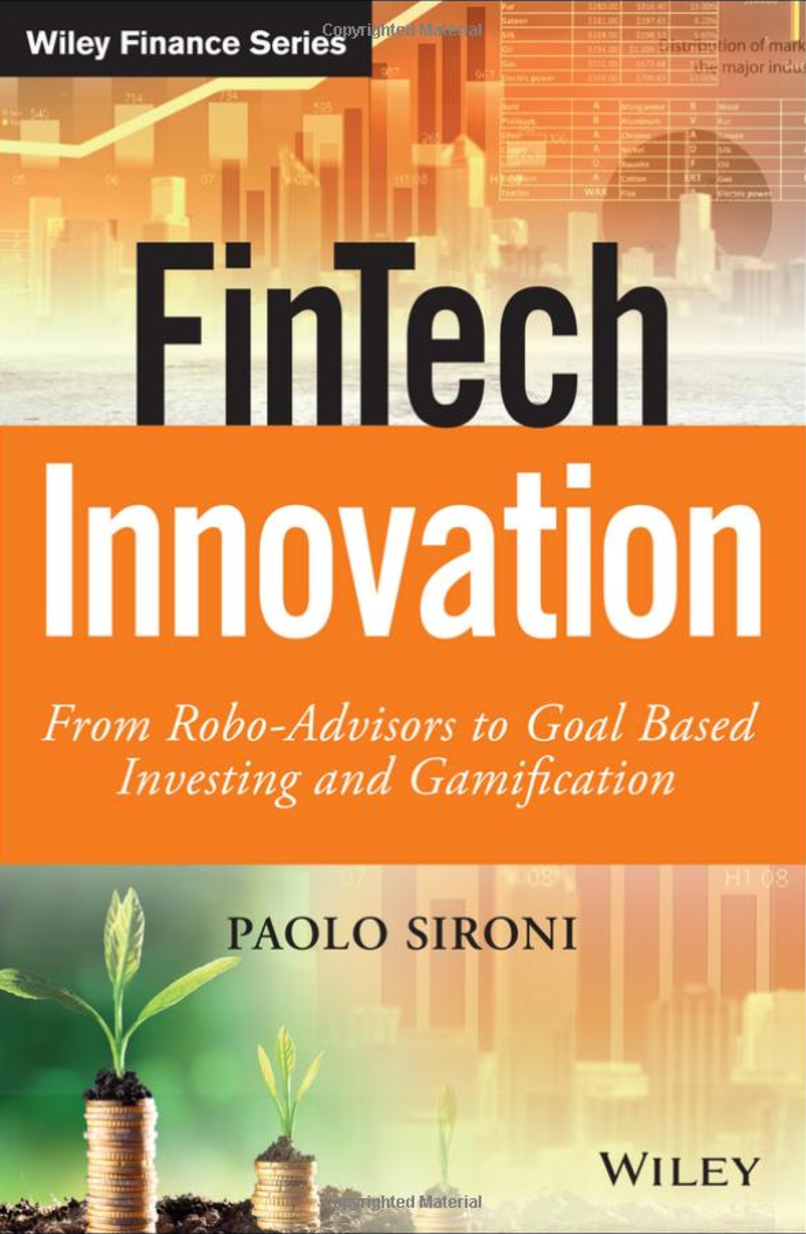 6
Source: https://www.amazon.com/FinTech-Innovation-Robo-Advisors-Investing-Gamification/dp/1119226988
FinTech: Financial Services Innovation
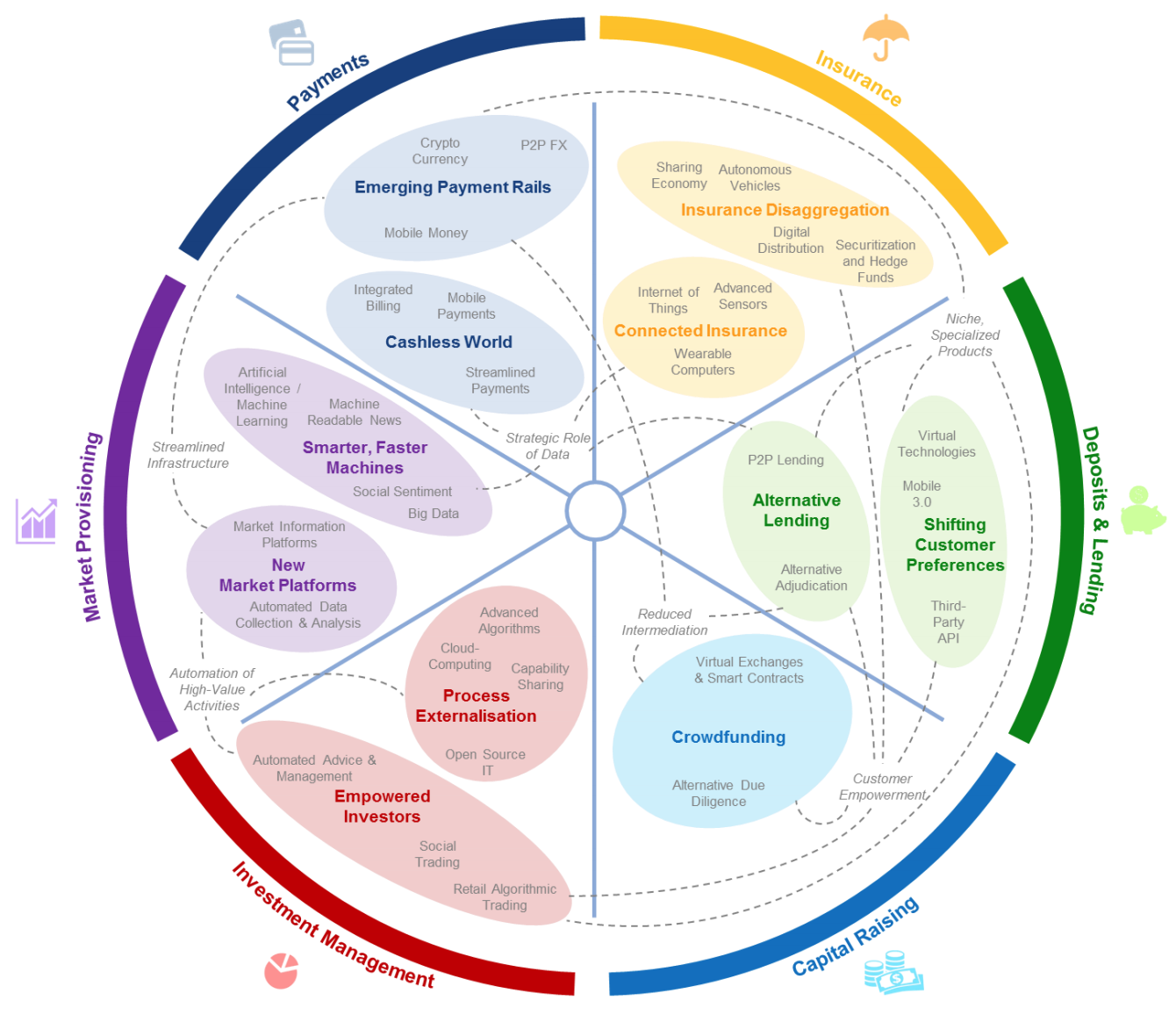 7
Source: http://www3.weforum.org/docs/WEF_The_future__of_financial_services.pdf
FinTech: Financial Services Innovation1. Payments2. Insurance3. Deposits & Lending4. Capital Raising5. Investment Management6. Market Provisioning
8
Source: http://www3.weforum.org/docs/WEF_The_future__of_financial_services.pdf
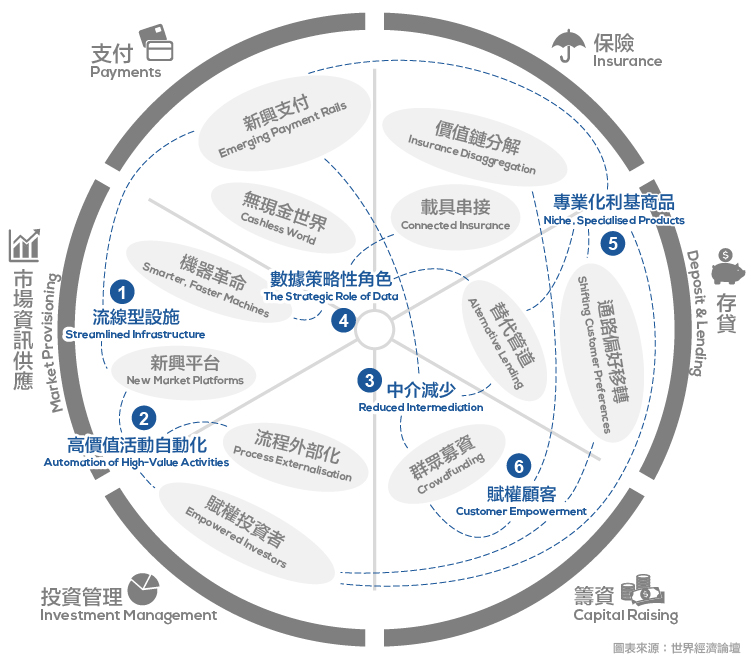 9
Source: https://www.stockfeel.com.tw/2015年世界經濟論壇－未來的金融服務/
FinTech: Financial Services Innovation
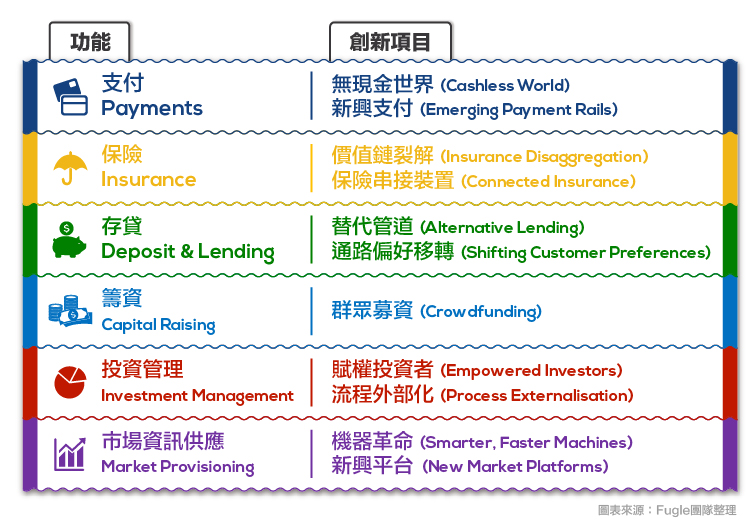 10
Source: https://www.stockfeel.com.tw/2015年世界經濟論壇－未來的金融服務/
5
FinTech: Investment Management
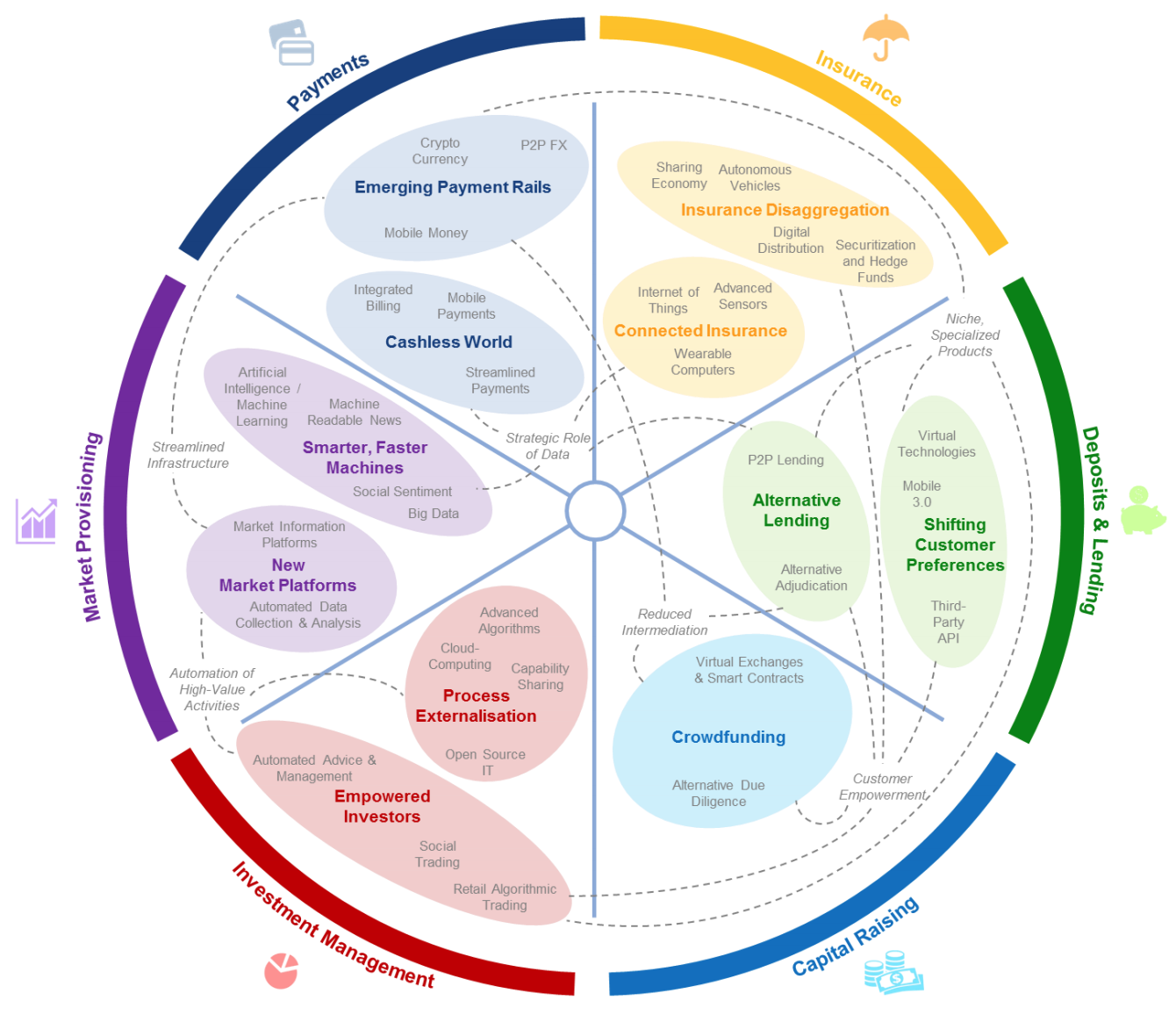 11
Source: http://www3.weforum.org/docs/WEF_The_future__of_financial_services.pdf
5
FinTech: Investment ManagementEmpowered InvestorsProcess Externalization
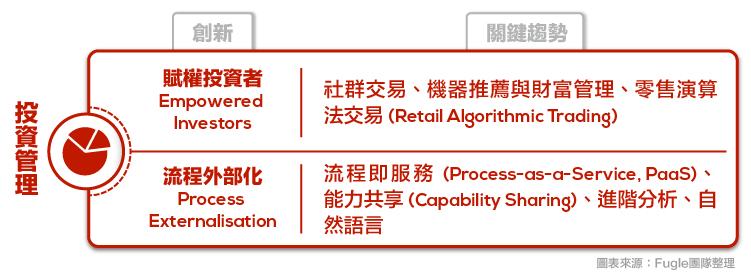 12
Source: https://www.stockfeel.com.tw/2015年世界經濟論壇－未來的金融服務/
6
FinTech: Market Provisioning
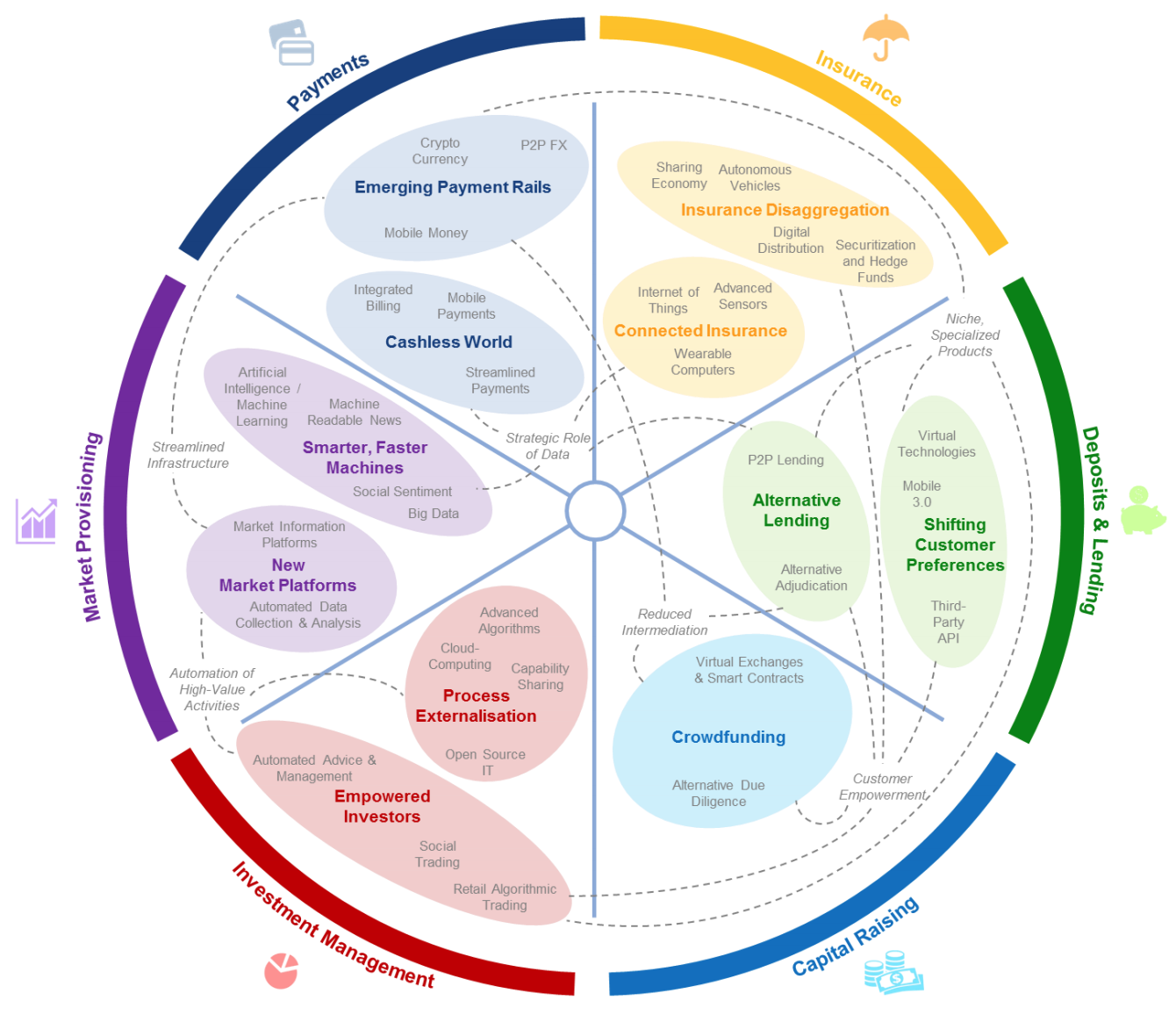 13
Source: http://www3.weforum.org/docs/WEF_The_future__of_financial_services.pdf
6
FinTech: Market ProvisioningSmarter, Faster MachinesNew Market Platforms
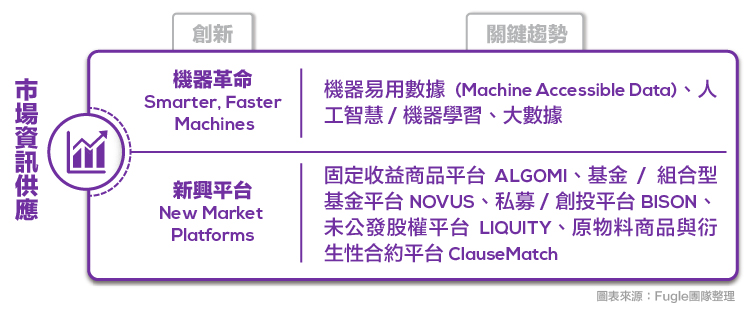 14
Source: https://www.stockfeel.com.tw/2015年世界經濟論壇－未來的金融服務/
AI and Big Data Analytics in Finance
財務金融大數據分析
Big Data Analytics in Finance
投資大數據分析
Big Data Analytics in Investment
人工智慧與財務應用
Artificial Intelligence and Financial Application
人工智慧與投資分析
Artificial Intelligence and Investment Analysis
15
Question Answering
16
Dialogue System
17
Chatbot
18
From E-Commerce to Conversational Commerce: Chatbots and Virtual Assistants
19
Source: http://www.guided-selling.org/from-e-commerce-to-conversational-commerce/
H&M’s chatbot on Kik
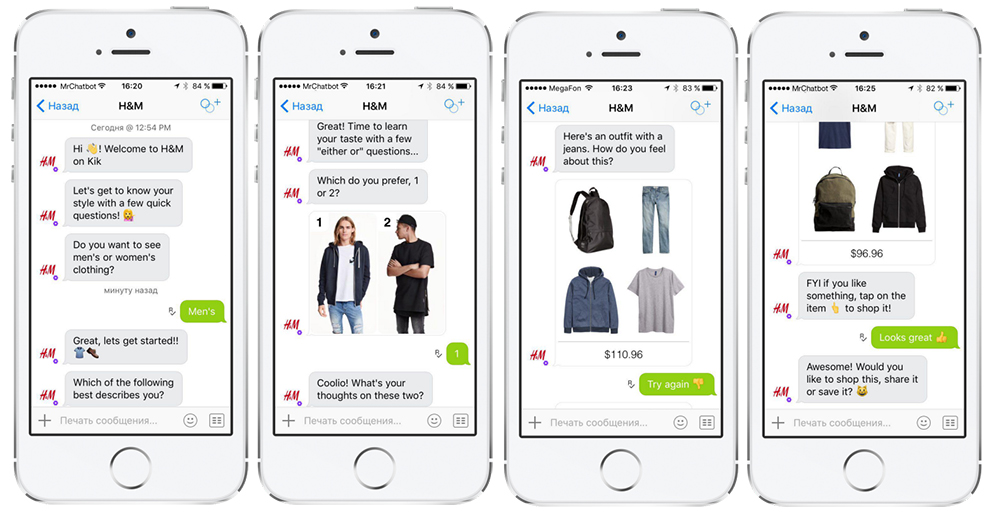 20
Source: http://www.guided-selling.org/from-e-commerce-to-conversational-commerce/
Uber’s chatbot on Facebook’s messenger
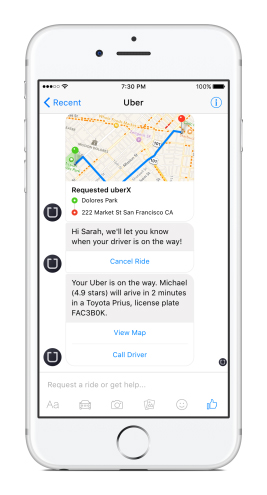 Uber’s chatbot on Facebook’s messenger - one main benefit: it loads much faster than the Uber app
21
Source: http://www.guided-selling.org/from-e-commerce-to-conversational-commerce/
Savings Bot
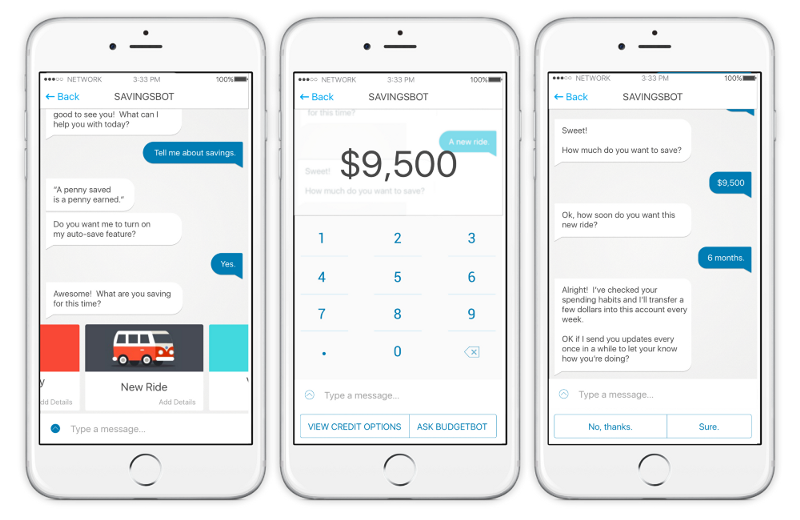 22
Source: https://chatbotsmagazine.com/artificial-intelligence-ai-and-fintech-part-1-7cae1e67dc13
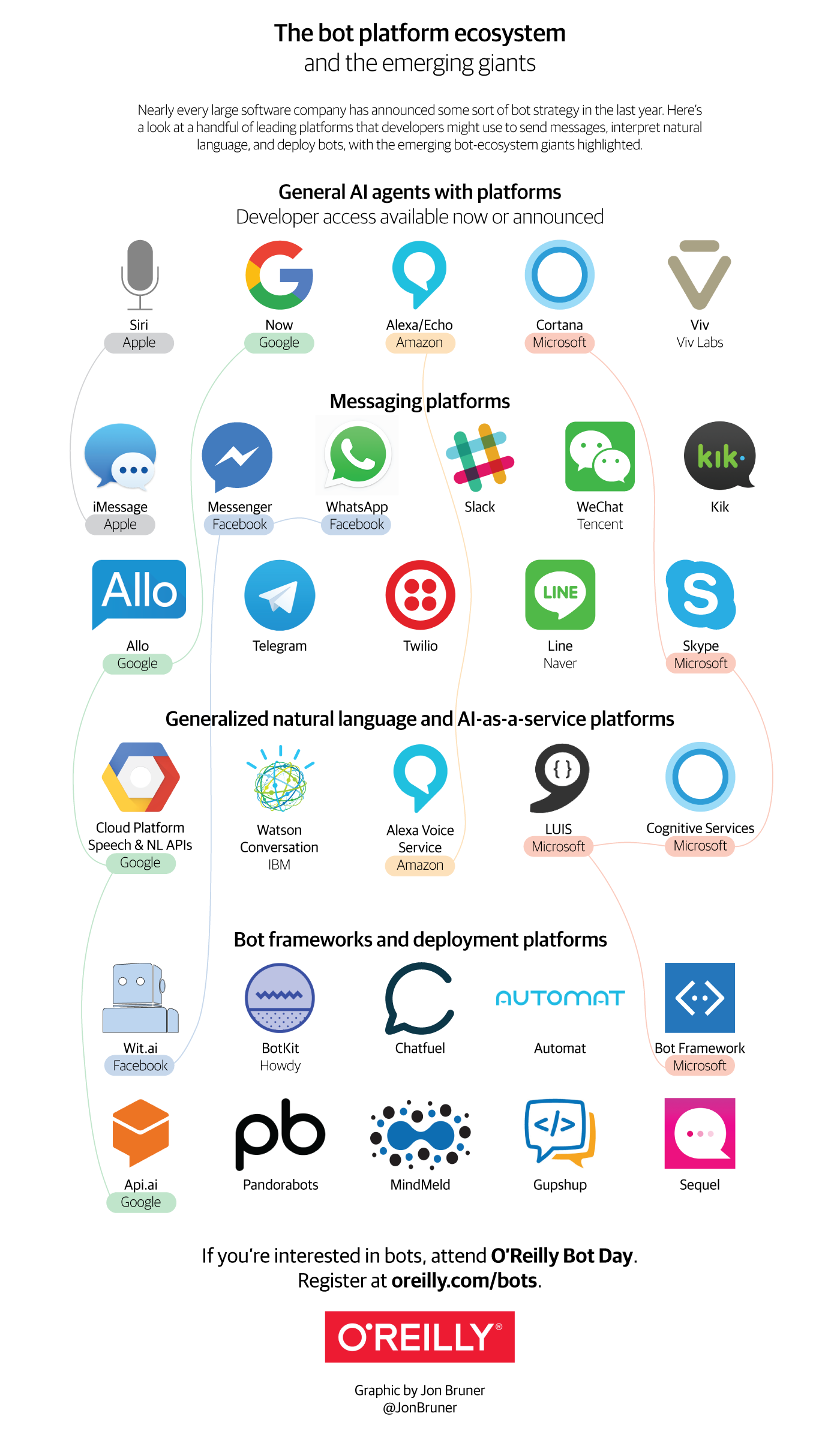 23
Source: https://www.oreilly.com/ideas/infographic-the-bot-platform-ecosystem
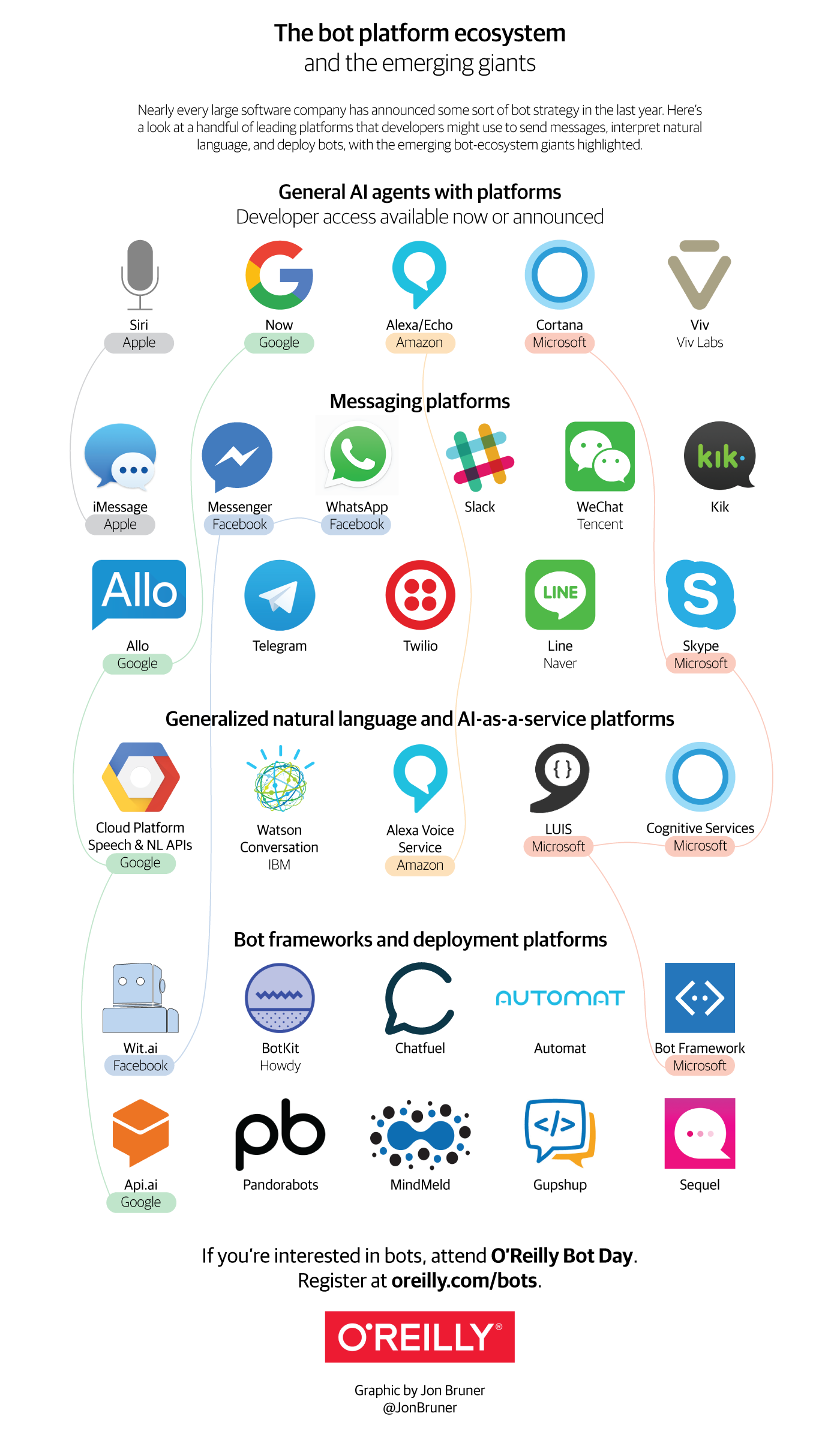 24
Source: https://www.oreilly.com/ideas/infographic-the-bot-platform-ecosystem
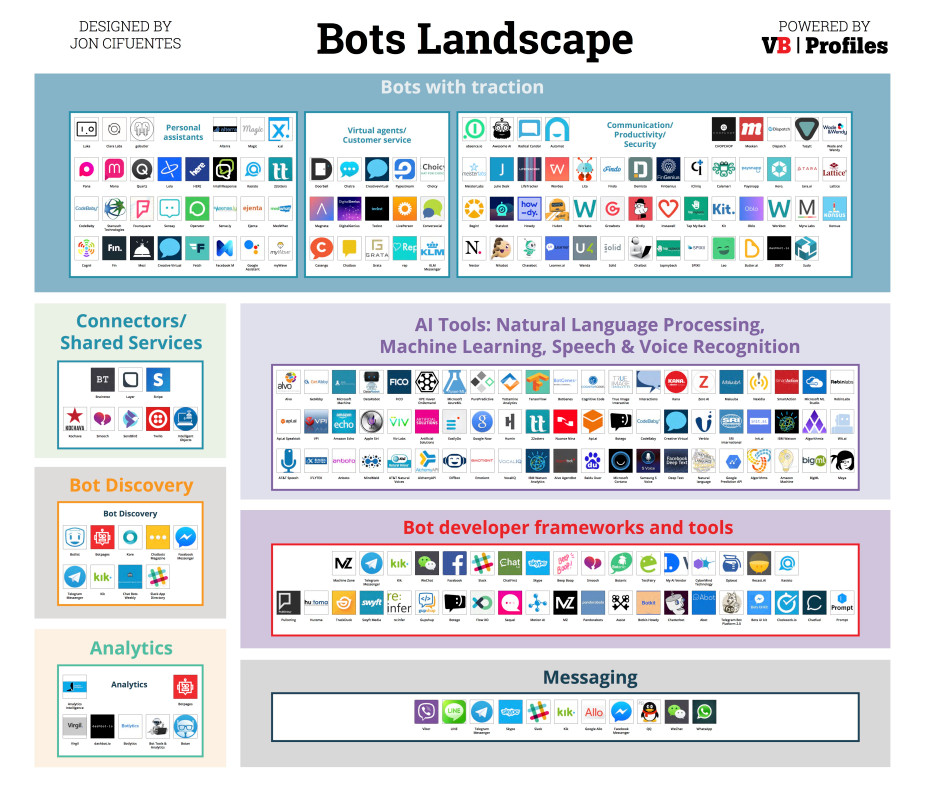 25
Source: https://venturebeat.com/2016/08/11/introducing-the-bots-landscape-170-companies-4-billion-in-funding-thousands-of-bots/
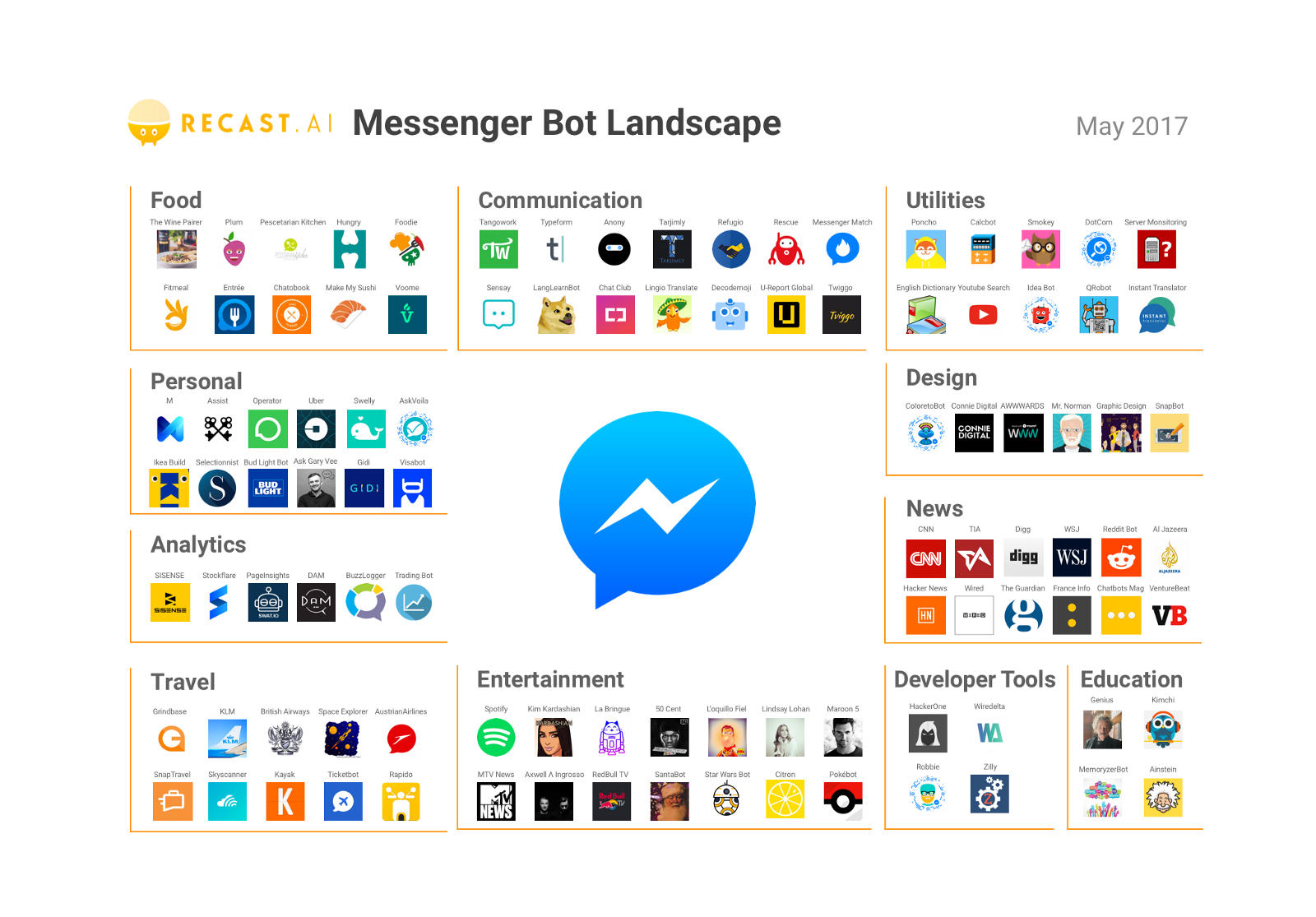 26
Source: https://medium.com/@RecastAI/2017-messenger-bot-landscape-a-public-spreadsheet-gathering-1000-messenger-bots-f017fdb1448a /
System Architecture of Intelligent Dialogue and Question Answering System
User Question Input
Deep Learning
TensorFlow
RNN
LSTM
GRU
Dialogue Intention Detection
Question Analysis
Python
NLTK
AIML
Dialogue Engine
Dialogue KB
AIML KB
Document Retrieval
IR
Answer Extraction
Real Time 
Dialogue
API
Cloud
Resource
Answer Validation
Deep Learning
Answer Generation
System Response Generator
Answer
27
IMTKU System Architecture for NTCIR-12 QALab2
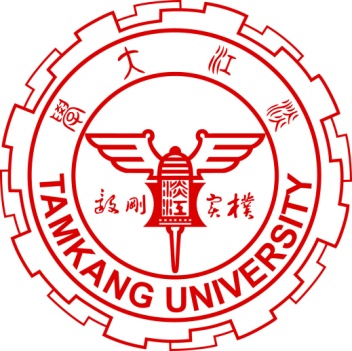 Question (XML)
JA&EN Translator
Complex Essay
Question Analysis
Simple Essay
Stanford CoreNLP
True-or-False
Factoid
Document Retrieval
Lucene
Slot-Filling
Unique
Wikipedia
Answer Extraction
Answer Validation
Machine Learning
Answer Generation
Answer(XML)
28
NTCIR-12 Conference, June 7-10, 2016, Tokyo, Japan
Dialogue System
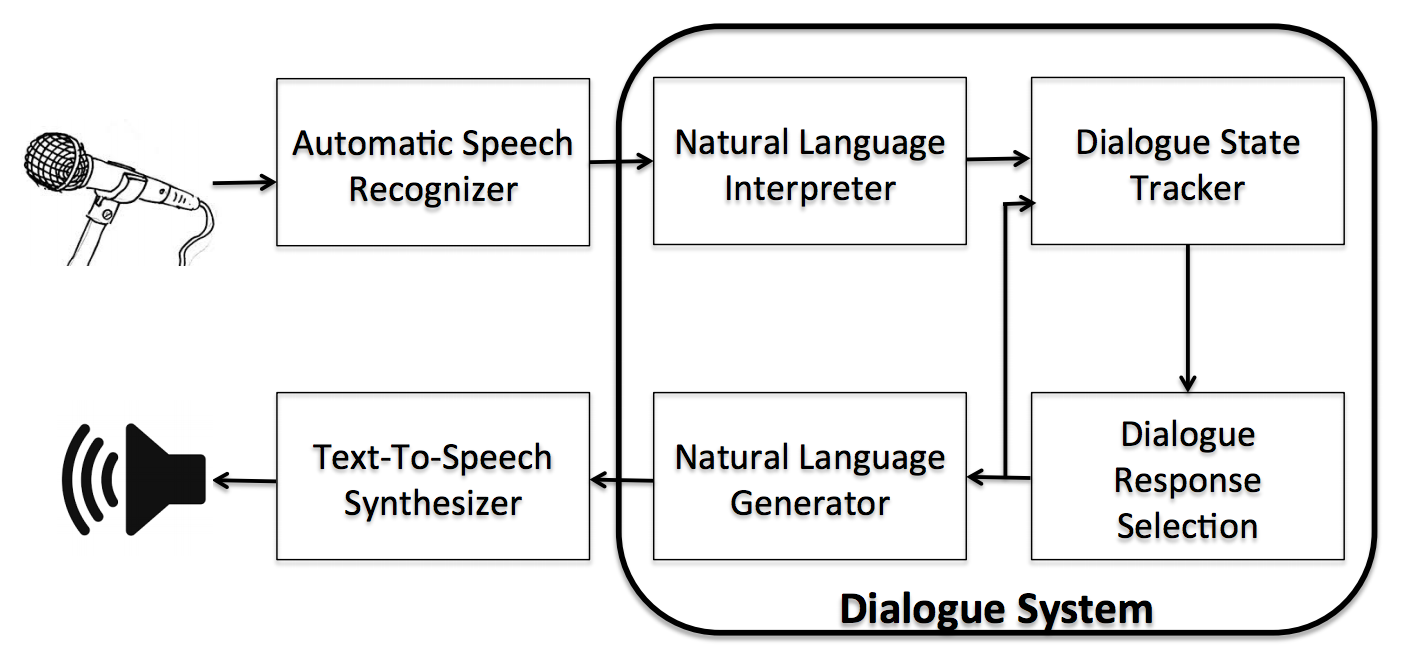 Source: Serban, I. V., Lowe, R., Charlin, L., & Pineau, J. (2015). A survey of available corpora for building data-driven dialogue systems. arXiv preprint arXiv:1512.05742.
29
Chat-oriented Dialogue System
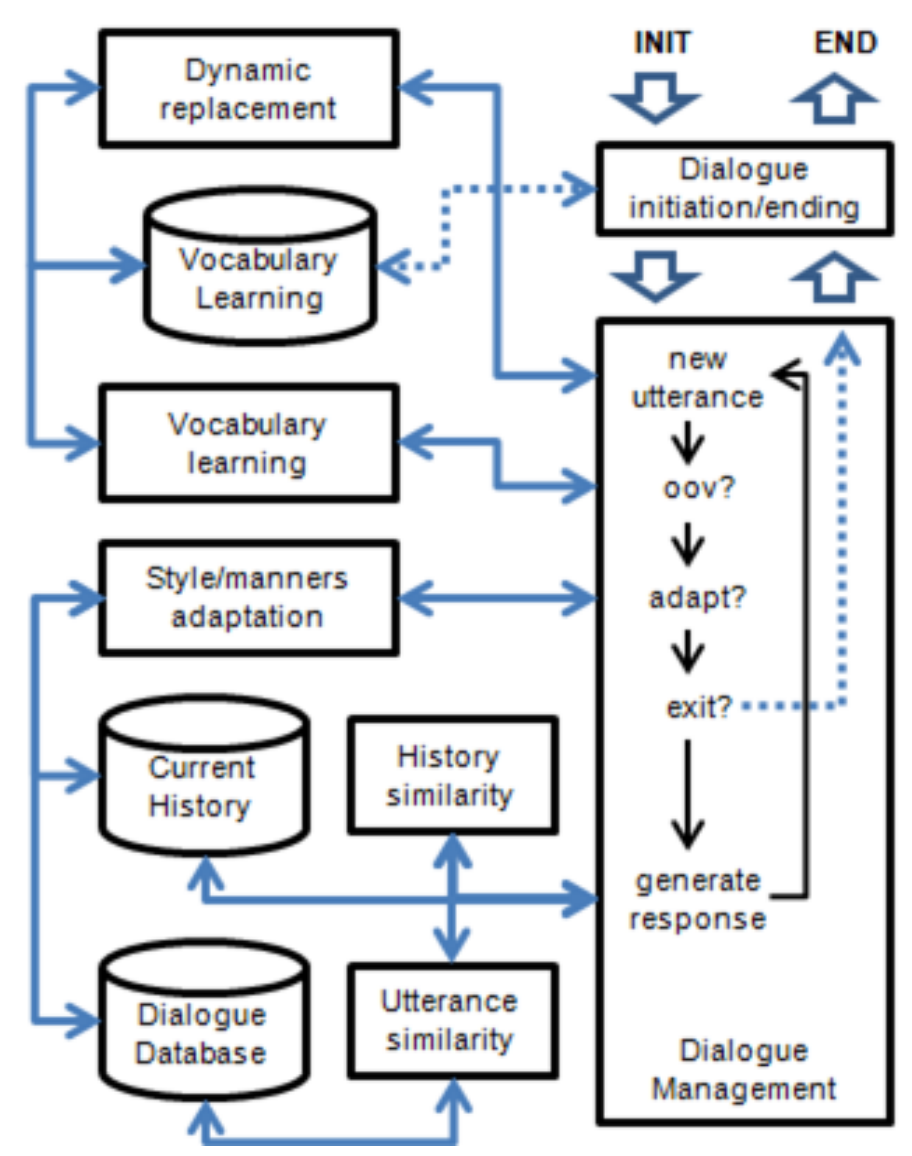 Source: Banchs, R. E., & Li, H. (2012, July). IRIS: a chat-oriented dialogue system based on the vector space model. In Proceedings of the ACL 2012 System Demonstrations (pp. 37-42). Association for Computational Linguistics.
30
AIML Dialogue System
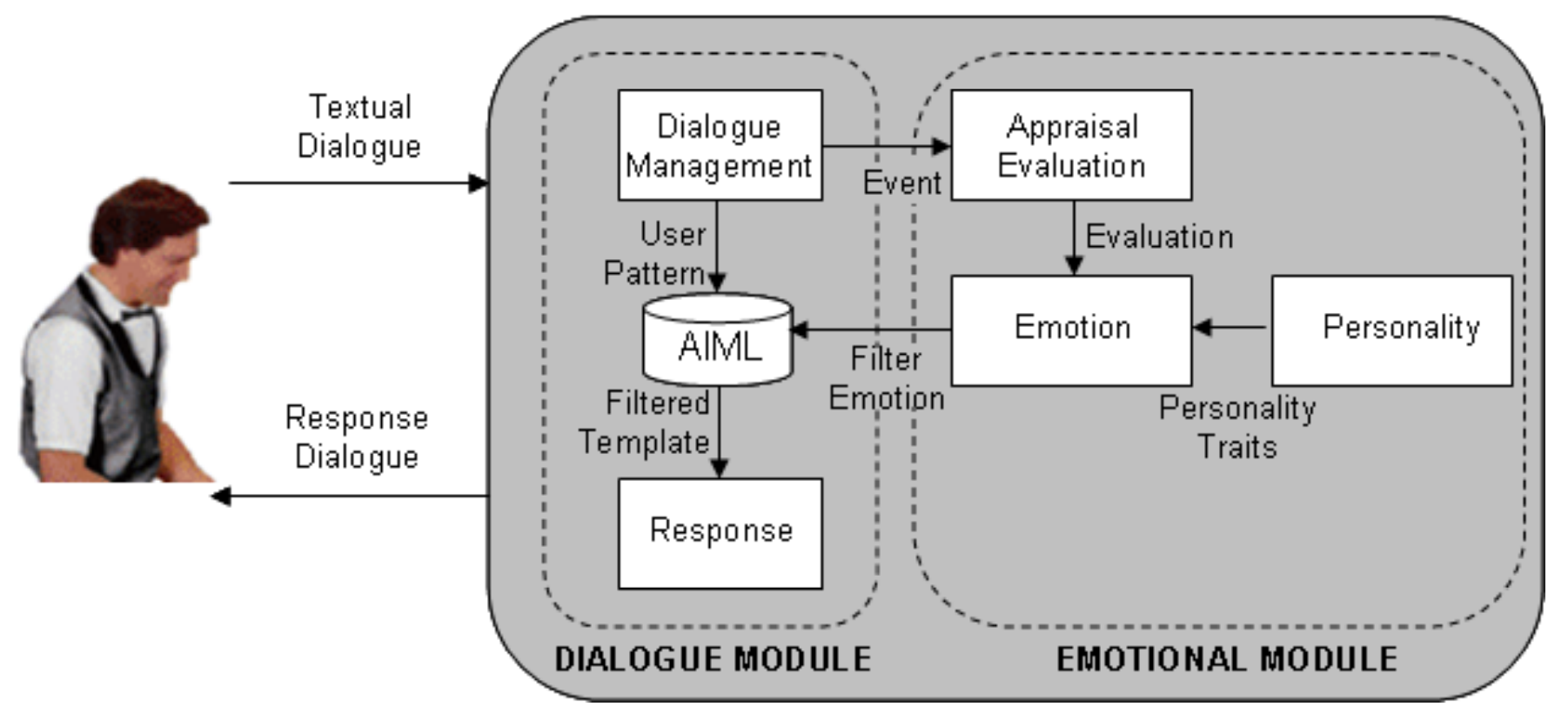 Source: Morales-Rodríguez, María Lucila, Rogelio Florencia Juárez, Hector J. Fraire Huacuja, and José A. Martínez Flores. "Emotional conversational agents in clinical psychology and psychiatry." In Mexican International Conference on Artificial Intelligence, pp. 458-466. Springer Berlin Heidelberg, 2010.
31
Deep Learning for Dialogues Intent ClassificationIntent LSTMLSTM (Long-Short Term Memory)GRU (Gated Recurrent Unit)
32
Source: Hakkani-Tür, Dilek, Gokhan Tur, Asli Celikyilmaz, Yun-Nung Chen, Jianfeng Gao, Li Deng, and Ye-Yi Wang. "Multi-domain joint semantic frame parsing using bi-directional RNN-LSTM." In Proceedings of The 17th Annual Meeting of the International Speech Communication Association. 2016.
Dialogue Utterance
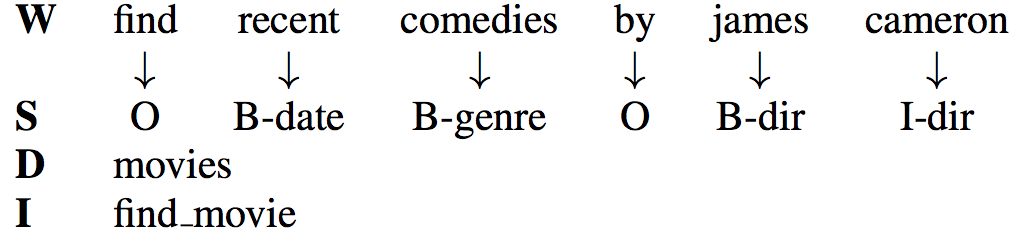 An example utterance with annotations of semantic slots in IOB format (S), domain (D), and intent (I), B-dir and I-dir denote the director name.
33
Source: Hakkani-Tür, Dilek, Gokhan Tur, Asli Celikyilmaz, Yun-Nung Chen, Jianfeng Gao, Li Deng, and Ye-Yi Wang. "Multi-domain joint semantic frame parsing using bi-directional RNN-LSTM." In Proceedings of The 17th Annual Meeting of the International Speech Communication Association. 2016.
End-to-end Memory Network Model for Multi-turn SLU
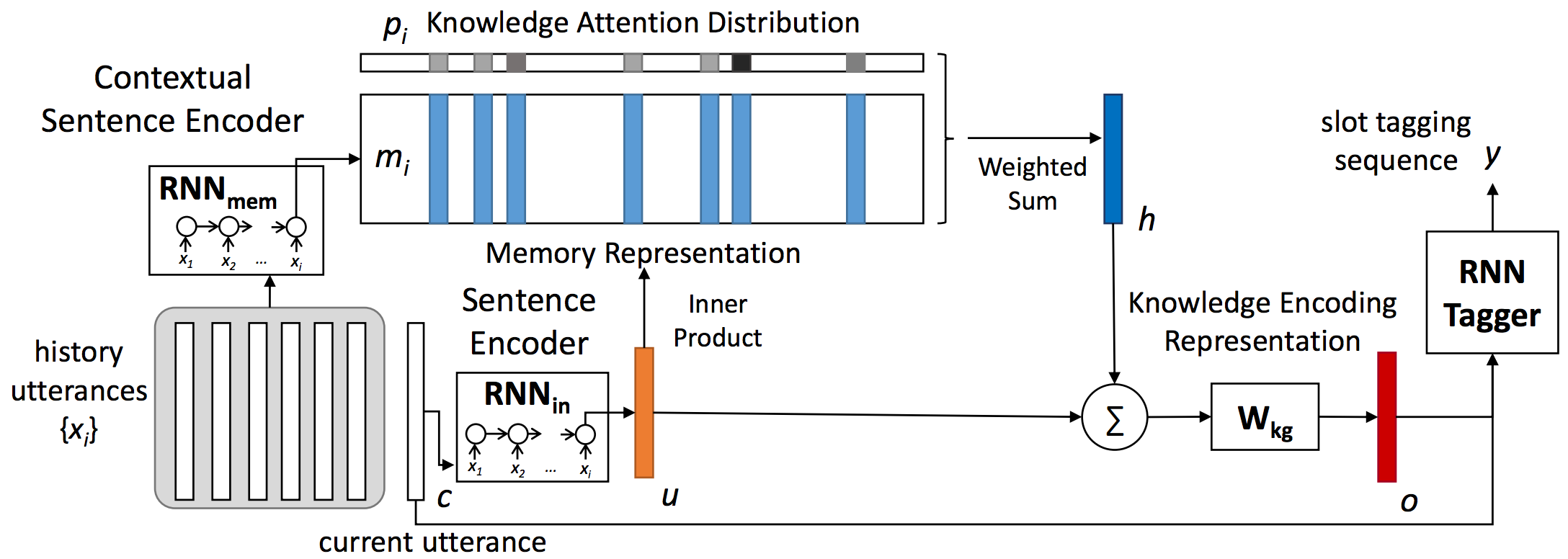 Source: Chen, Yun-Nung, Dilek Hakkani-Tür, Gokhan Tur, Jianfeng Gao, and Li Deng. "End-to-end memory networks with knowledge carryover for multi-turn spoken language understanding." In Proceedings of Interspeech. 2016.
34
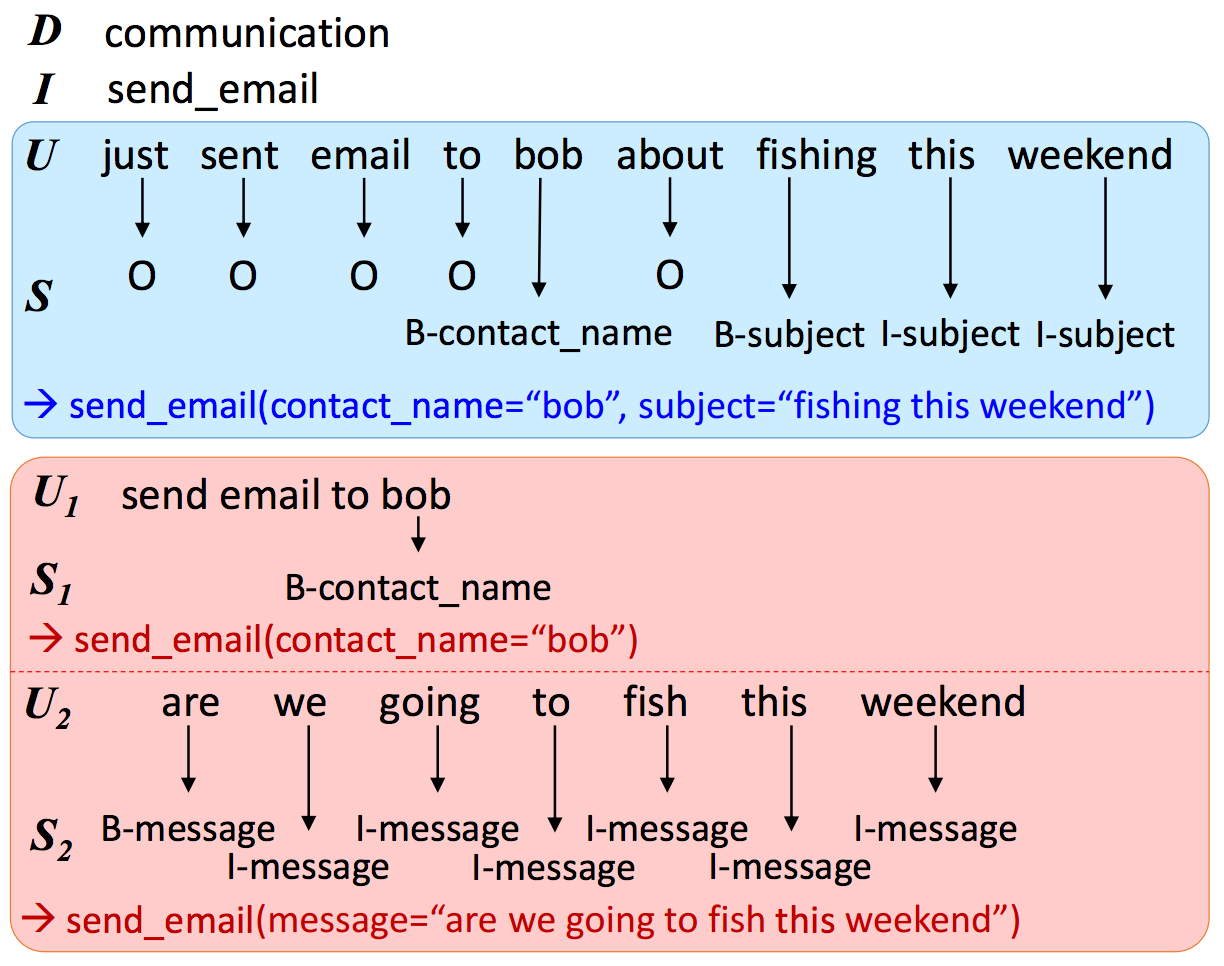 Source: Chen, Yun-Nung, Dilek Hakkani-Tür, Gokhan Tur, Jianfeng Gao, and Li Deng. "End-to-end memory networks with knowledge carryover for multi-turn spoken language understanding." In Proceedings of Interspeech. 2016.
35
Deep Learning for SLU (Spoken Language Understanding)
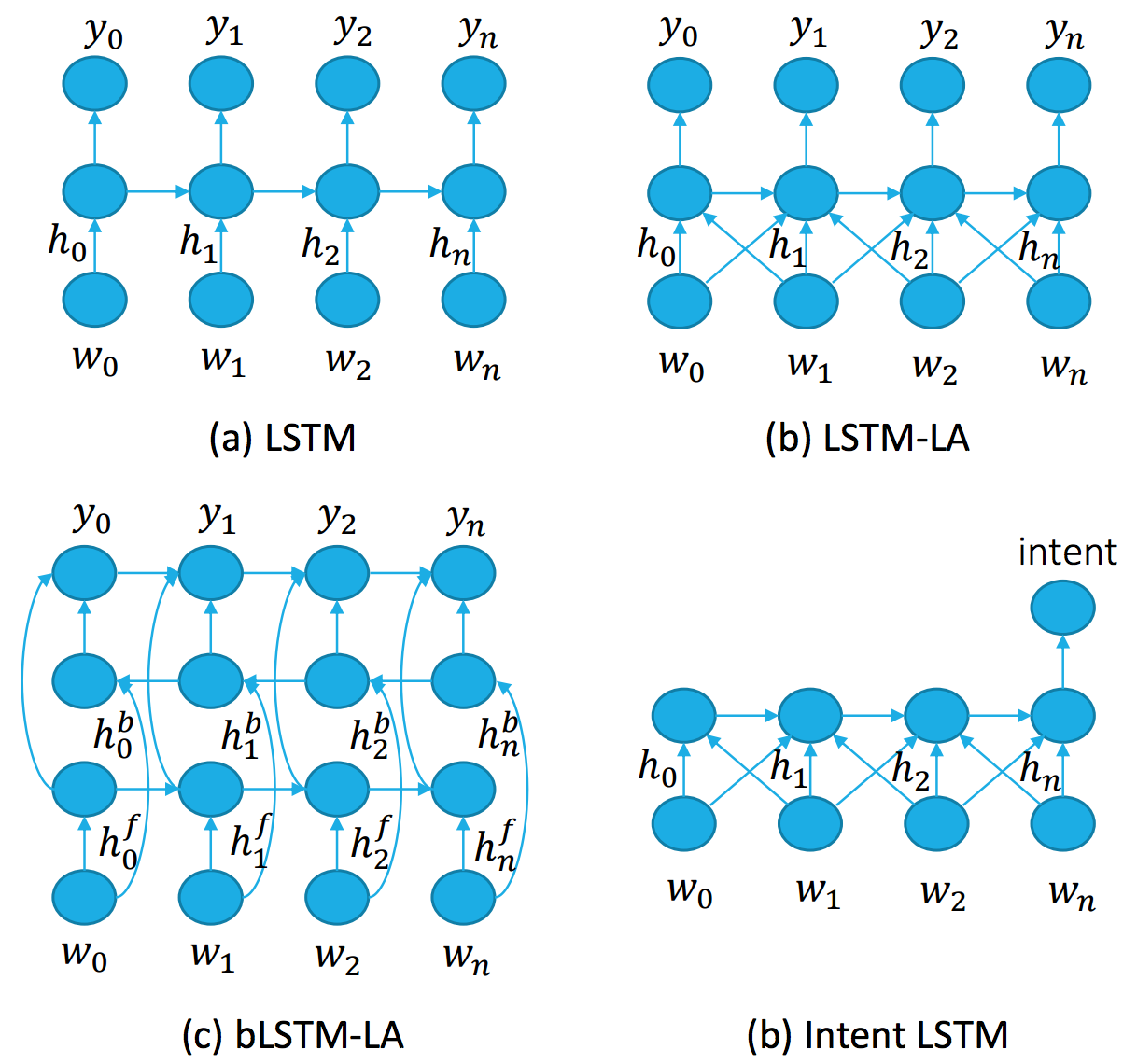 36
Source: Hakkani-Tür, Dilek, Gokhan Tur, Asli Celikyilmaz, Yun-Nung Chen, Jianfeng Gao, Li Deng, and Ye-Yi Wang. "Multi-domain joint semantic frame parsing using bi-directional RNN-LSTM." In Proceedings of The 17th Annual Meeting of the International Speech Communication Association. 2016.
Encoder-decoder model for joint intent detection and slot filling
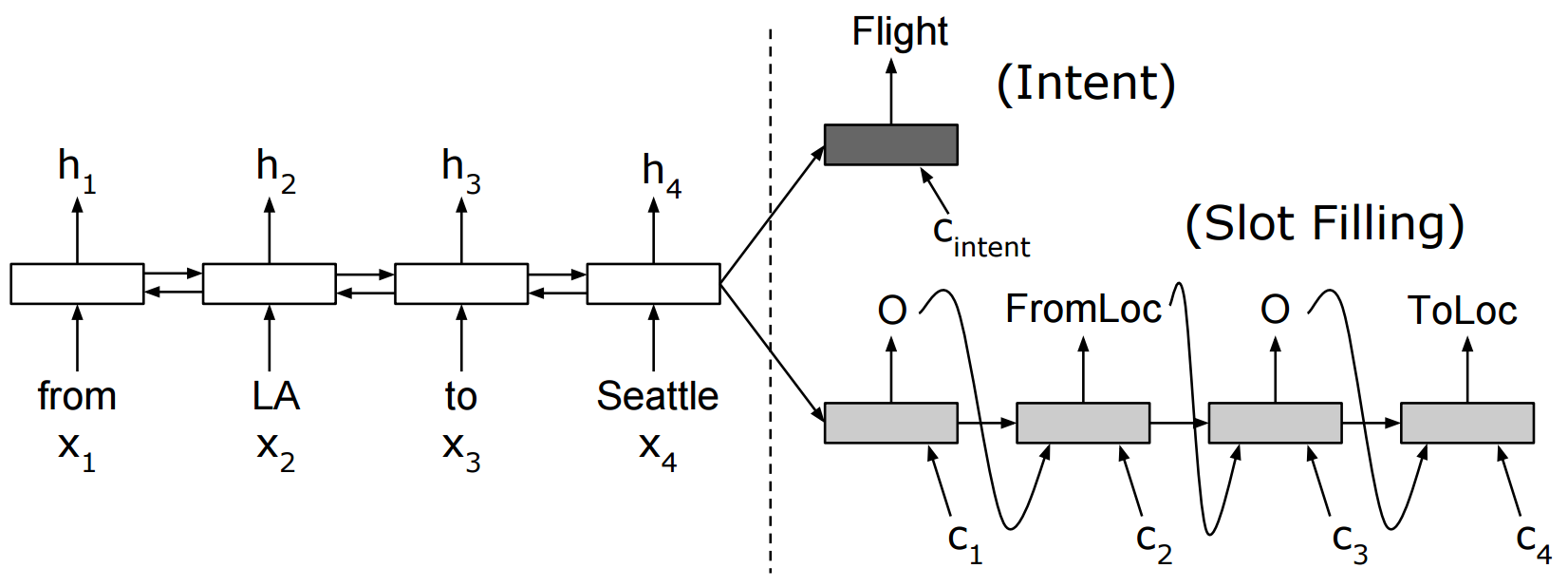 (a) with no aligned inputs.
Source: Liu, Bing, and Ian Lane. "Attention-Based Recurrent Neural Network Models for Joint Intent Detection and Slot Filling." arXiv preprint arXiv:1609.01454 (2016).
37
Encoder-decoder model for joint intent detection and slot filling
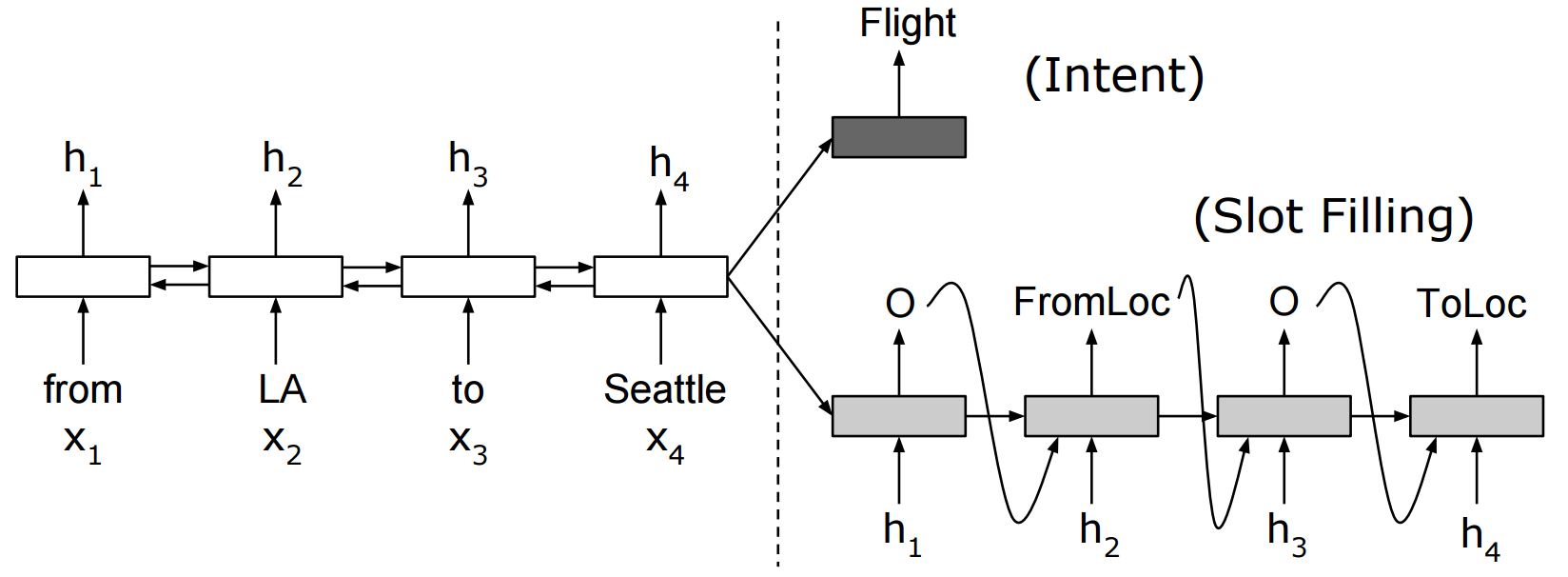 (b) with aligned inputs.
Source: Liu, Bing, and Ian Lane. "Attention-Based Recurrent Neural Network Models for Joint Intent Detection and Slot Filling." arXiv preprint arXiv:1609.01454 (2016).
38
Encoder-decoder model for joint intent detection and slot filling
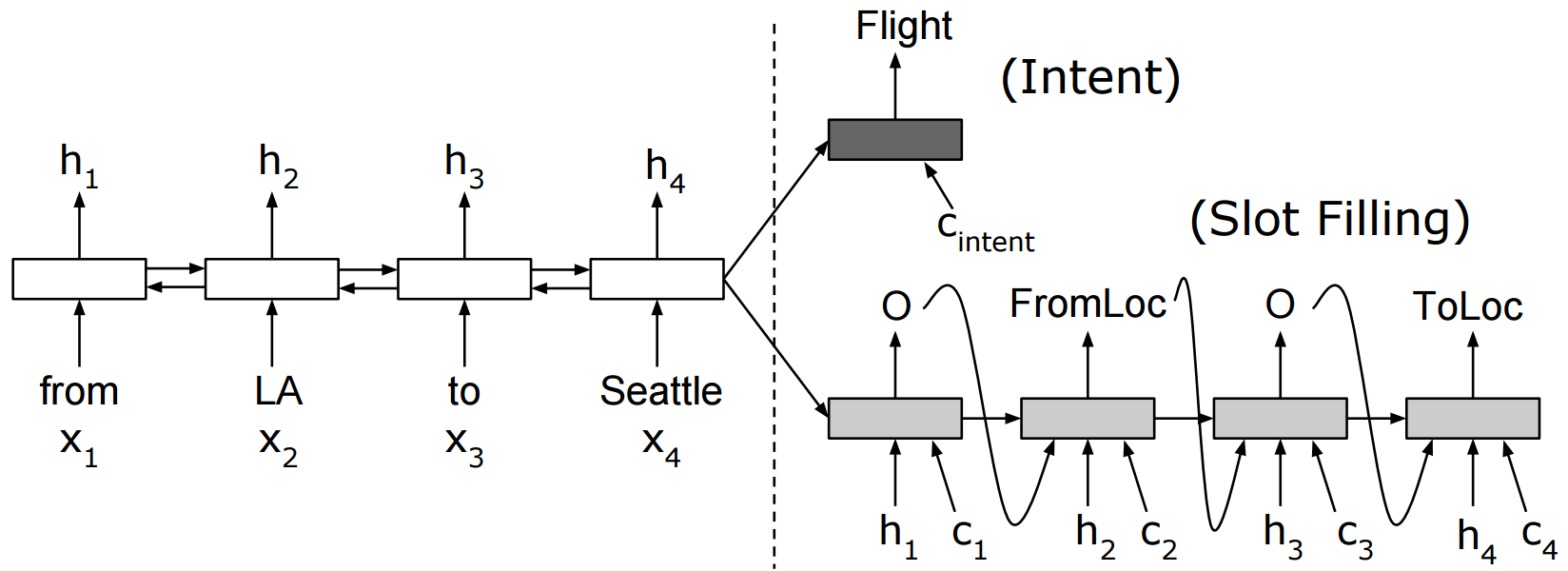 (c) with aligned inputs and attention
Source: Liu, Bing, and Ian Lane. "Attention-Based Recurrent Neural Network Models for Joint Intent Detection and Slot Filling." arXiv preprint arXiv:1609.01454 (2016).
39
LSTM/GRU Utterance Classifer
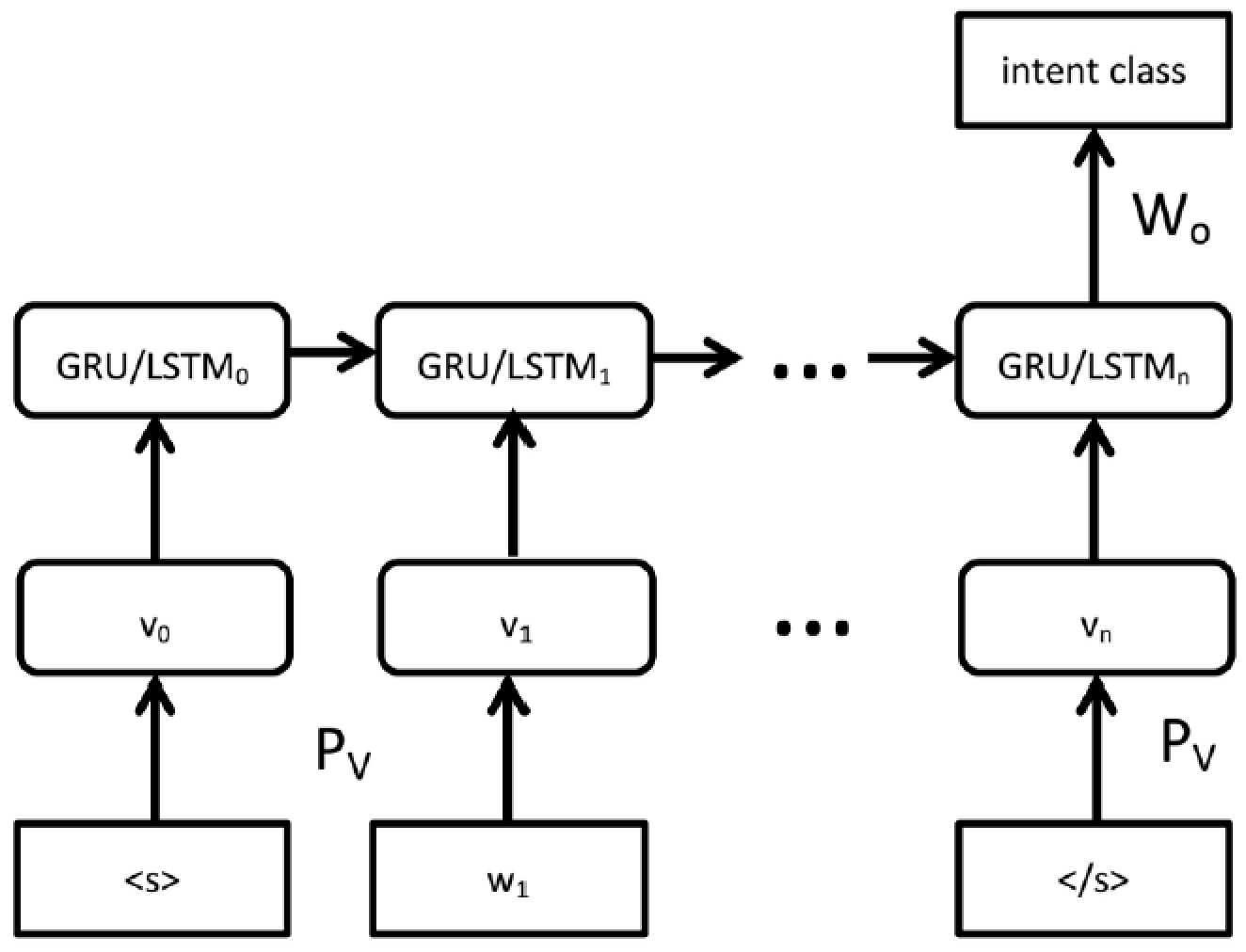 Source: Ravuri, Suman, and Andreas Stolcke. "A comparative study of recurrent neural network models for lexical domain classification." In Acoustics, Speech and Signal Processing (ICASSP), 2016 IEEE International Conference on, pp. 6075-6079. IEEE, 2016.
40
RNN and LSTM cell
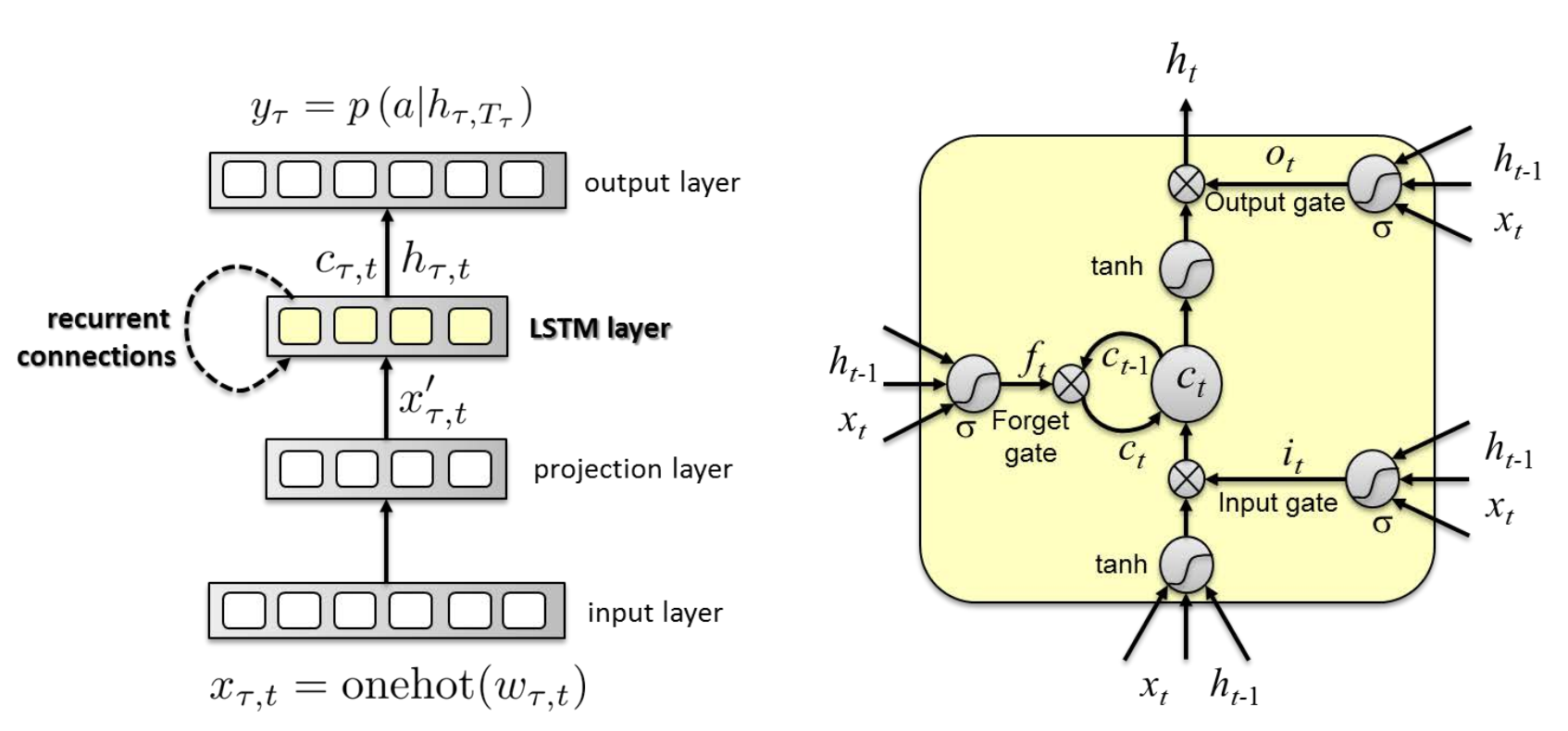 Source: Hori, Chiori, Takaaki Hori, Shinji Watanabe, and John R. Hershey. "Context-Sensitive and Role-Dependent Spoken Language Understanding using Bidirectional and Attention LSTMs." Interspeech 2016 (2016): 3236-3240.
41
Basic Chat Bot Components
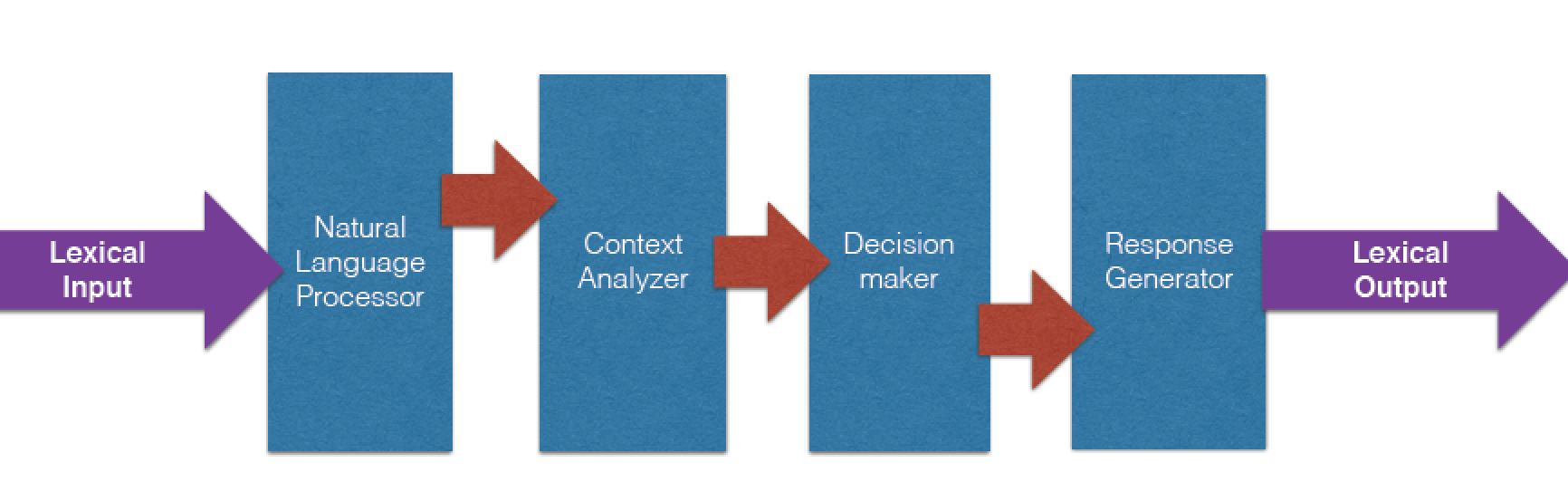 42
Jeongkyu Shin (2016), Building AI Chat bot with Python 3 and TensorFlow, PyCon APAC 2016
Traditional Chat Bots
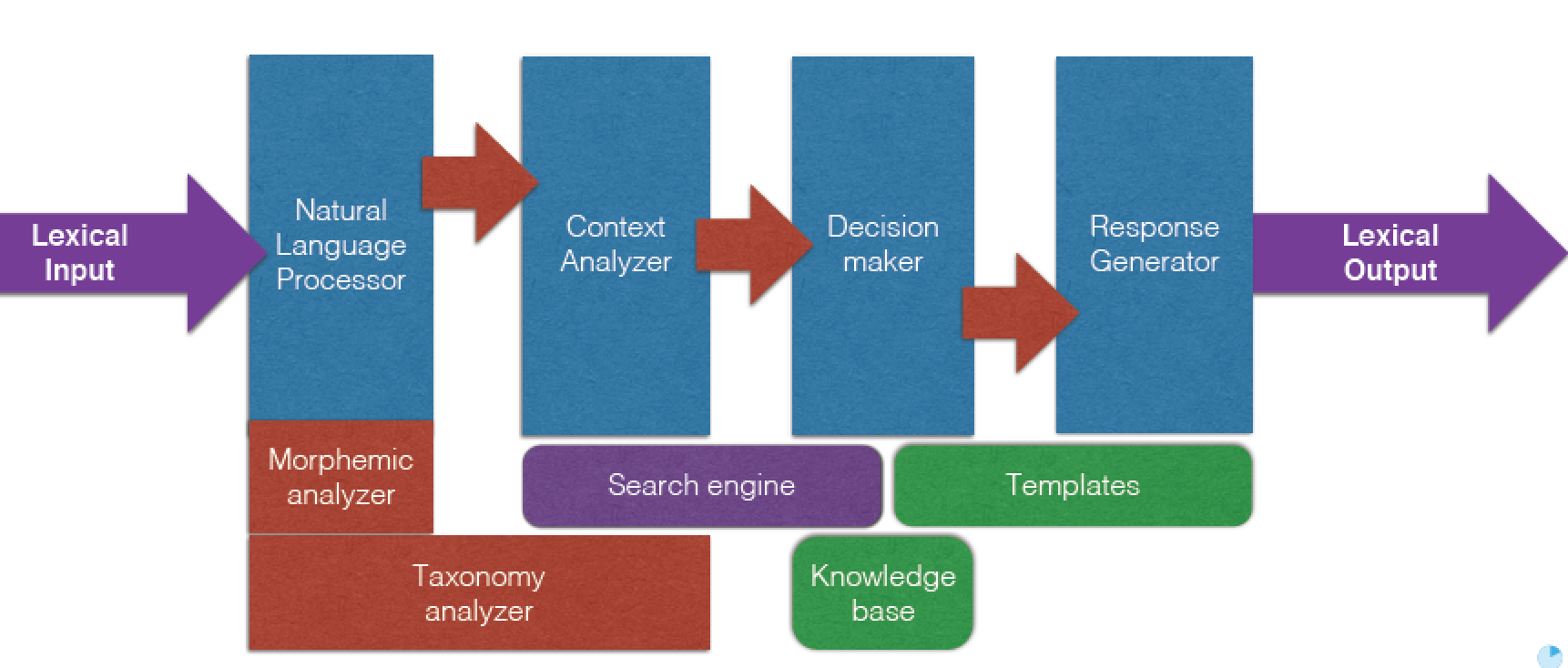 43
Jeongkyu Shin (2016), Building AI Chat bot with Python 3 and TensorFlow, PyCon APAC 2016
Chatbots with Machine Learning
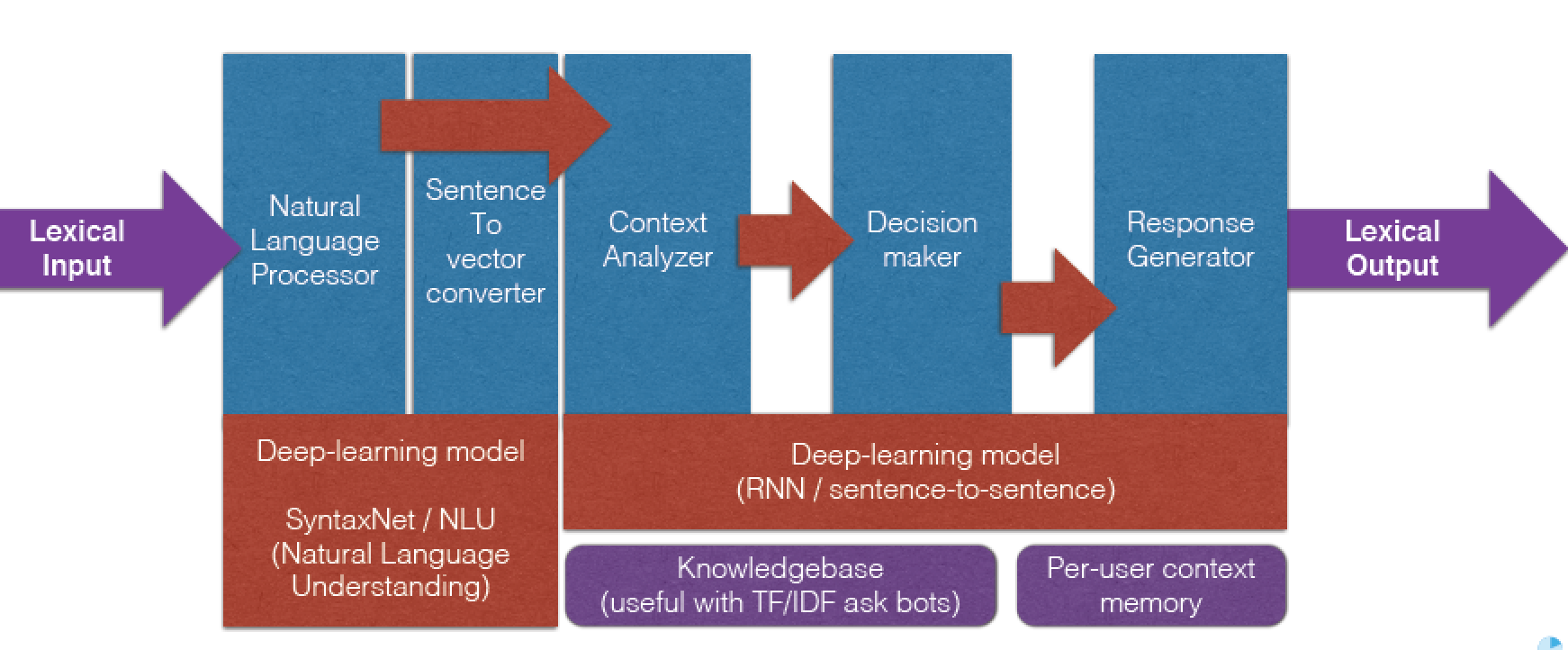 44
Jeongkyu Shin (2016), Building AI Chat bot with Python 3 and TensorFlow, PyCon APAC 2016
How Brain Works
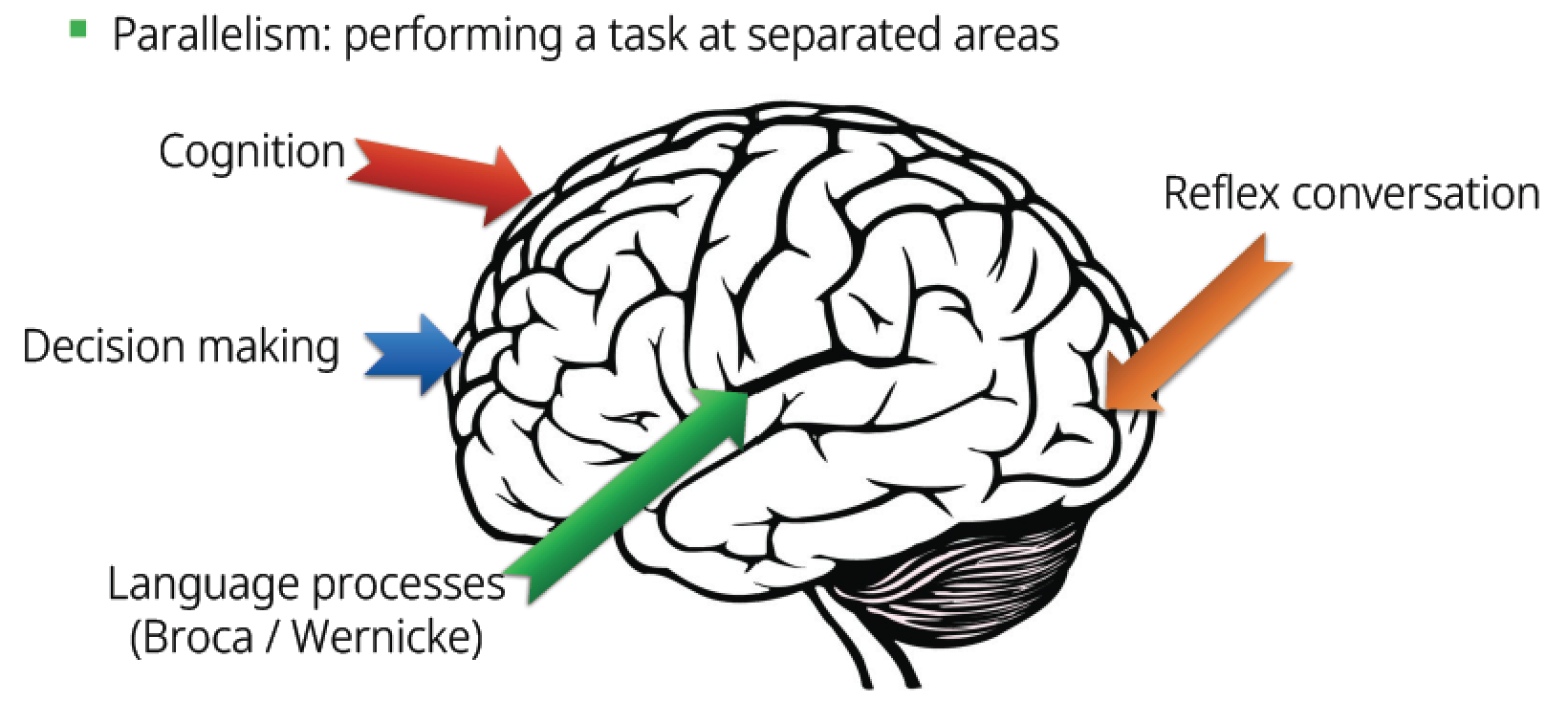 45
Jeongkyu Shin (2016), Building AI Chat bot with Python 3 and TensorFlow, PyCon APAC 2016
Information Pathway During Conversation
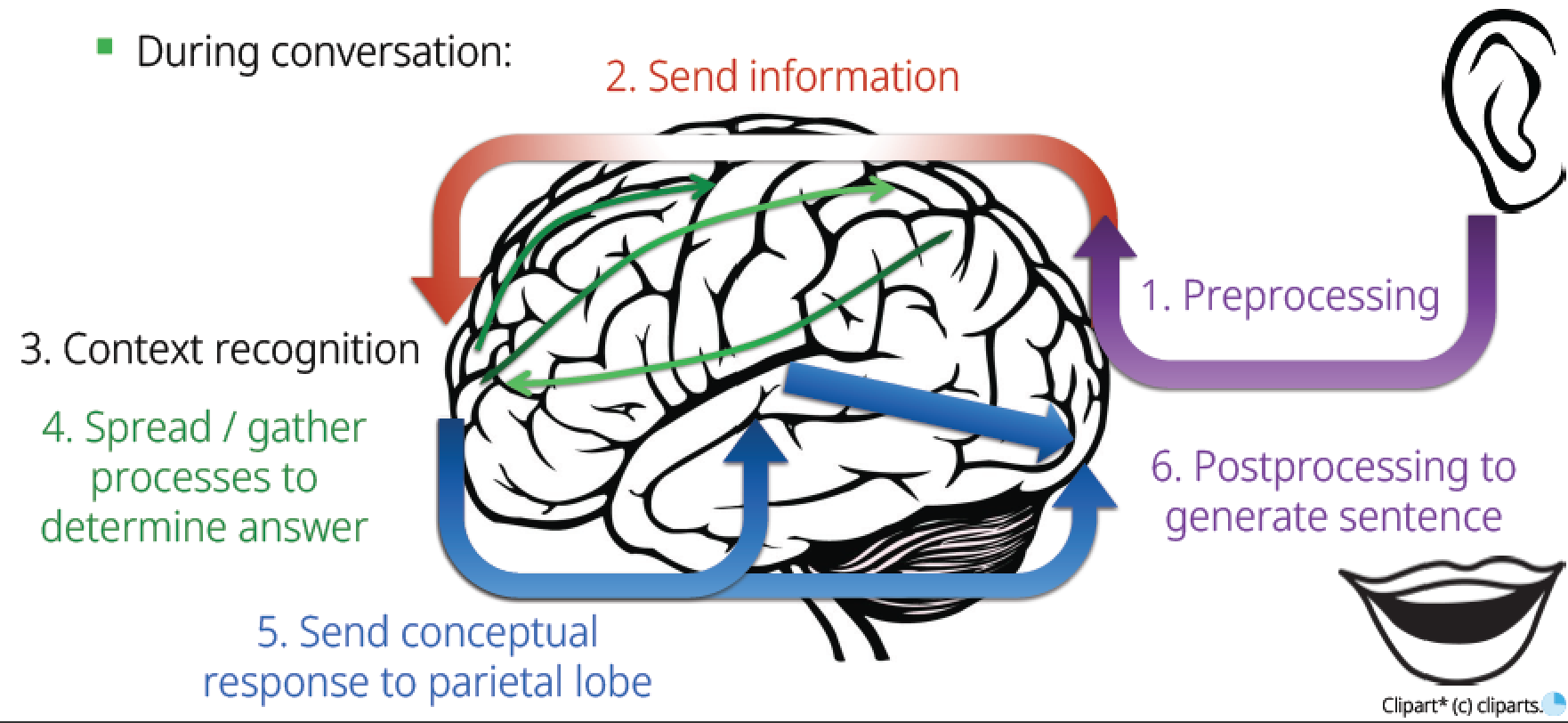 46
Jeongkyu Shin (2016), Building AI Chat bot with Python 3 and TensorFlow, PyCon APAC 2016
Idea from Structure
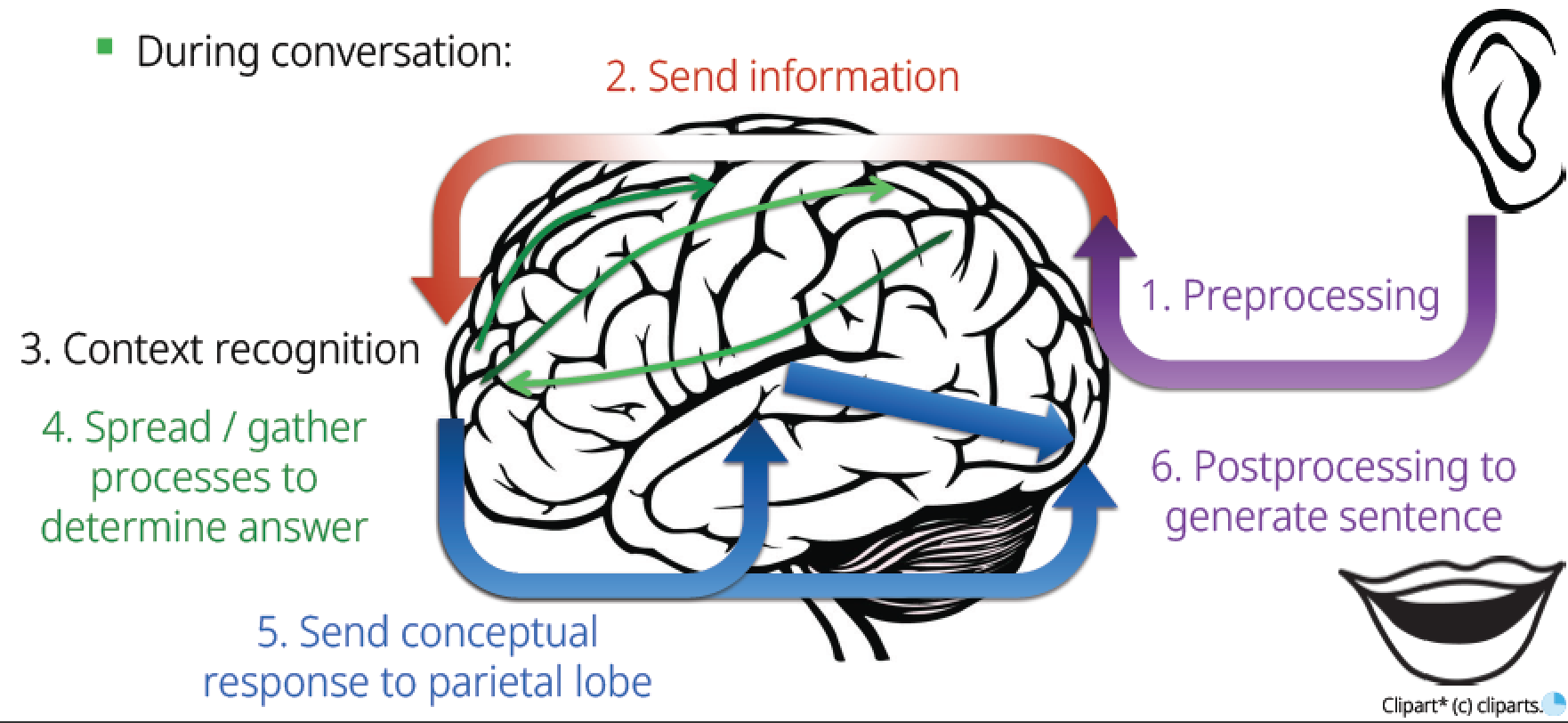 47
Jeongkyu Shin (2016), Building AI Chat bot with Python 3 and TensorFlow, PyCon APAC 2016
AI Deep Learning Chatbot Architecture
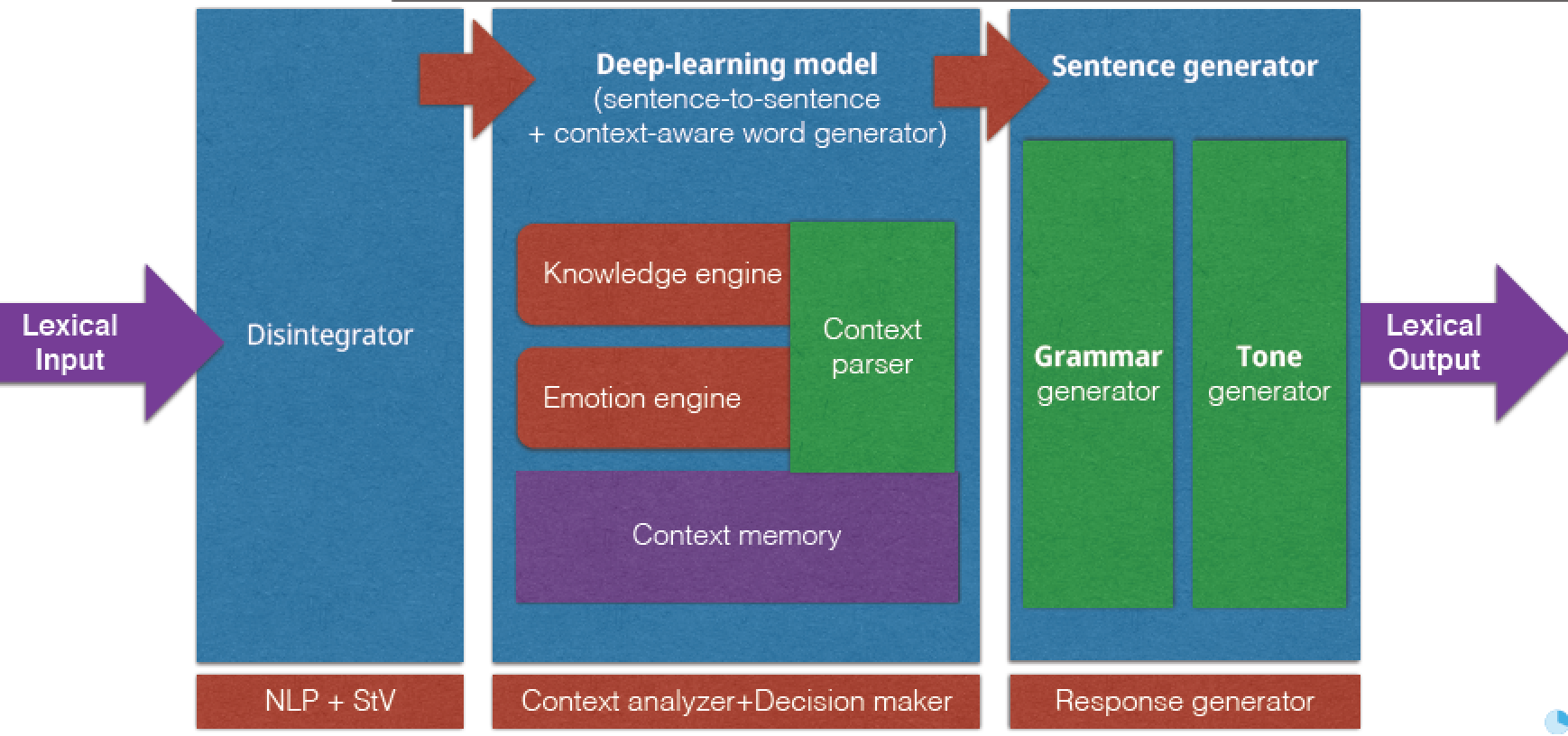 48
Jeongkyu Shin (2016), Building AI Chat bot with Python 3 and TensorFlow, PyCon APAC 2016
Model Chain Order
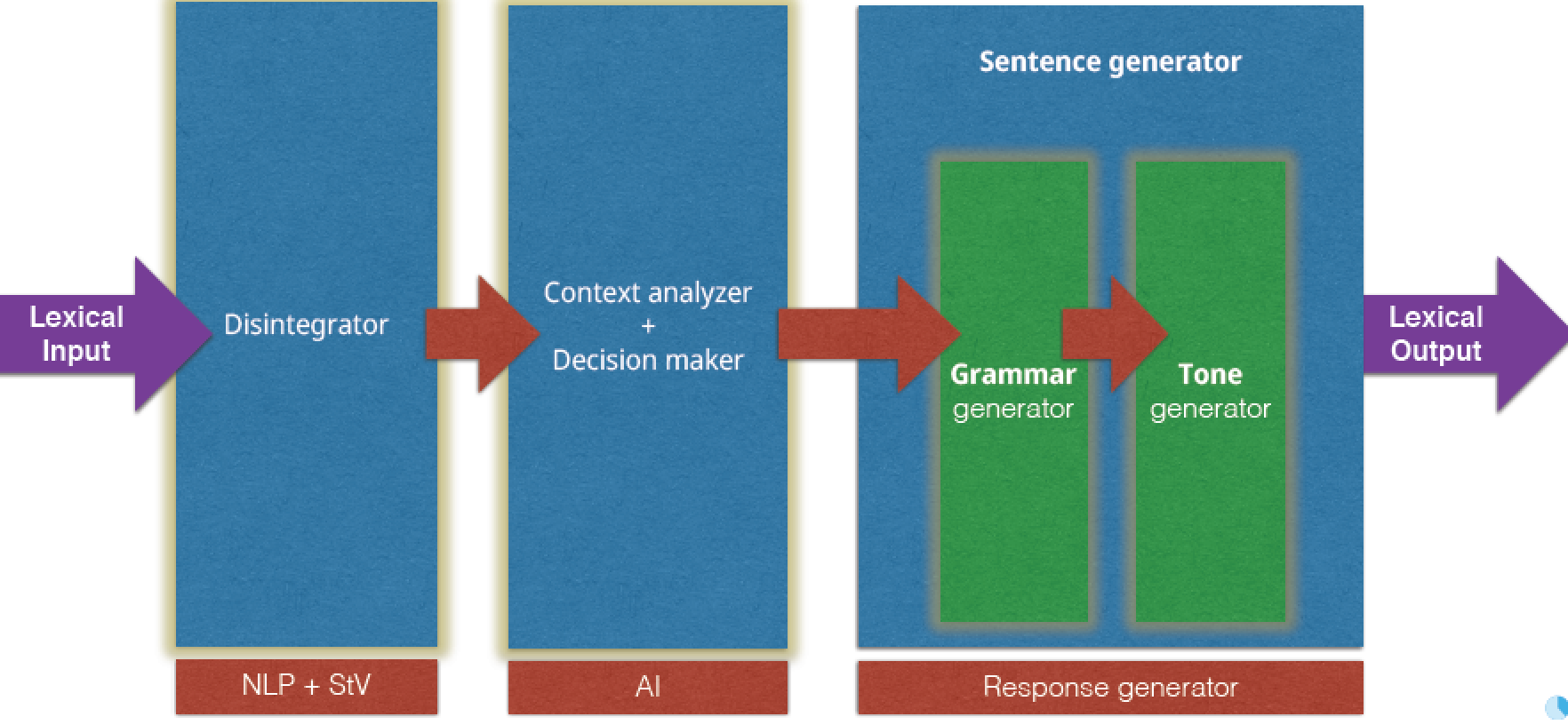 49
Jeongkyu Shin (2016), Building AI Chat bot with Python 3 and TensorFlow, PyCon APAC 2016
Model Chain Order
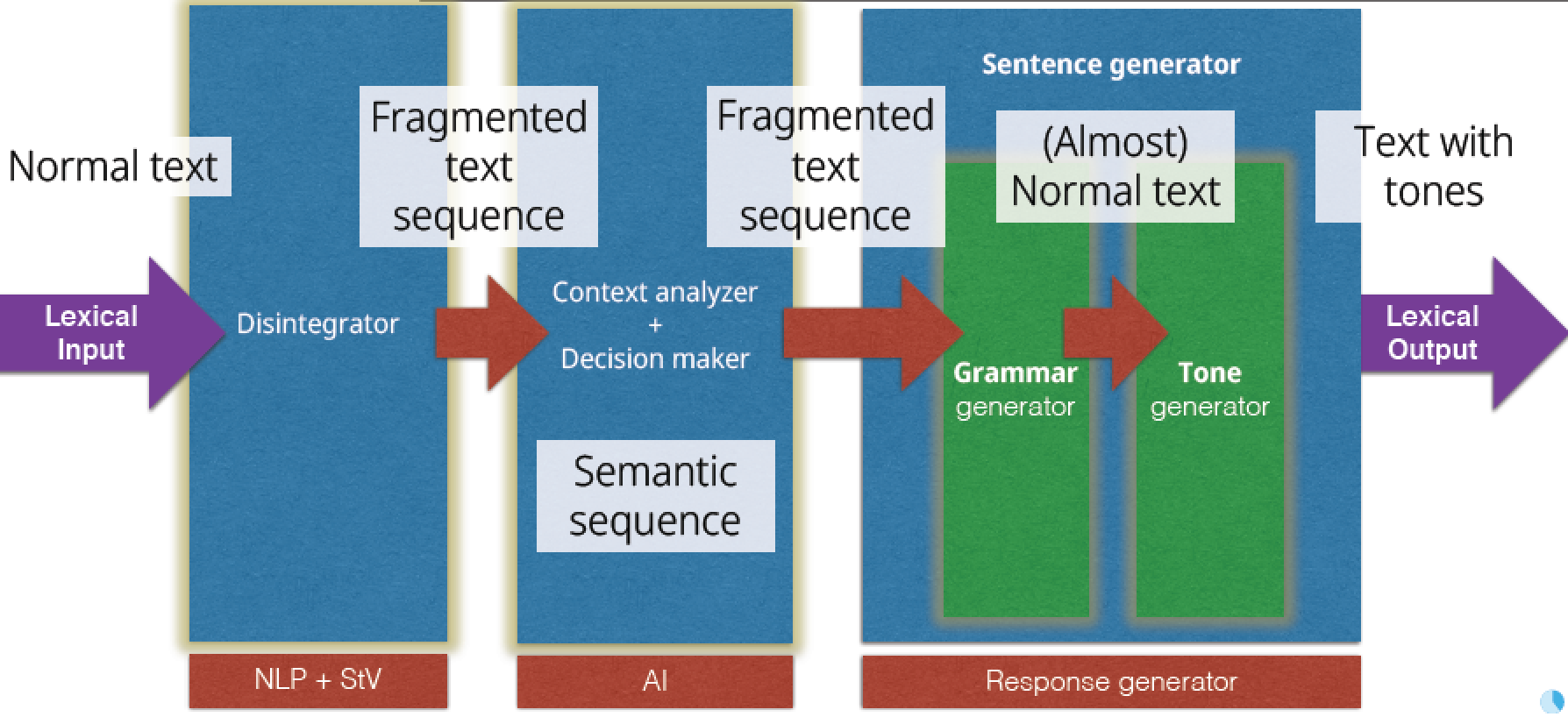 50
Jeongkyu Shin (2016), Building AI Chat bot with Python 3 and TensorFlow, PyCon APAC 2016
AI Deep Learning for Chatbot
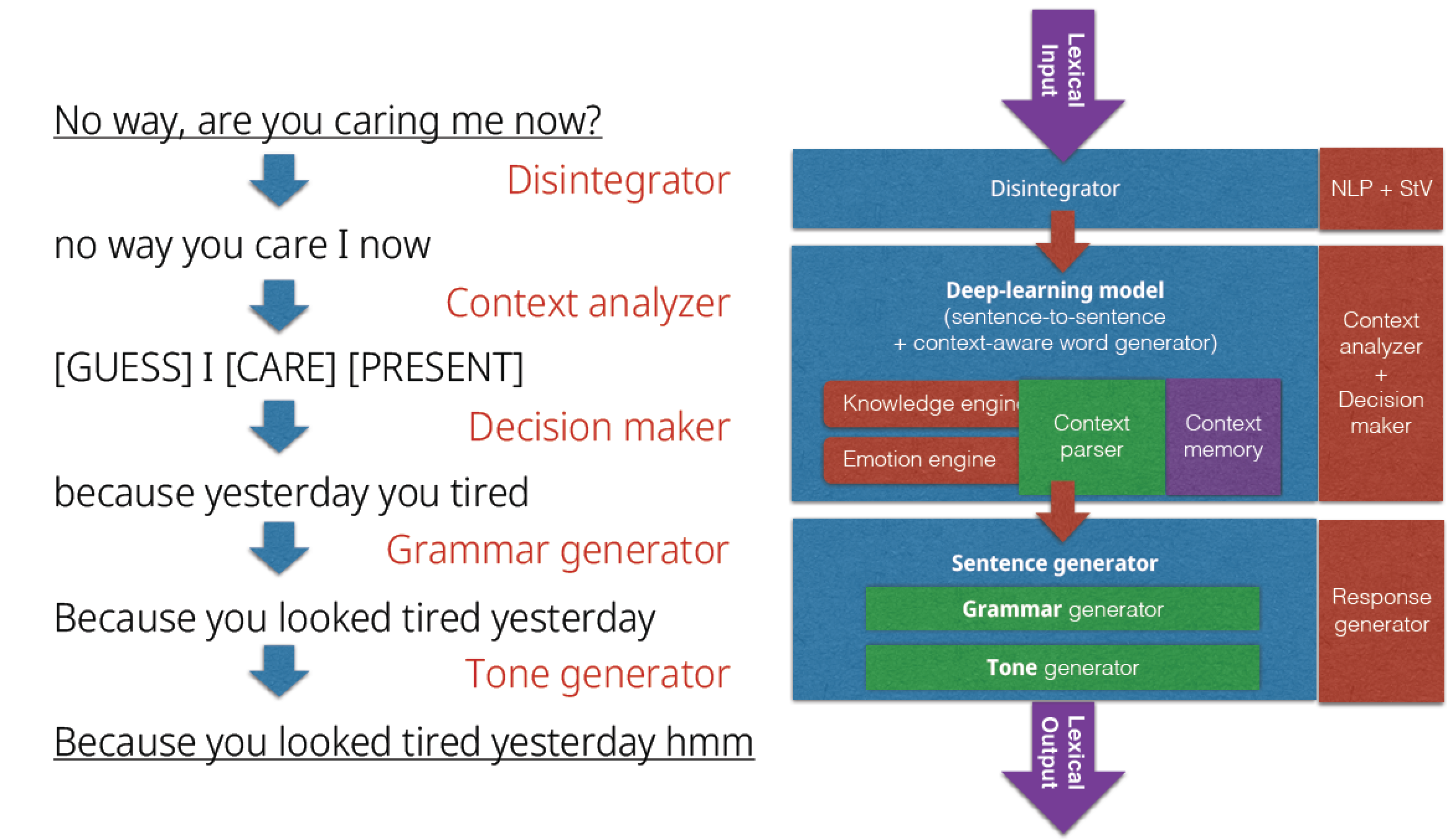 51
Jeongkyu Shin (2016), Building AI Chat bot with Python 3 and TensorFlow, PyCon APAC 2016
Data Converter for ChatbotSubtitle Files from Movie
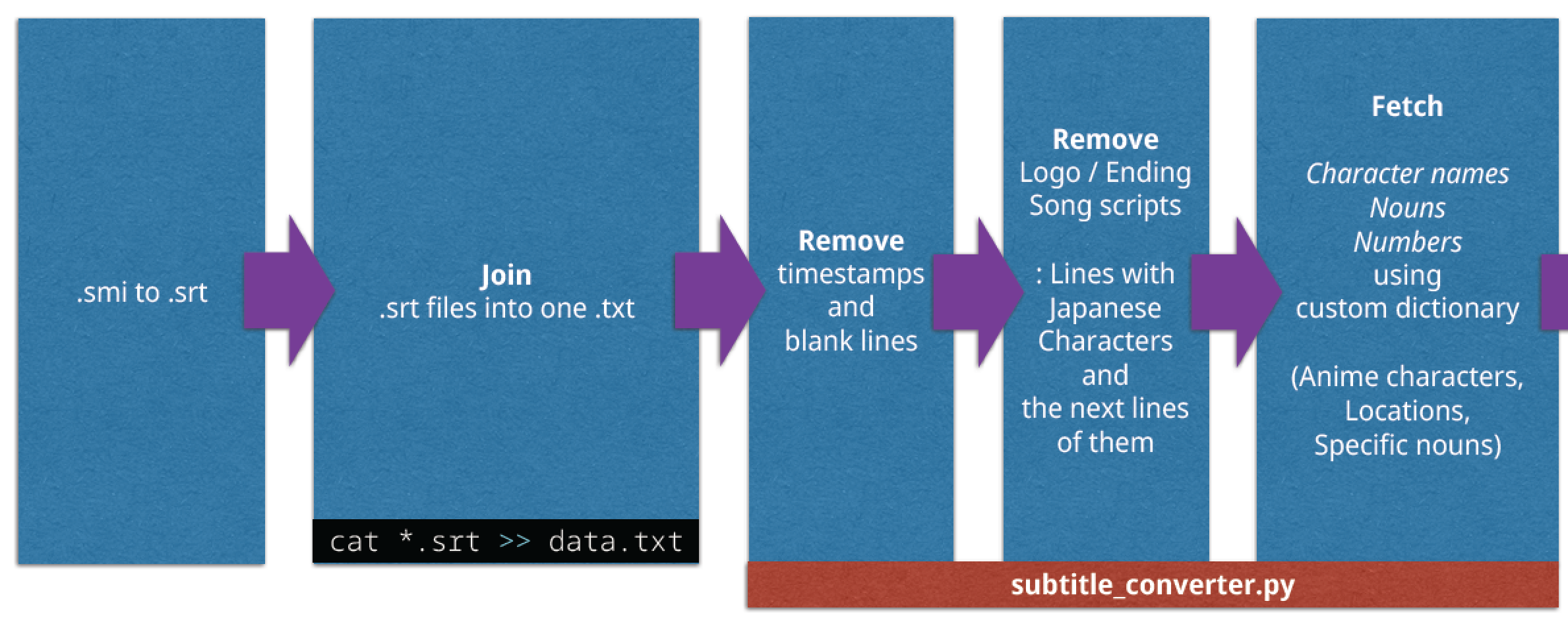 52
Jeongkyu Shin (2016), Building AI Chat bot with Python 3 and TensorFlow, PyCon APAC 2016
Data Converter for ChatbotSubtitle Files from Movie
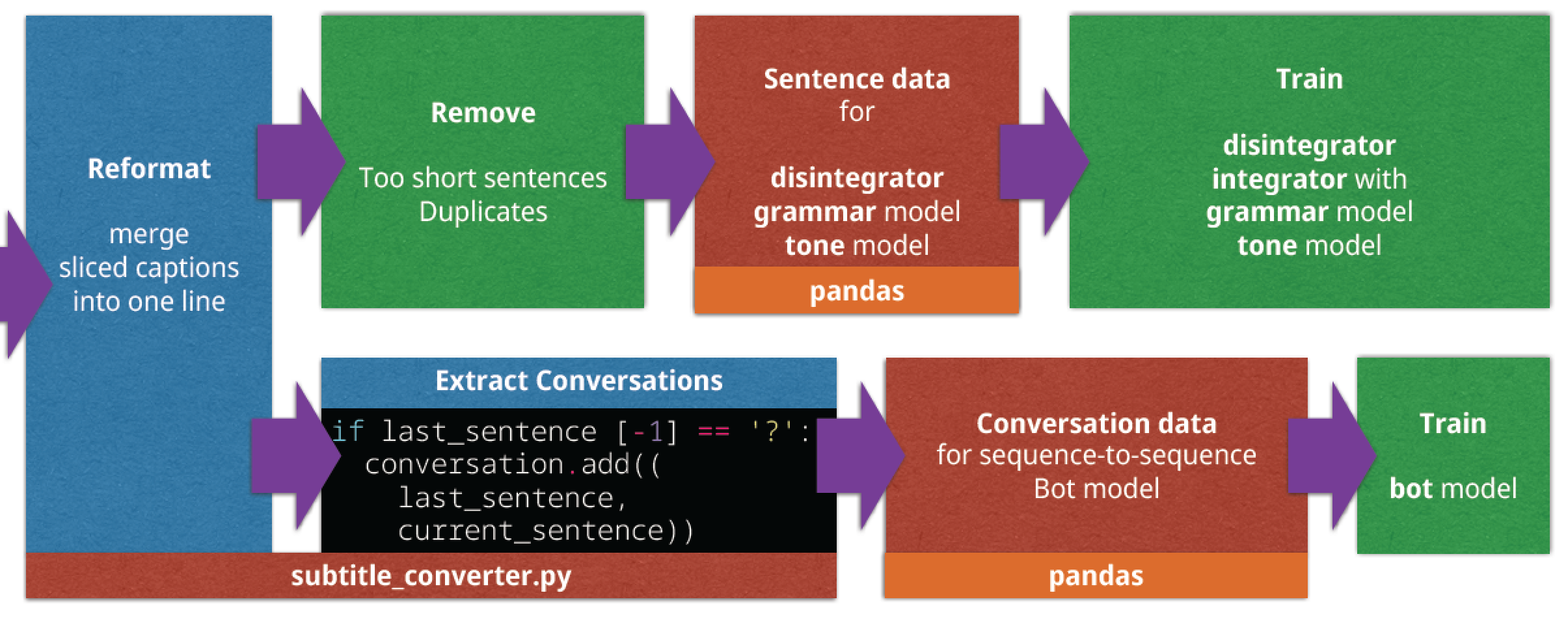 53
Jeongkyu Shin (2016), Building AI Chat bot with Python 3 and TensorFlow, PyCon APAC 2016
Conversation Bot Model
Embedding RNN Sequence-to-sequence model
Testing
4-layer to 8-layer swallow learning (without input/output layer)
Use tensorflow.contrib.learn (formally sklearn package)
Simpler and easier than traditional handcrafted RNN
Seq2seq, LSTMCell, GRUCell
54
Jeongkyu Shin (2016), Building AI Chat bot with Python 3 and TensorFlow, PyCon APAC 2016
Question Answering
55
Tamkang University
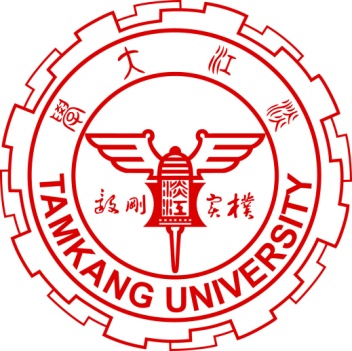 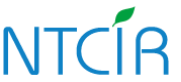 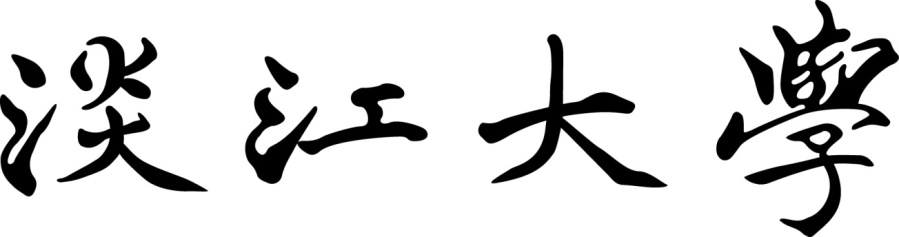 IMTKU Question Answering System for World History Exams at NTCIR-12 QA Lab2
Department of Information Management 
Tamkang University, Taiwan
Sagacity Technology
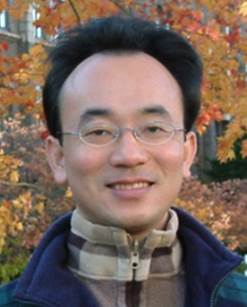 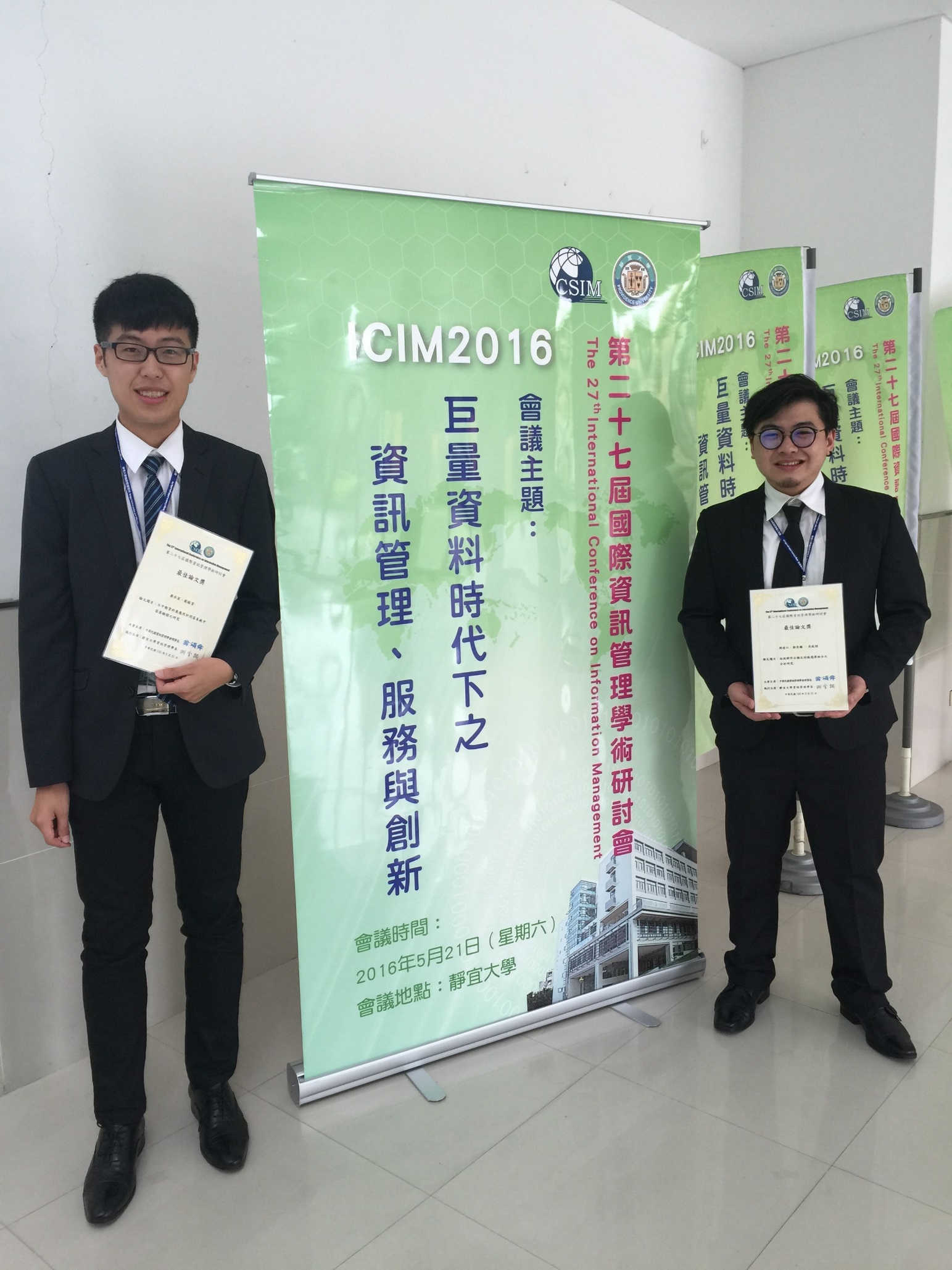 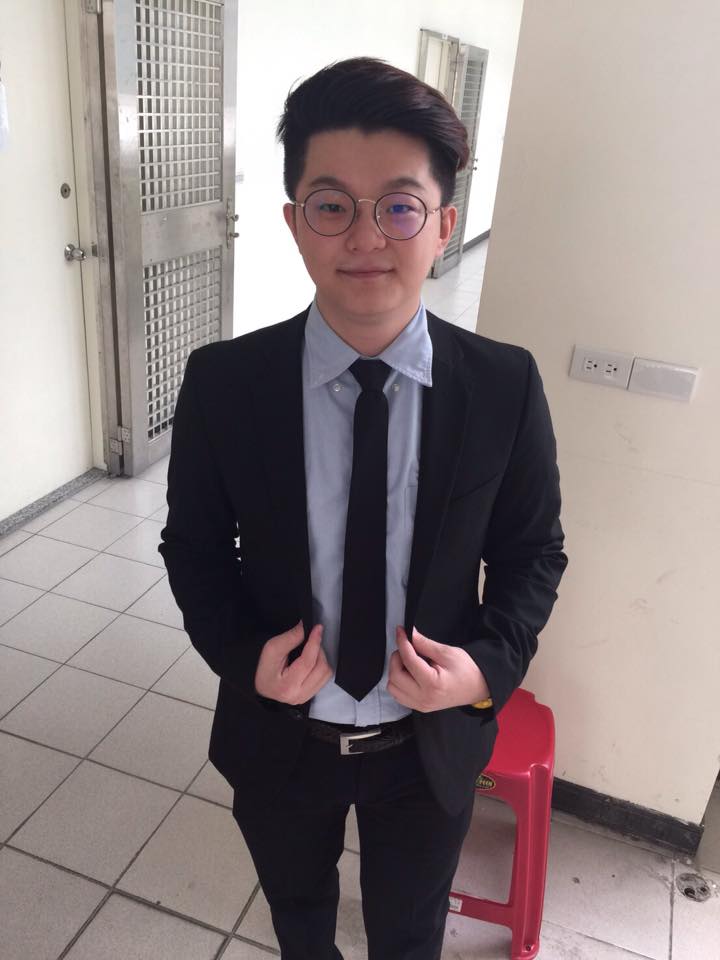 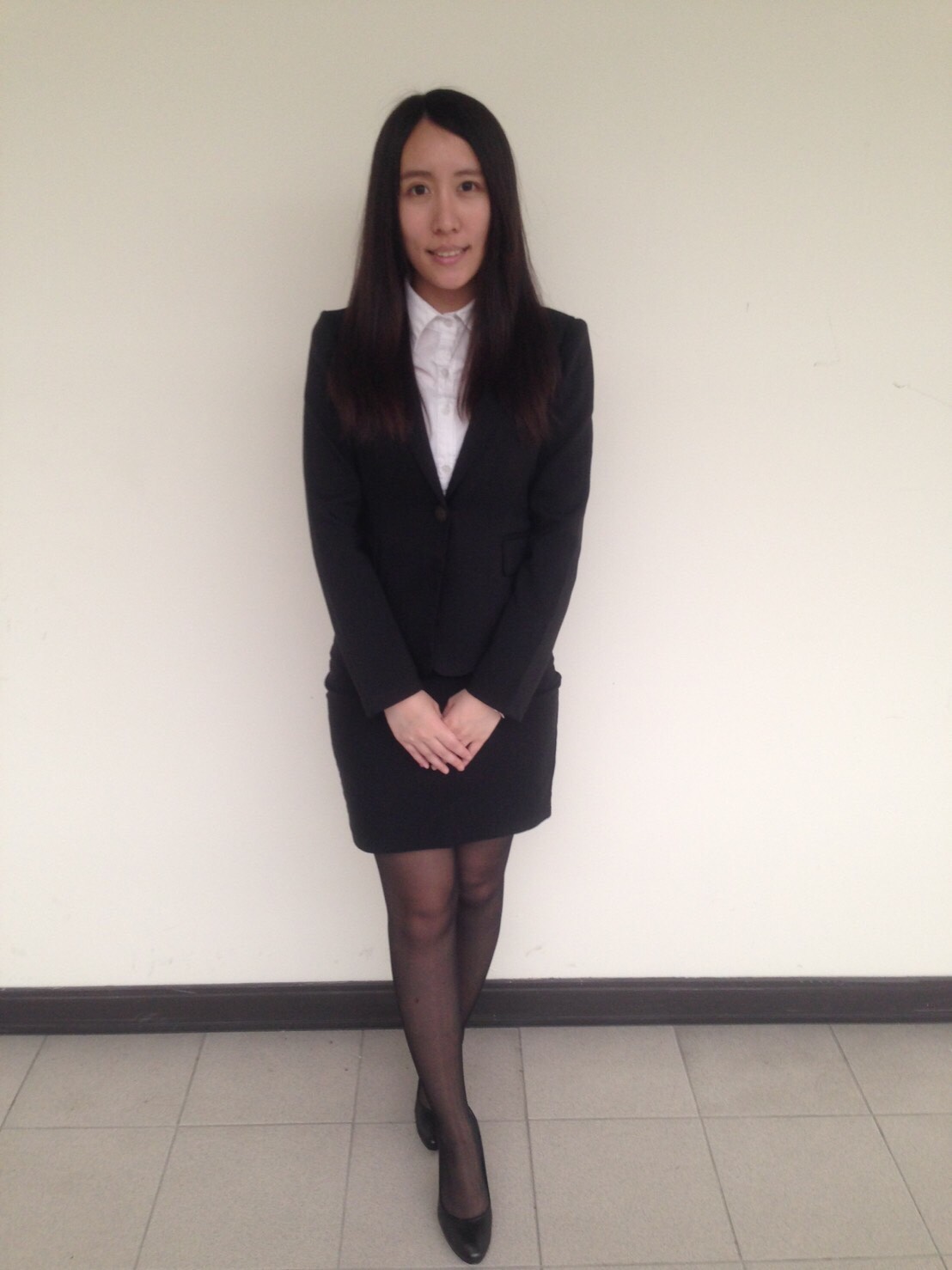 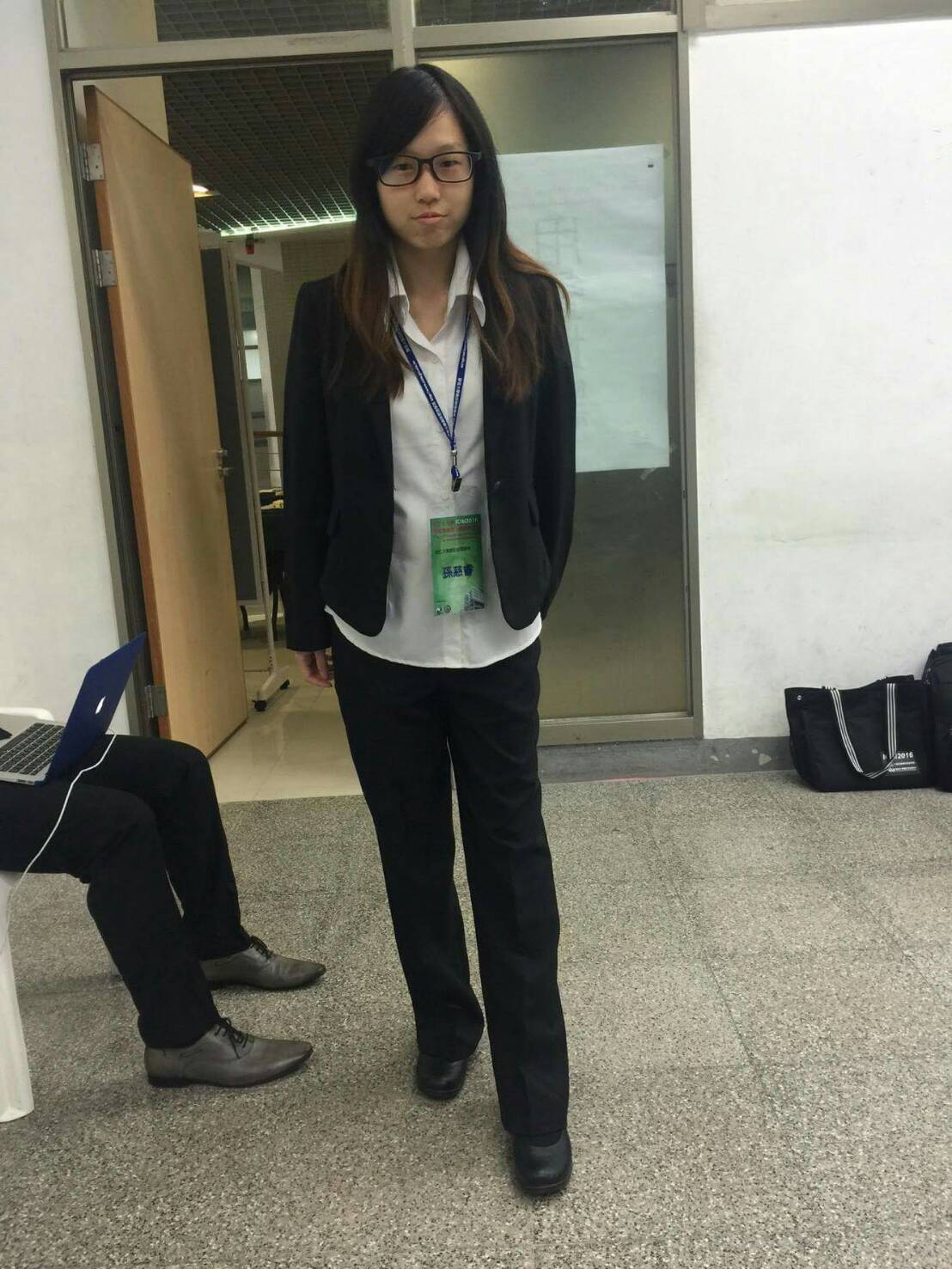 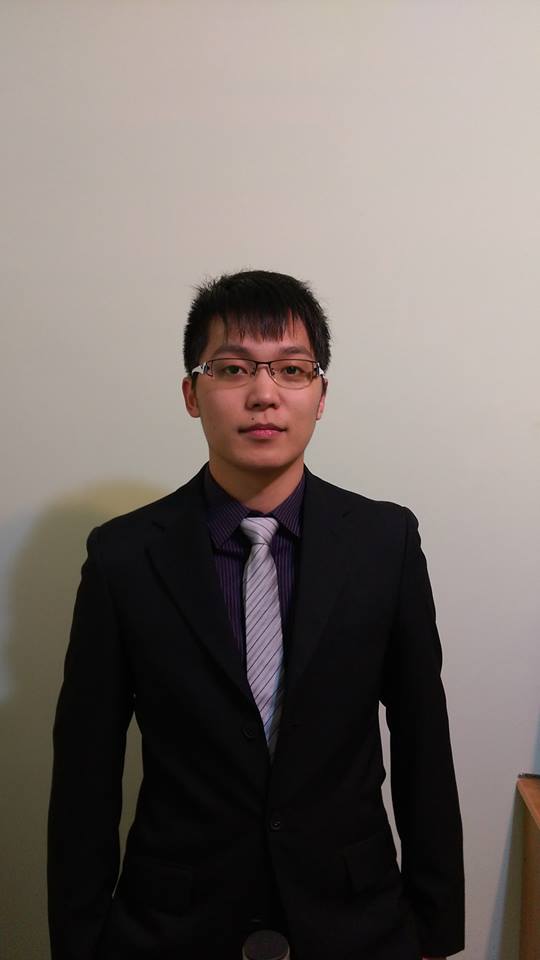 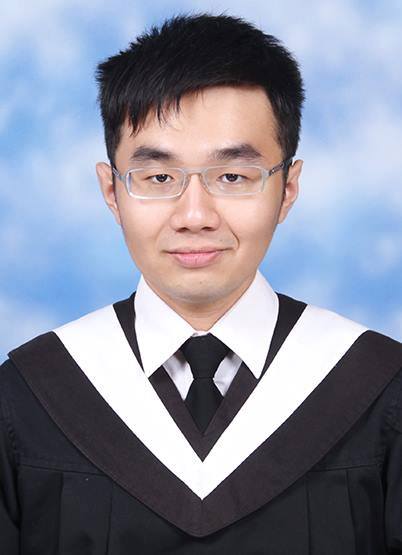 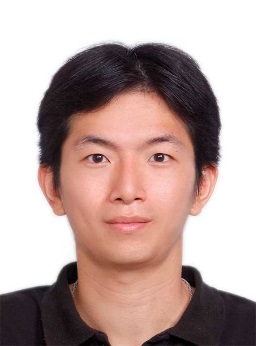 Min-Yuh Day
Cheng-Chia Tsai
Wei-Chun Chung
Hsiu-Yuan Chang
Tzu-Jui Sun
Yuan-Jie Tsai
Jin-Kun Lin
Cheng-Hung Lee
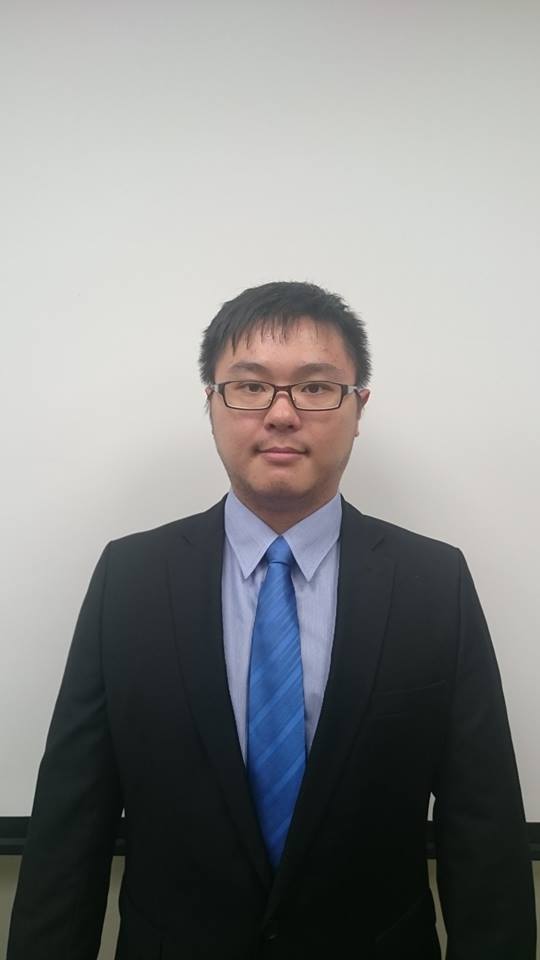 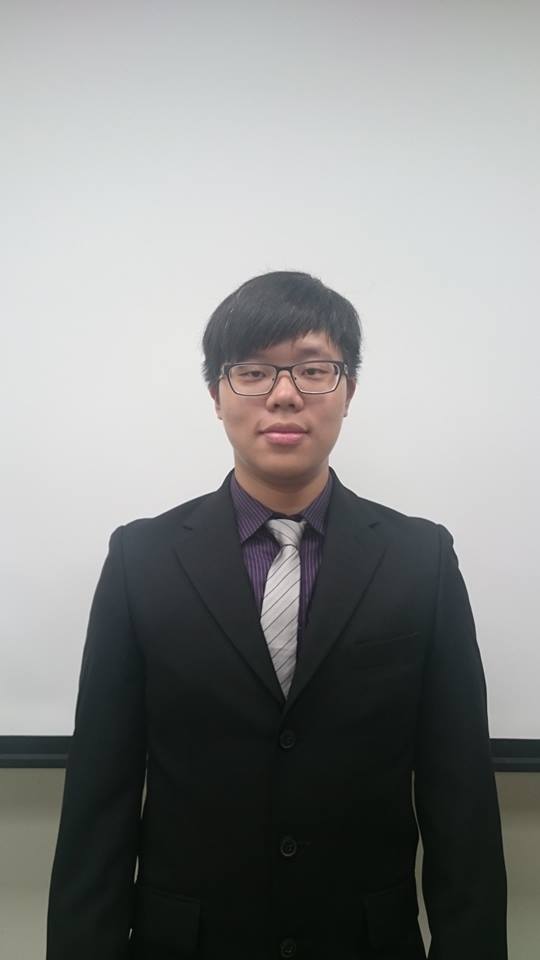 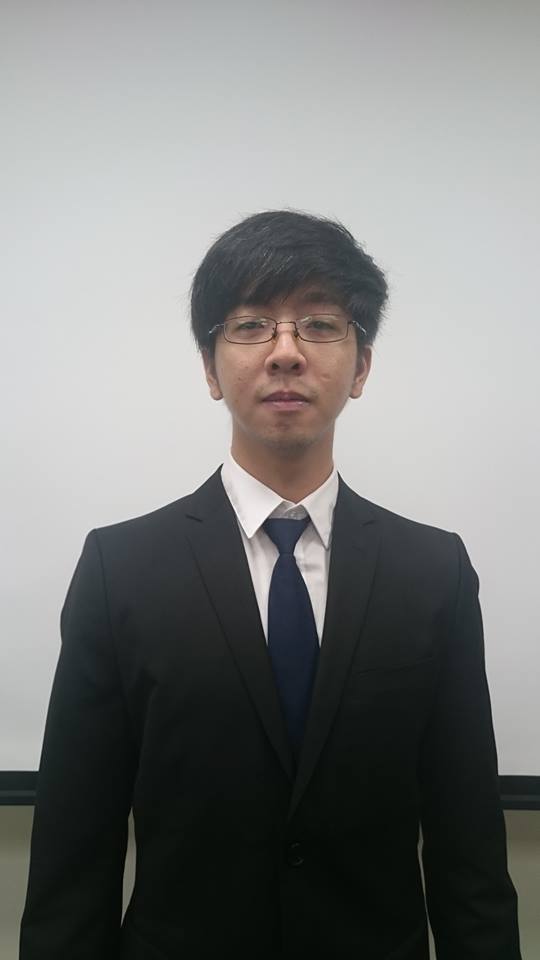 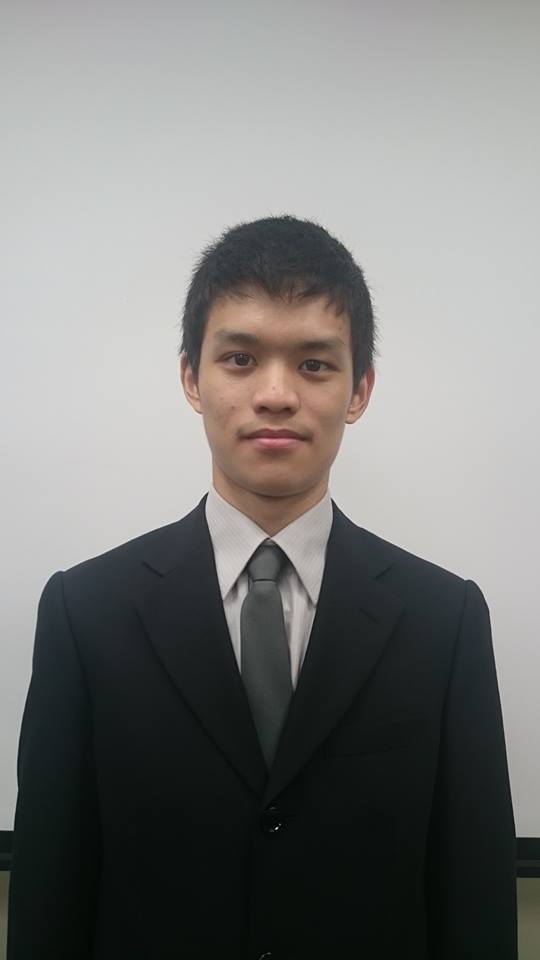 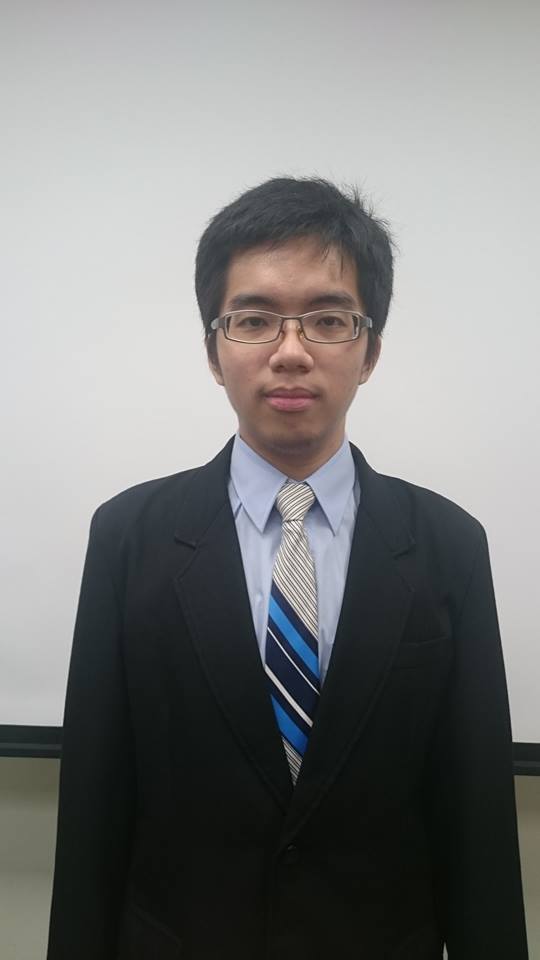 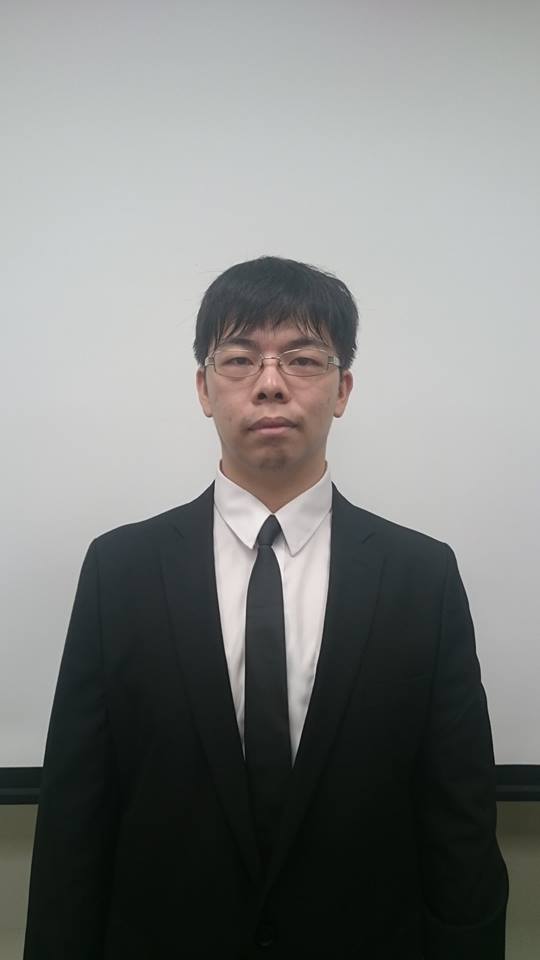 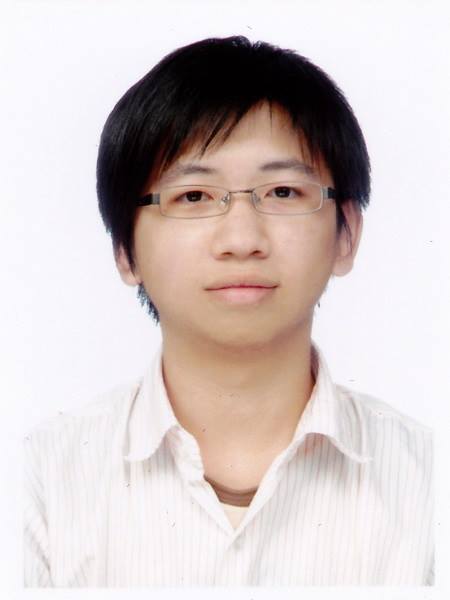 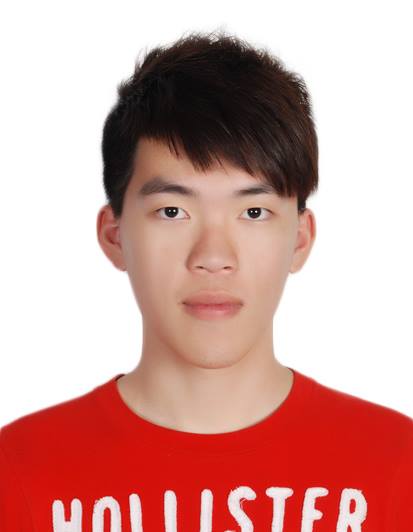 Yu-Ming Guo
Yue-Da Lin
Wei-Ming Chen
Yun-Da Tsai
Cheng-Jhih Han
Yi-Jing Lin
Yi-Heng Chiang
Ching-Yuan Chien
myday@mail.tku.edu.tw
NTCIR-12 Conference, June 7-10, 2016, Tokyo, Japan
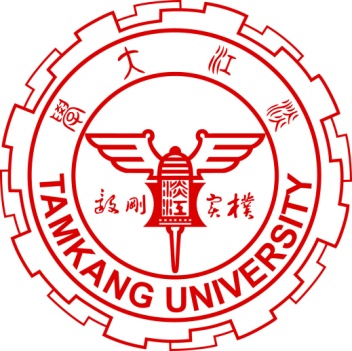 IMTKU Question Answering System for 
World History Exams at NTCIR-12 QA Lab2
57
NTCIR-12 Conference, June 7-10, 2016, Tokyo, Japan
Tamkang University
Tamkang University
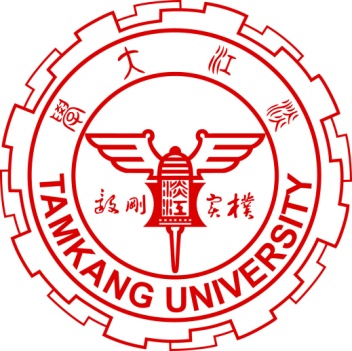 2011
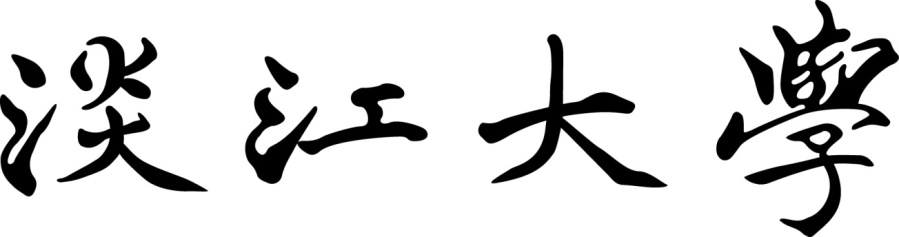 IMTKU Textual Entailment System for Recognizing Inference in Text at NTCIR-9 RITE
Department of Information Management Tamkang University, Taiwan
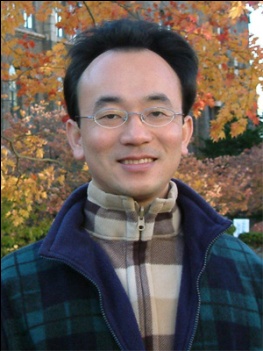 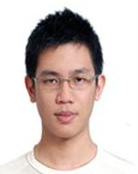 Min-Yuh Day
Chun Tu
myday@mail.tku.edu.tw
NTCIR-9 Workshop, December 6-9, 2011, Tokyo, Japan
Tamkang University
Tamkang University
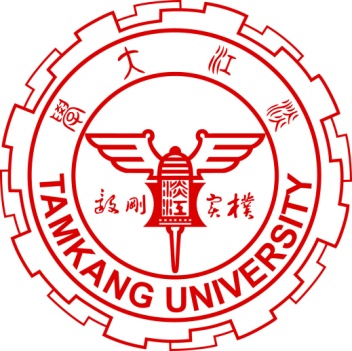 2013
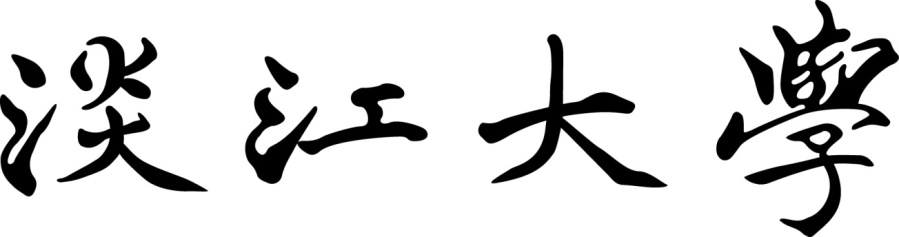 IMTKU Textual Entailment System for Recognizing Inference in Text at NTCIR-10 RITE-2
Department of Information Management Tamkang University, Taiwan
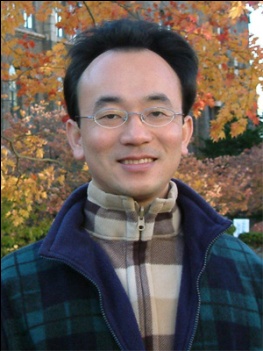 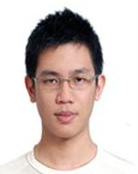 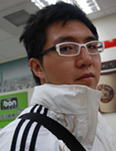 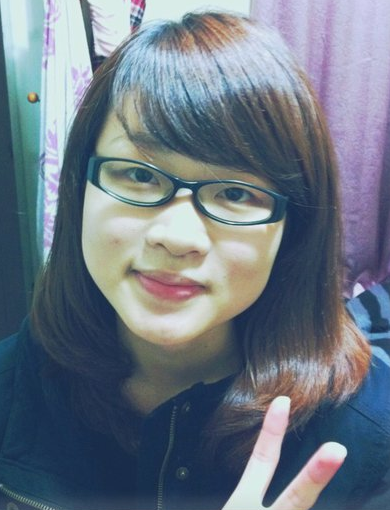 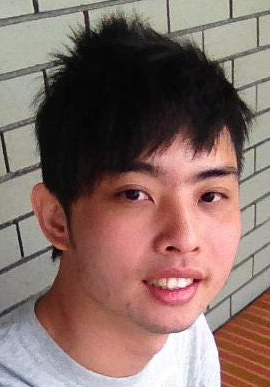 Min-Yuh Day
Chun Tu
Hou-Cheng Vong
Shih-Wei Wu
Shih-Jhen Huang
myday@mail.tku.edu.tw
NTCIR-10 Conference, June 18-21, 2013, Tokyo, Japan
IMTKU Textual Entailment System for Recognizing Inference in Text at NTCIR-11 RITE-VAL2014
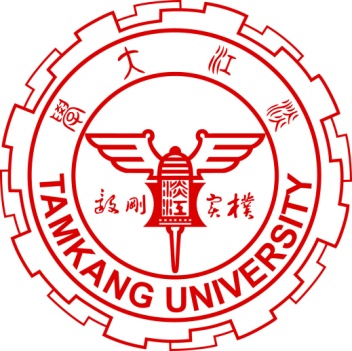 Tamkang University
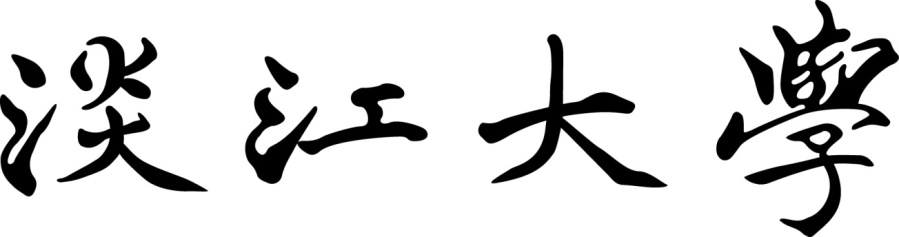 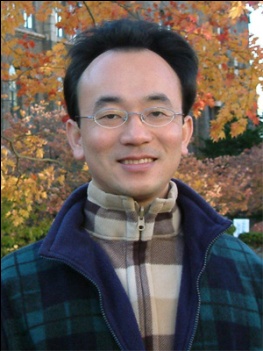 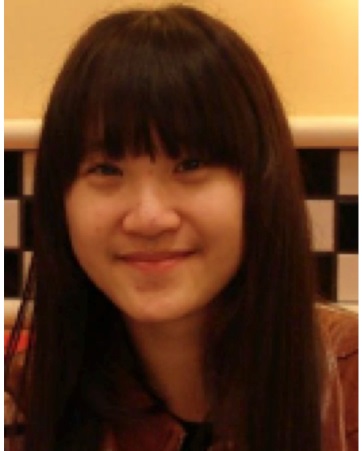 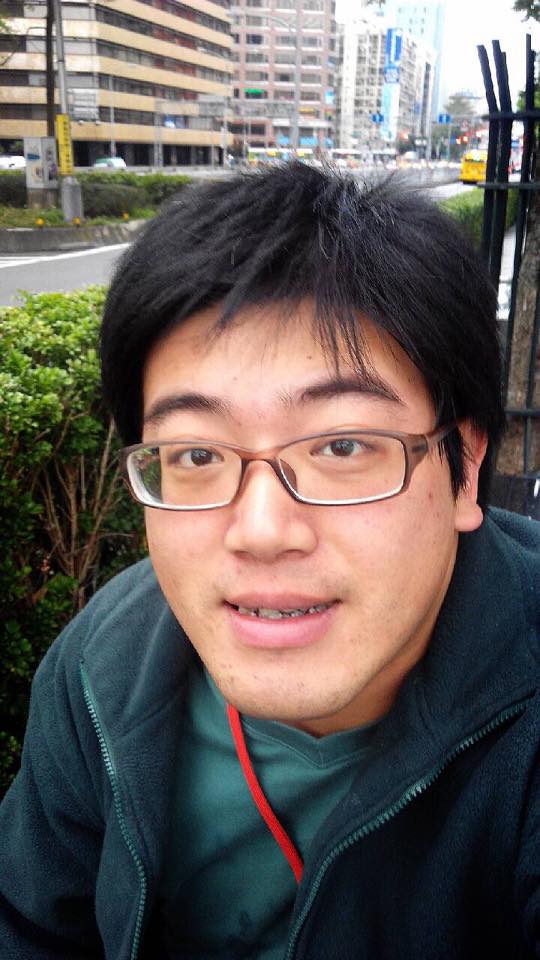 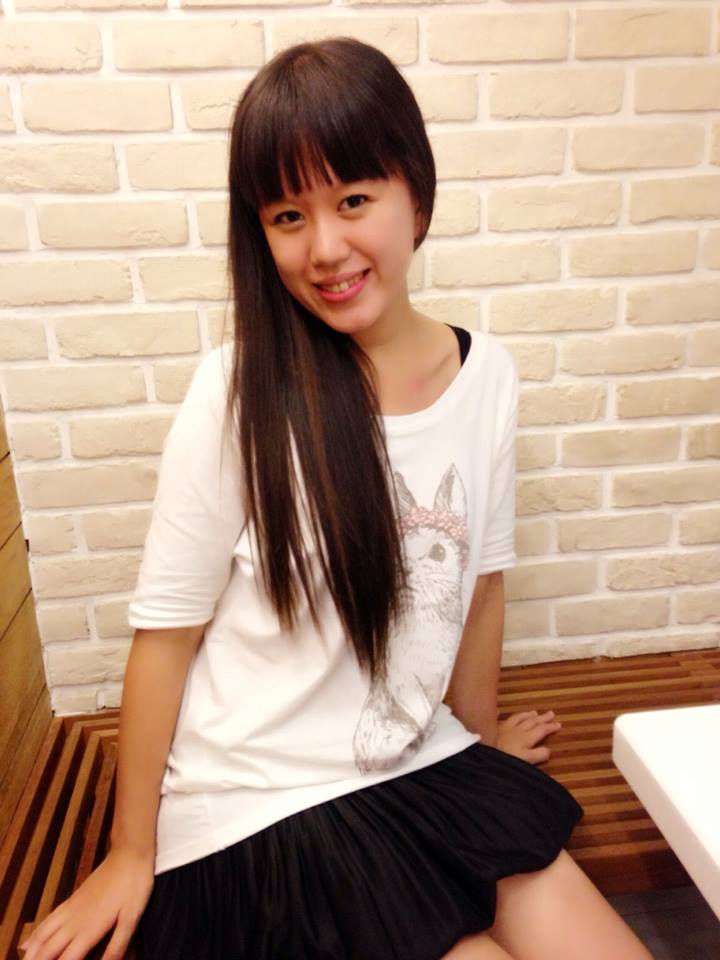 Min-Yuh Day
Che-Wei Hsu
Ya-Jung Wang
En-Chun Tu
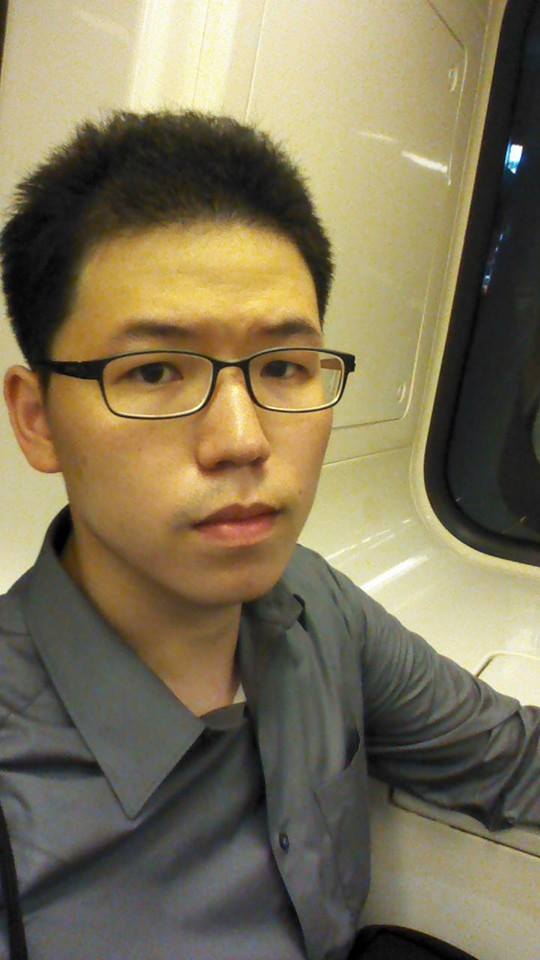 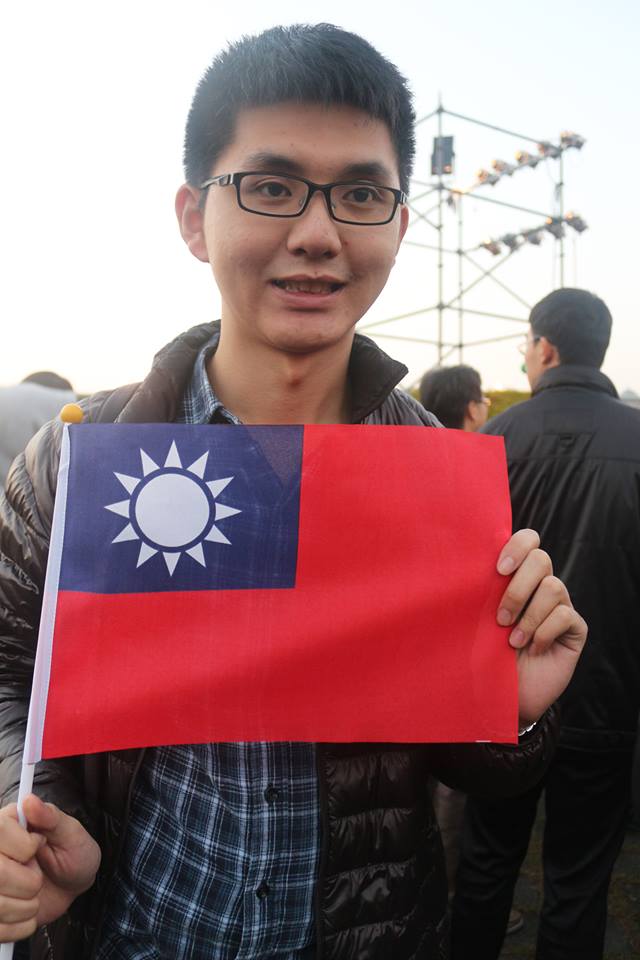 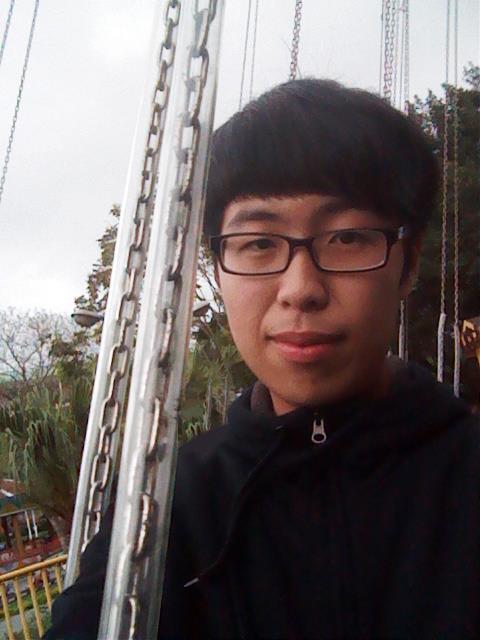 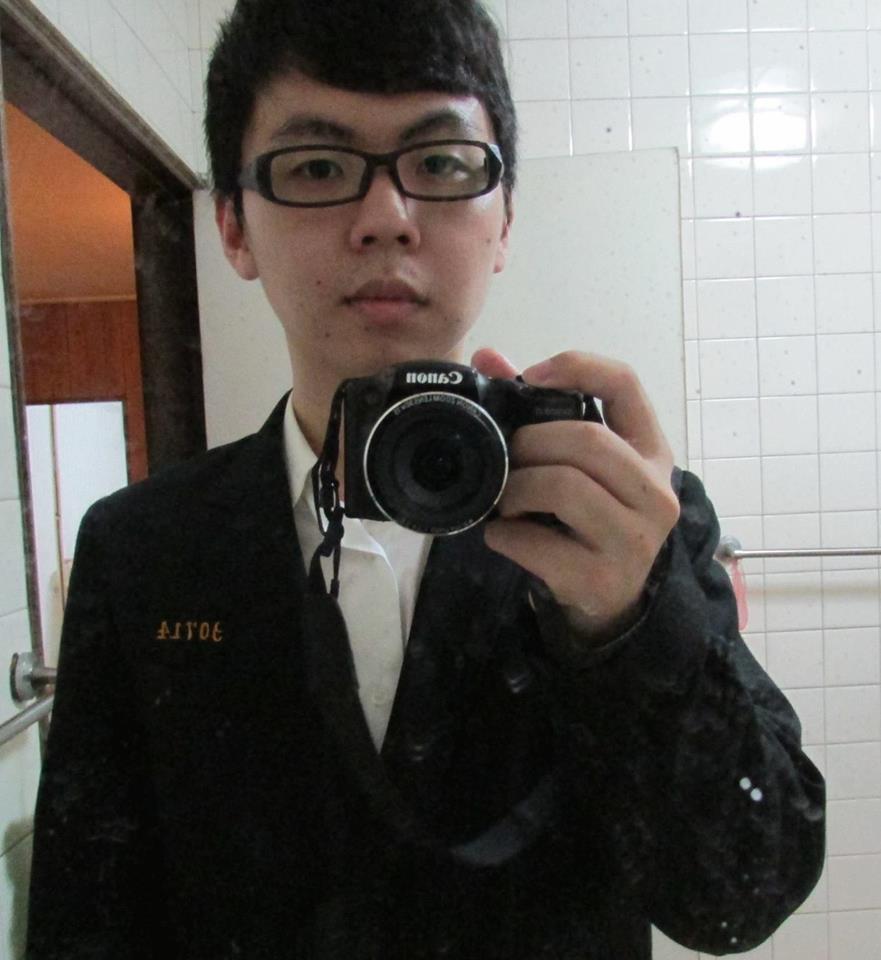 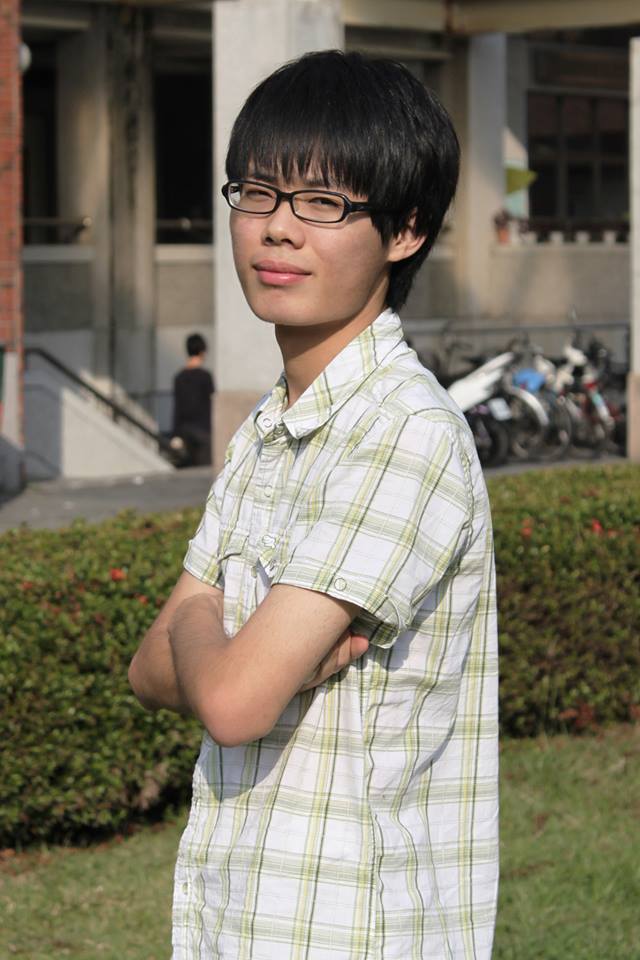 Shang-Yu Wu
Cheng-Chia Tsai
Yu-An Lin
Yu-Hsuan Tai
Huai-Wen Hsu
NTCIR-11 Conference, December 8-12, 2014, Tokyo, Japan
Tamkang University
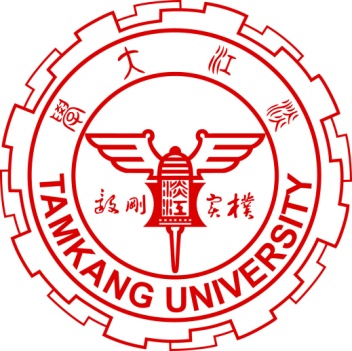 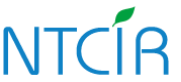 2016
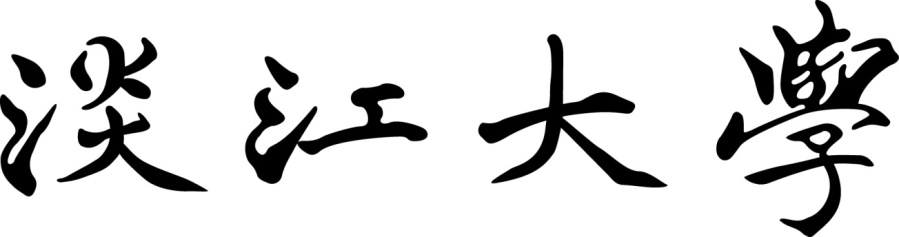 IMTKU Question Answering System for World History Exams at NTCIR-12 QA Lab2
Department of Information Management 
Tamkang University, Taiwan
Sagacity Technology
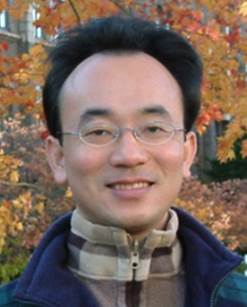 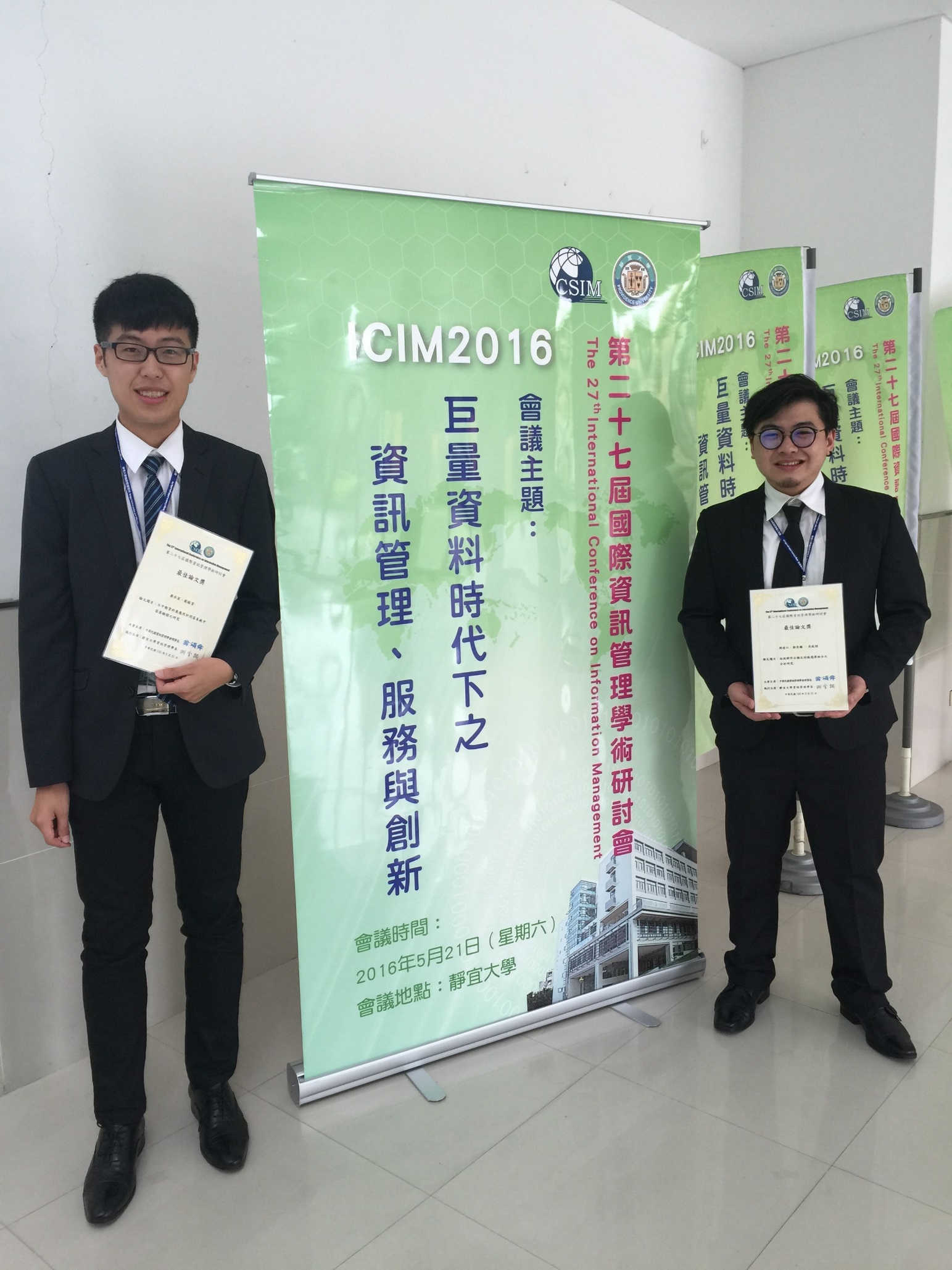 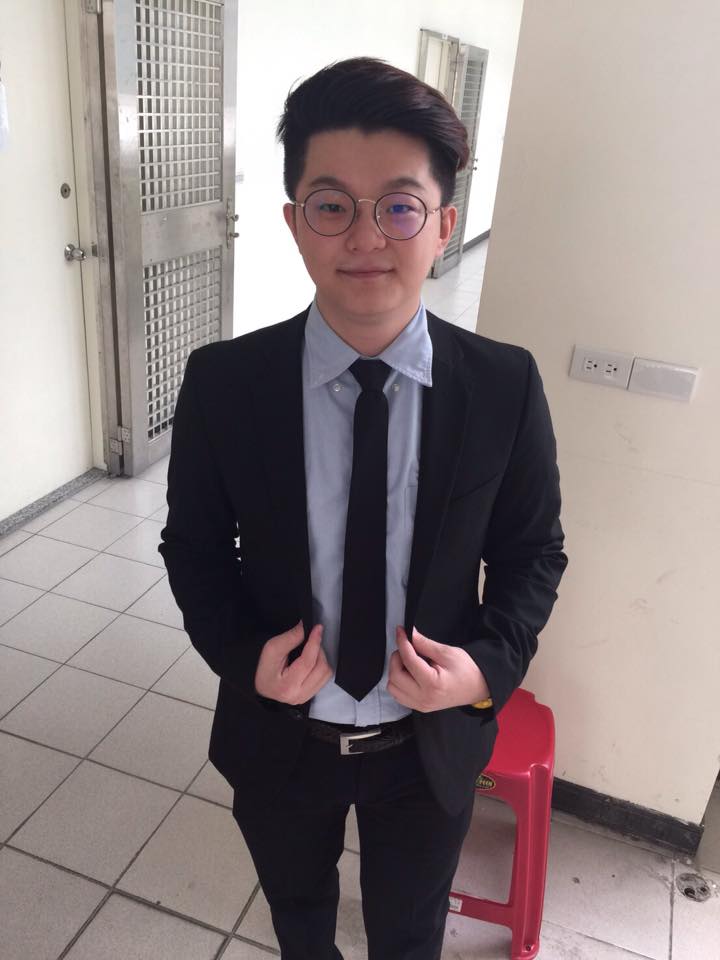 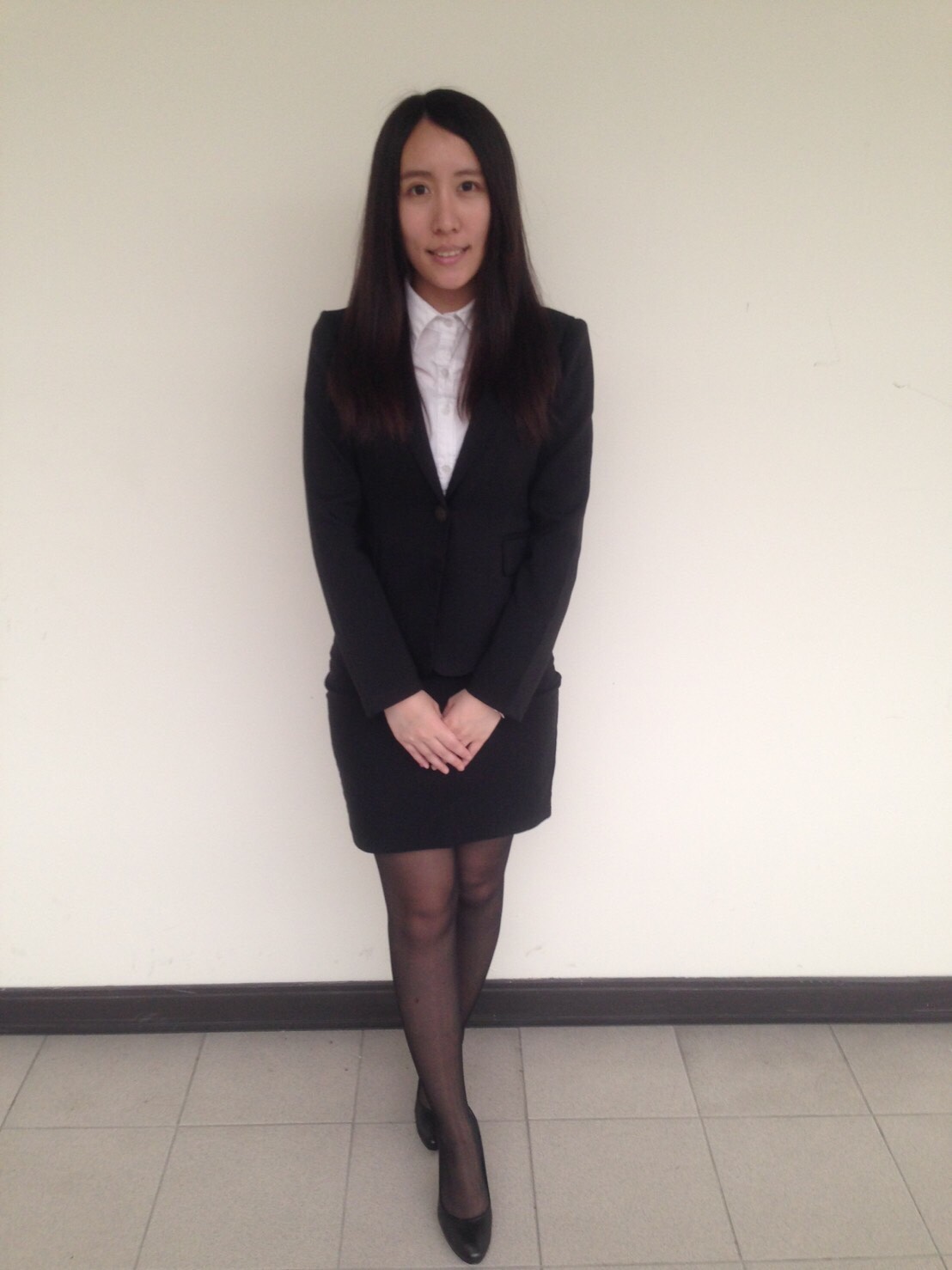 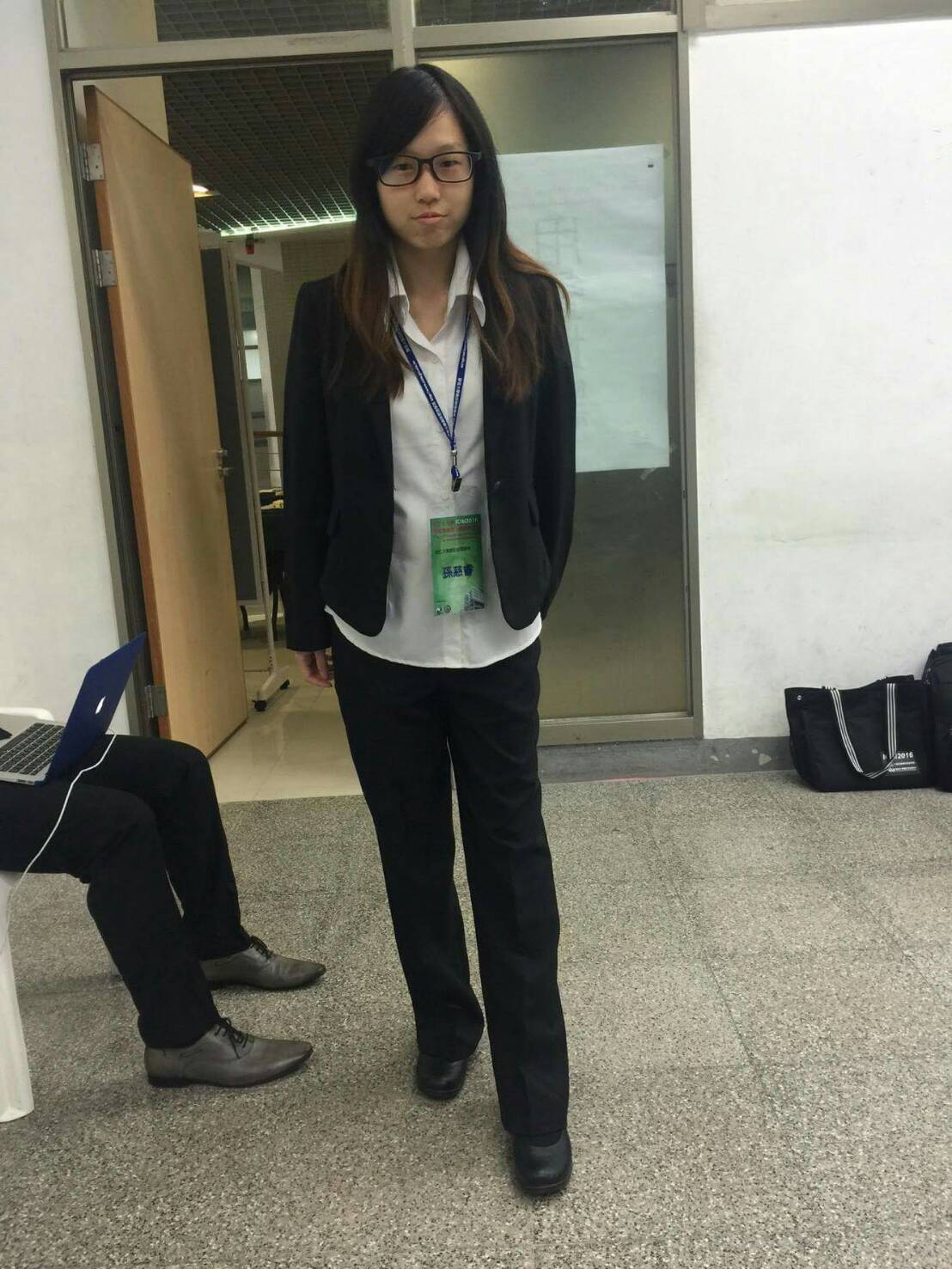 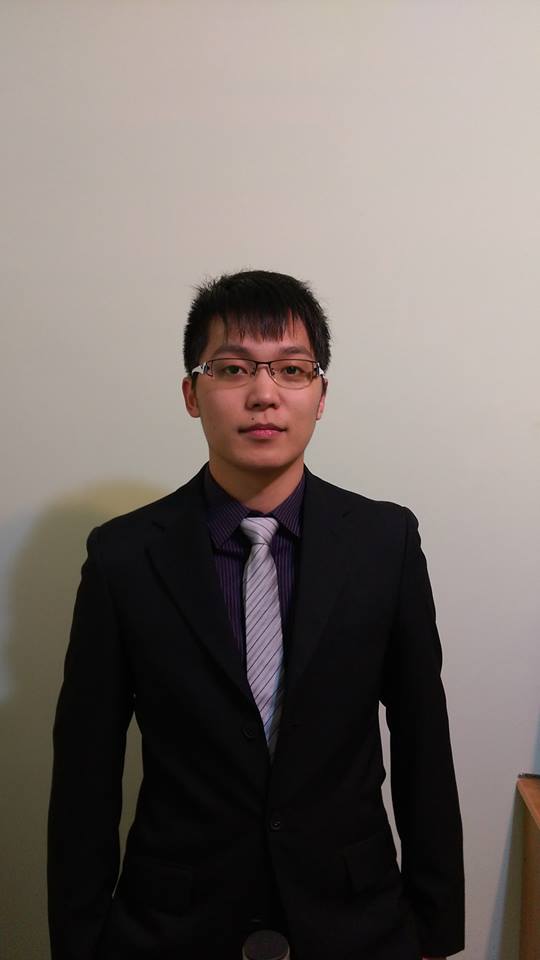 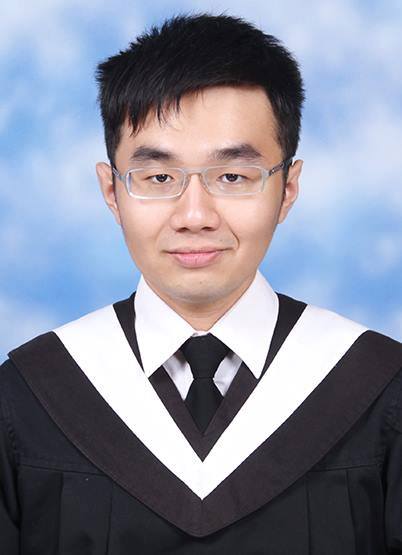 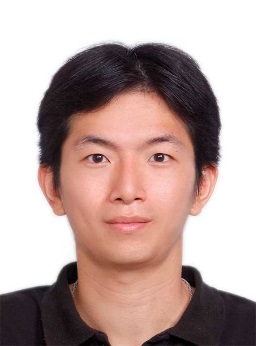 Min-Yuh Day
Cheng-Chia Tsai
Wei-Chun Chung
Hsiu-Yuan Chang
Tzu-Jui Sun
Yuan-Jie Tsai
Jin-Kun Lin
Cheng-Hung Lee
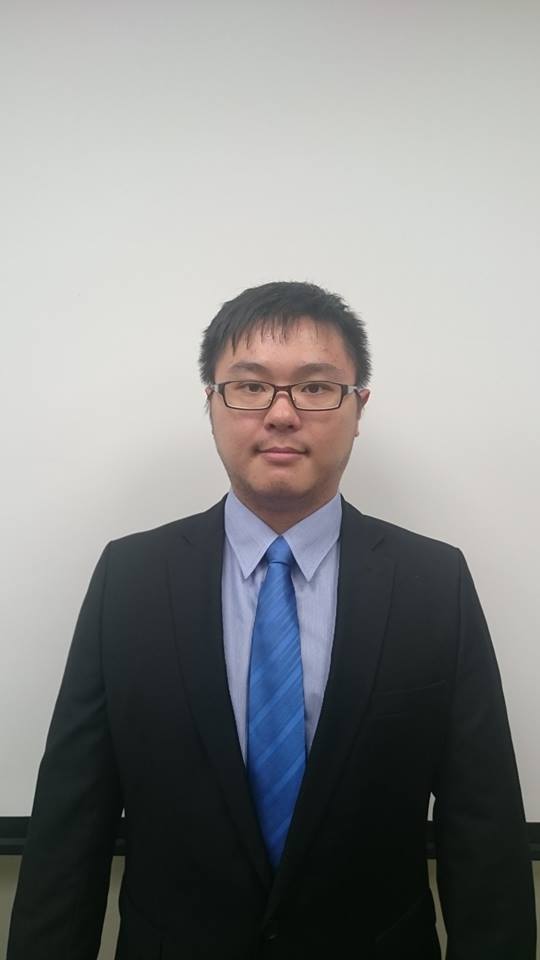 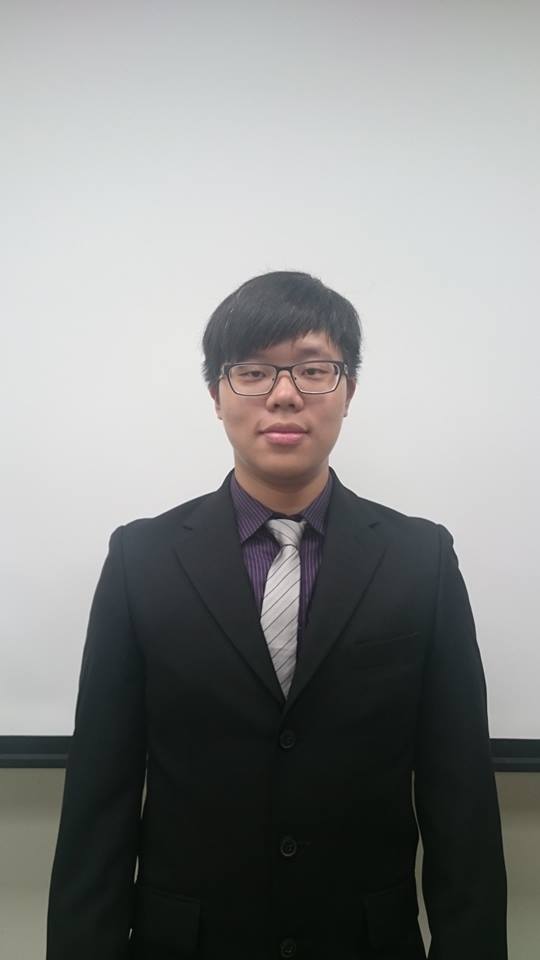 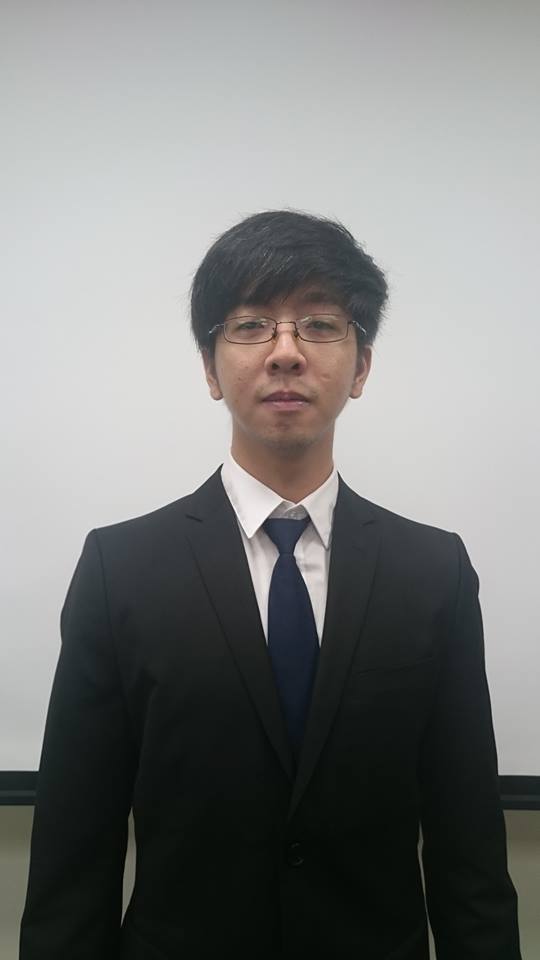 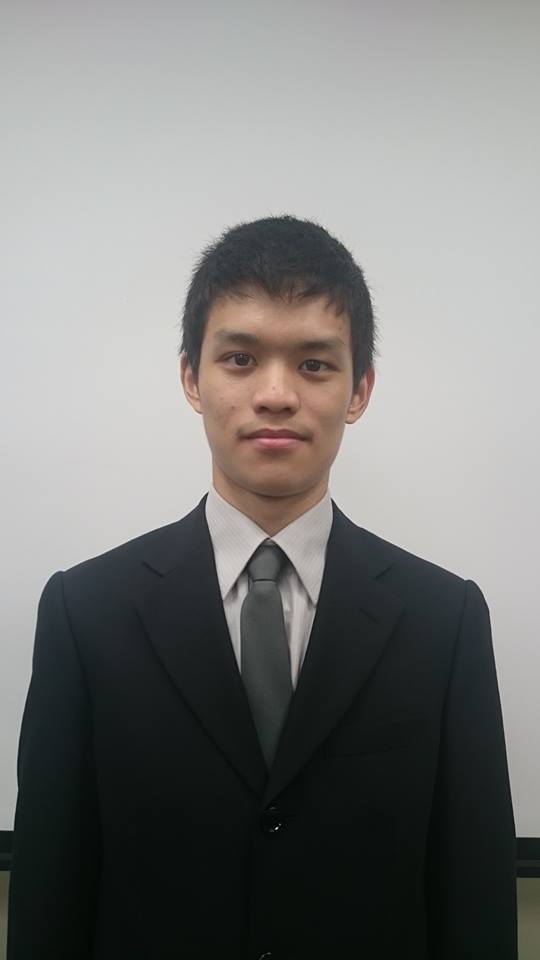 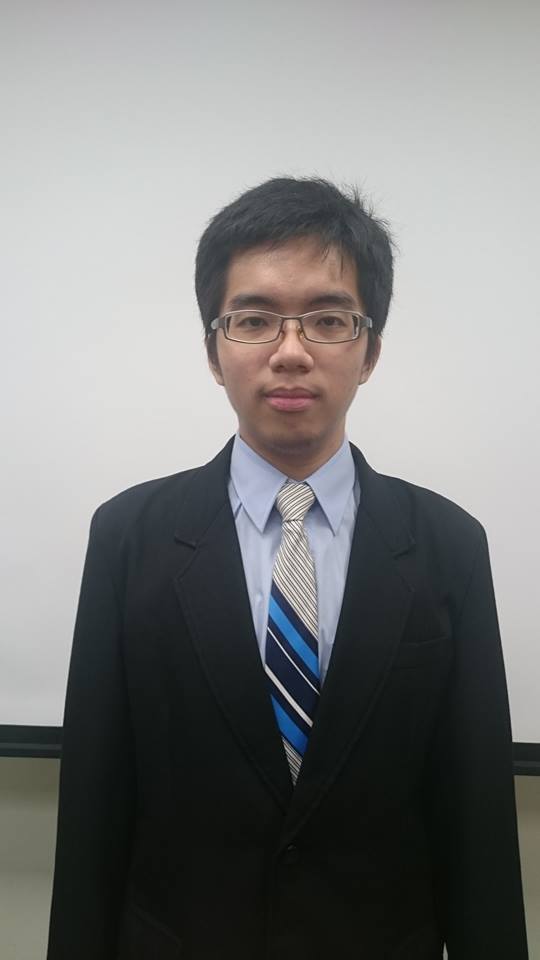 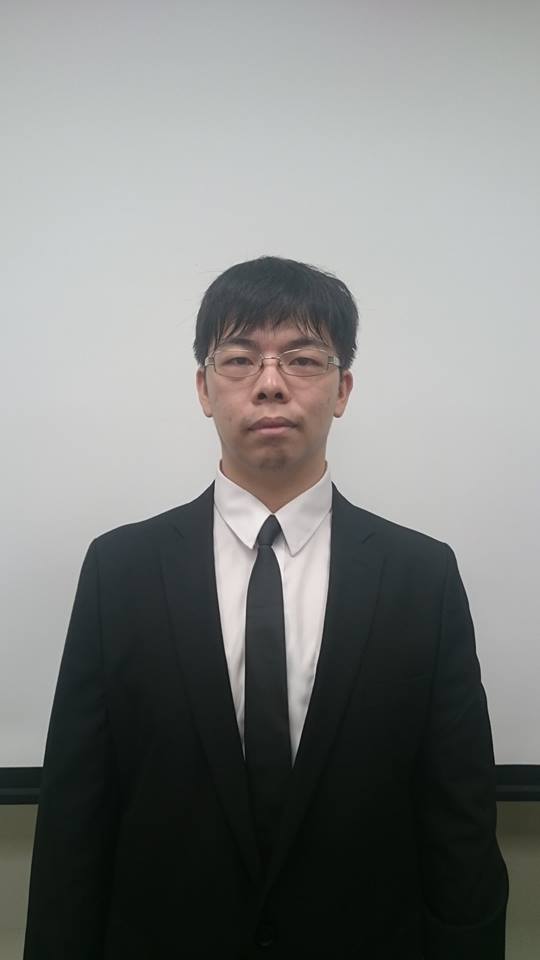 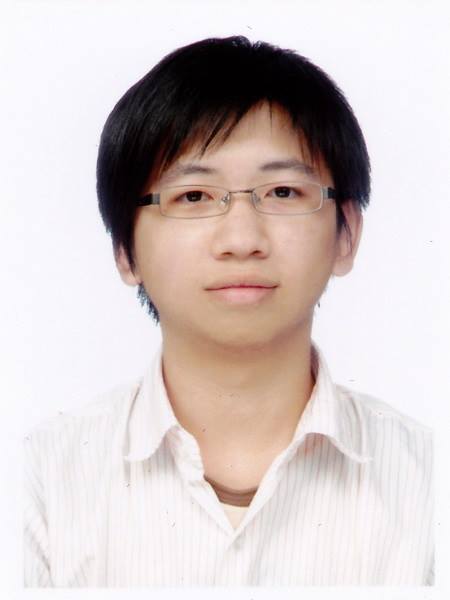 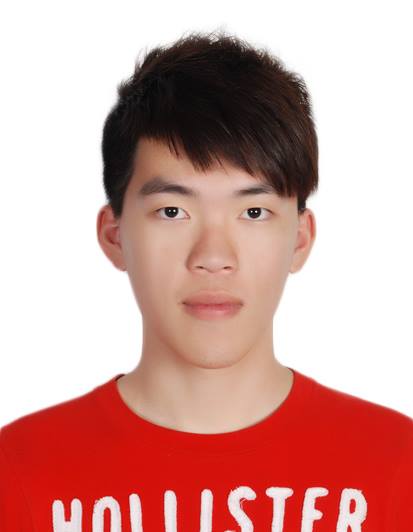 Yu-Ming Guo
Yue-Da Lin
Wei-Ming Chen
Yun-Da Tsai
Cheng-Jhih Han
Yi-Jing Lin
Yi-Heng Chiang
Ching-Yuan Chien
myday@mail.tku.edu.tw
NTCIR-12 Conference, June 7-10, 2016, Tokyo, Japan
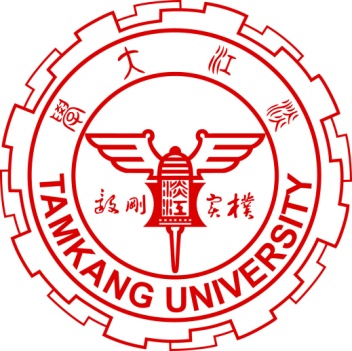 MotivationQuestion Answering System
Who was the U.S. president in 2012?
Barack Obama
62
NTCIR-12 Conference, June 7-10, 2016, Tokyo, Japan
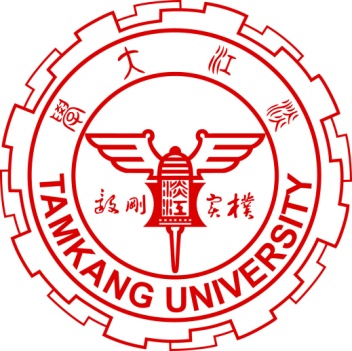 Highlights
IMTKU (Information Management at TamKang University) Question Answering System for World History Exams at NTCIR-12 QA Lab2
Phase-1
 6 End-to-End QA runs results for English subtask for National Center Test for University Admissions and Secondary exams subtask. 
Phase-3
 7 End-to-End QA run results for English and Japanese subtask for Nation Center Exams and Secondary exams subtask.
63
IMTKU System Architecture for NTCIR-12 QALab2
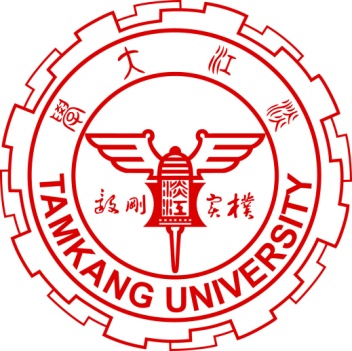 Question (XML)
JA&EN Translator
Complex Essay
Question Analysis
Simple Essay
Stanford CoreNLP
True-or-False
Factoid
Document Retrieval
Lucene
Slot-Filling
Unique
Wikipedia
Answer Extraction
Answer Validation
Machine Learning
Answer Generation
Answer(XML)
64
NTCIR-12 Conference, June 7-10, 2016, Tokyo, Japan
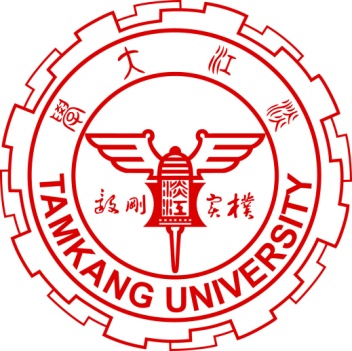 IMTKU System Description
65
NTCIR-12 Conference, June 7-10, 2016, Tokyo, Japan
Question Analysis
1
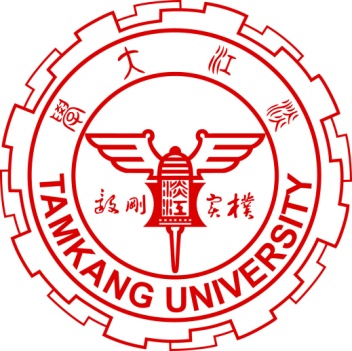 Question (XML)
JA & EN Translator
JA&EN Translator
Stanford CoreNLP
NER & POS Tagger
Complex Essay
Simple Essay
True-or-False
Question Type Identification
Factoid
Slot-Filling
Unique
Keyword Extraction
Question Analysis Result (XML)
66
NTCIR-12 Conference, June 7-10, 2016, Tokyo, Japan
JA & EN Translator
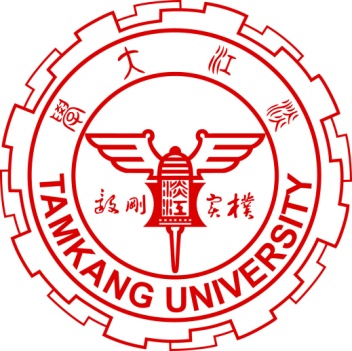 JA&EN Translator
Japanese: 欧陽脩や蘇軾は，唐代を代表する文筆家である。
English (provided by organizer):  Ouyang Xiu and Su Shi are writers representative of the Tang period.
English (JA & EN Translator by Google Translate): Ouyang Xiu and Su Shi is a writer representative of the Tang Dynasty.
67
NTCIR-12 Conference, June 7-10, 2016, Tokyo, Japan
NER & POS tagger
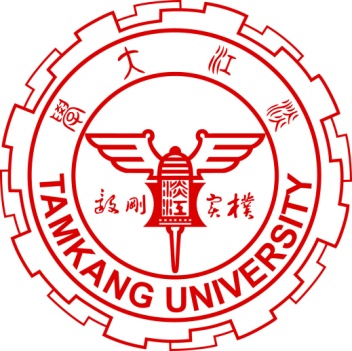 Stanford CoreNLP
Raw Data:
Wang Anshi, who lived during the Song period, carried out reforms called the New Policies (xin fa).

POS tagger and NER:
Wang/PERSON/NNP Anshi/PERSON/NNP ,/O/, who/O/WP lived/O/VBD during/O/IN the/O/DT Song/O/NN period/O/NN ,/O/, carried/O/VBD out/O/RP reforms/O/NNS called/O/VBD the/O/DT New/O/JJ Policies/O/NNS -LRB-/O/-LRB- xin/O/FW fa/O/FW -RRB-/O/-RRB- ./O/.
68
NTCIR-12 Conference, June 7-10, 2016, Tokyo, Japan
Question Analysis Result
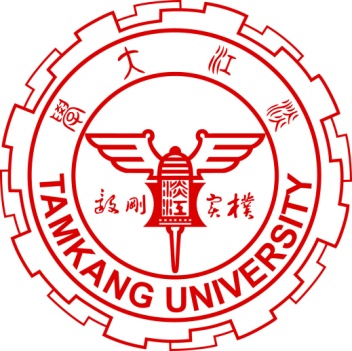 <KEY_TERM_SET LANGUAGE="EN">
	<KEY_TERM RANK="1" SCORE="1">time</KEY_TERM>
	<KEY_TERM RANK="2" SCORE="0.95">Tsuda</KEY_TERM>
	<KEY_TERM RANK="3" SCORE="0.9">Umeko</KEY_TERM>
	<KEY_TERM RANK="4" SCORE="0.85">journey</KEY_TERM>
	<KEY_TERM RANK="5" SCORE="0.8">USA</KEY_TERM>
	<KEY_TERM RANK="6" SCORE="0.75">China</KEY_TERM>
	<KEY_TERM RANK="7" SCORE="0.7">language</KEY_TERM>
	<KEY_TERM RANK="8" SCORE="0.65">schools</KEY_TERM>
	<KEY_TERM RANK="9" SCORE="0.6">students</KEY_TERM>
	<KEY_TERM RANK="10" SCORE="0.55">modernization</KEY_TERM>
	<KEY_TERM RANK="11" SCORE="0.5">policy</KEY_TERM>
	<KEY_TERM RANK="12" SCORE="0.45">foreign</KEY_TERM>
	<KEY_TERM RANK="13" SCORE="0.4">government-funded</KEY_TERM>
	<KEY_TERM RANK="14" SCORE="0.35">Tsuda</KEY_TERM>
	<KEY_TERM RANK="15" SCORE="0.3">Umeko</KEY_TERM>
</KEY_TERM_SET>
69
NTCIR-12 Conference, June 7-10, 2016, Tokyo, Japan
Document Retrieval
2
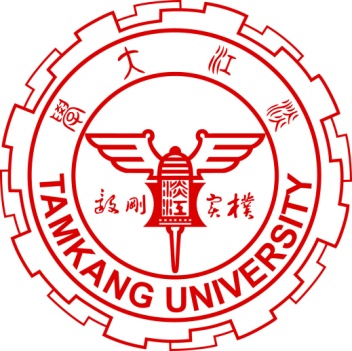 Question Analysis Result (XML)
Wikipedia
N
Keyword 
Index Matching
Y
Wikipedia Preprocessing
Wikipedia Search
Lucene
Wikipedia Knowledge Base
Lucene Search
IR run Result (XML)
70
NTCIR-12 Conference, June 7-10, 2016, Tokyo, Japan
Document Retrieval Result
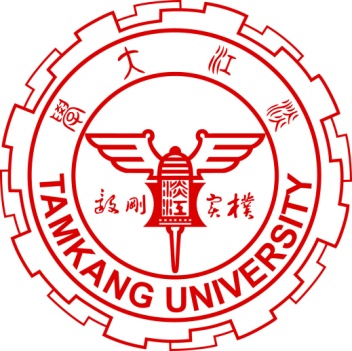 <DOCUMENT_SET>
      <DOCUMENT RANK="1" SCORE="0.4393864" SOURCE_ID="https://en.wikipedia.org/wiki/Buddha-nature" SOURCE_ID_TYPE="WEB">Zen in the USA</DOCUMENT>
      <DOCUMENT RANK="2" SCORE="0.3515091" SOURCE_ID="https://en.wikipedia.org/wiki/Robert_Smithson" SOURCE_ID_TYPE="WEB">Spiral Jetty, Utah, USA</DOCUMENT>
      <DOCUMENT RANK="3" SCORE="0.2636318" SOURCE_ID="https://en.wikipedia.org/wiki/Buddhism_in_China" SOURCE_ID_TYPE="WEB">Sheng Yen also founded dharma centers in the USA</DOCUMENT>
      <DOCUMENT RANK="4" SCORE="0.2515581" SOURCE_ID="https://en.wikipedia.org/wiki/Chinese_language" SOURCE_ID_TYPE="WEB">Numbers of first-language speakers</DOCUMENT>
      <DOCUMENT RANK="5" SCORE="0.2500338" SOURCE_ID="https://en.wikipedia.org/wiki/Gloucester,_Massachusetts" SOURCE_ID_TYPE="WEB">The following schools are located within the Gloucester Public Schools District:</DOCUMENT>
</DOCUMENT_SET>
71
NTCIR-12 Conference, June 7-10, 2016, Tokyo, Japan
Answer Extraction
3
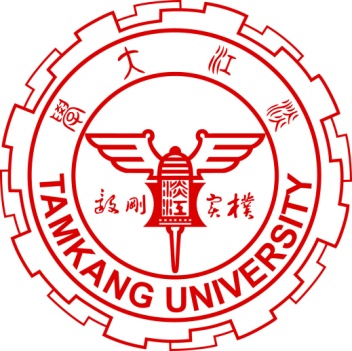 Document Retrieval Result (XML)
Question Analysis Result (XML)
Sentence Scoring
True-or-False
Factoid
Slot-Filling
Answer Scoring
Unique
Answer Extraction Result (XML)
72
NTCIR-12 Conference, June 7-10, 2016, Tokyo, Japan
Answer Extraction Result
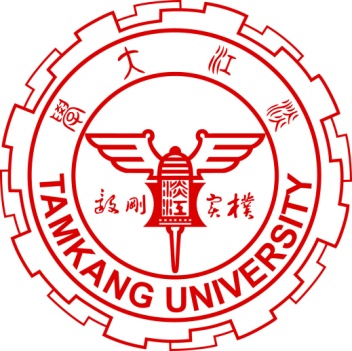 <question anscol="A1" target="time">
    <keyList>
      <mainKey>Imperial</mainKey>
      <mainKey>Tang</mainKey>
      <mainKey>Song</mainKey>
      <mainKey>onwards</mainKey>
      <mainKey>culture</mainKey>
      <viceKey>song</viceKey>
      <viceKey>tang</viceKey>
    </keyList>
    <sentenceList>
      <sentence>During this time, the Song court retreated south of the Yangtze River and established their capital at Lin'an  Although the Song Dynasty had lost control of the traditional birthplace of Chinese civilization along the Yellow River, the Song economy was not in ruins, as the Southern Song Empire contained 60 percent of China's population and a majority of the most productive agricultural land</sentence>
      <sentence>Southern Tang was conquered in 976 by the Northern Song Dynasty</sentence>
    </sentenceList>
    <answerList>
      <A><answer>Ouyang Xiu and Su Shi are writers representative of the Tang period.</answer></A>
      <B><answer>Yan Zhenqing is a calligrapher representative of the Song period.</answer></B>
      <C><answer>Wang Anshi, who lived during the Song period, carried out reforms called the New Policies (xin fa).</answer></C>
      <D><answer>Qin Hui came into conflict with the party in favor of war, concerning the relationship with the Yuan.</answer></D>
    </answerList>
</question>
73
NTCIR-12 Conference, June 7-10, 2016, Tokyo, Japan
Answer Generation
4
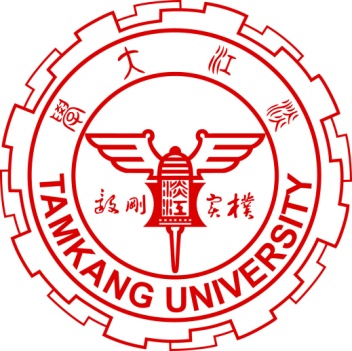 Answer ExtractionResult (XML)
Document Retrieval Result (XML)
Question Analysis Result (XML)
Combination and Matching Strategy
Complex Essay
Simple Essay
Answer (XML)
74
NTCIR-12 Conference, June 7-10, 2016, Tokyo, Japan
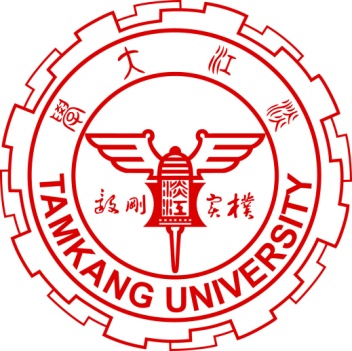 Answer Generation Result
<answer match_type="exact" order="-1" choices="" format_string="" length_limit="-1">
        <expression_set>
          <expression>
            Jessica Motaung
          </expression>
        </expression_set>
      </answer>
75
NTCIR-12 Conference, June 7-10, 2016, Tokyo, Japan
5
Answer Validation
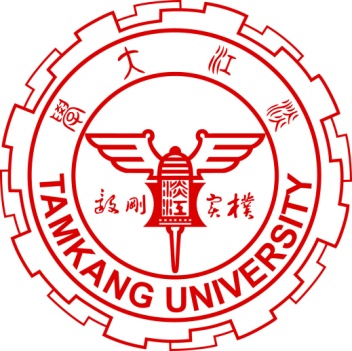 Answer Extraction Result (XML)
Cosine Similarity
Machine Learning (SVM)
Answer (XML)
76
NTCIR-12 Conference, June 7-10, 2016, Tokyo, Japan
Answer Validation Result
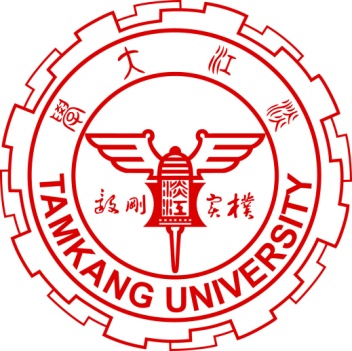 <combine>
　　<sentence>China is the largest trading nation in the world and plays a vital role in international trade, and has increasingly engaged in trade organizations and treaties in recent years</sentence>
　　<answer>Song is to manage maritime trade, established a Maritime Affairs.</answer>
　　<option>1</option>
　　<dict>0.177122977108019</dict>
</combine>
<combine>
　　<sentence>China is the largest trading nation in the world and plays a vital role in international trade, and has increasingly engaged in trade organizations and treaties in recent years</sentence>
　　<answer>In the Middle Ages of the Champagne region, large-scale regular city is opened.</answer>
　　<option>2</option>
　　<dict>0.180775381515547</dict>
　　</combine>
<combine>
77
NTCIR-12 Conference, June 7-10, 2016, Tokyo, Japan
Dialogue System
78
Dialogue System
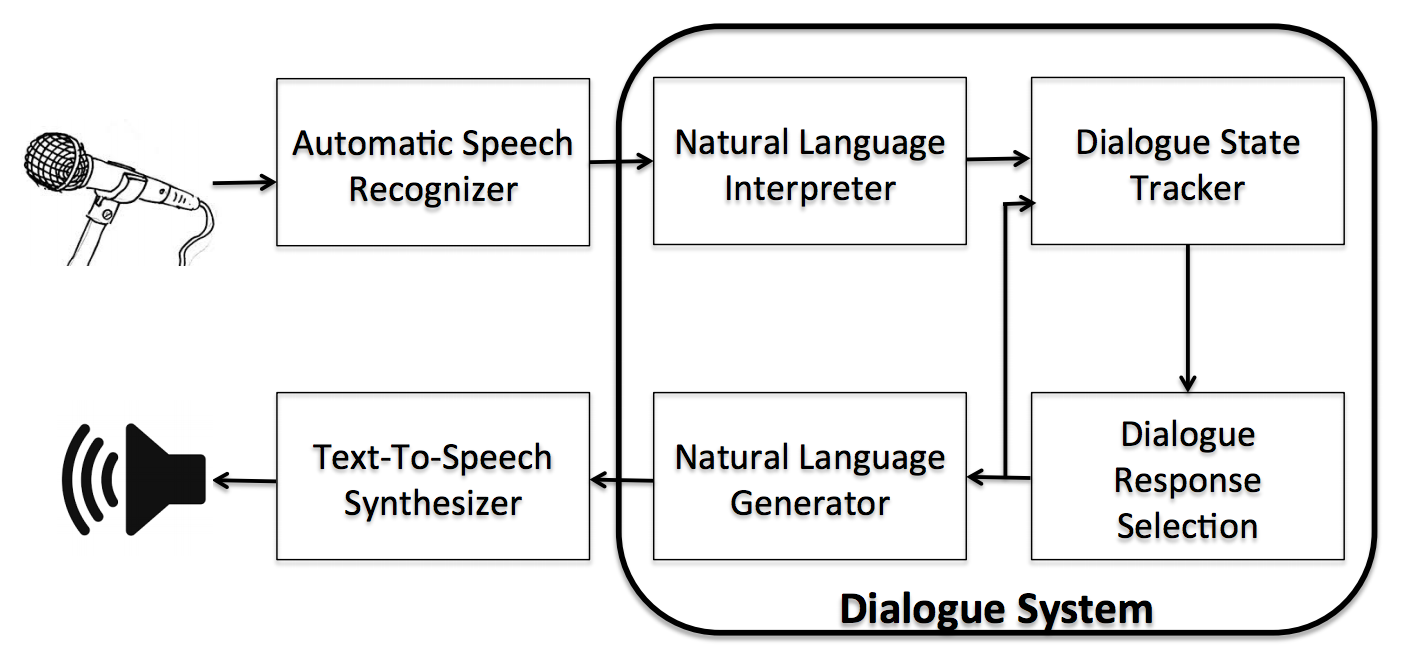 Source: Serban, I. V., Lowe, R., Charlin, L., & Pineau, J. (2015). A survey of available corpora for building data-driven dialogue systems. arXiv preprint arXiv:1512.05742.
79
Chat-oriented Dialogue System
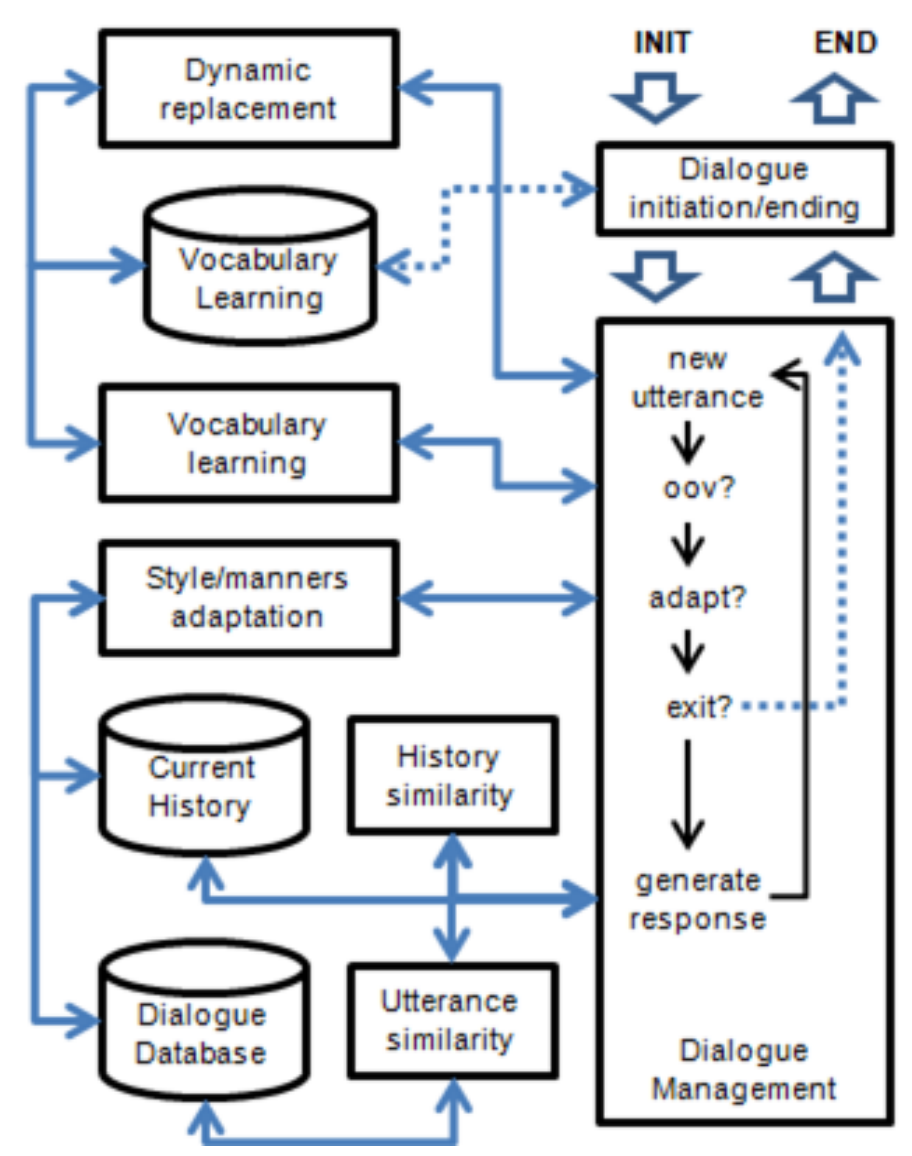 Source: Banchs, R. E., & Li, H. (2012, July). IRIS: a chat-oriented dialogue system based on the vector space model. In Proceedings of the ACL 2012 System Demonstrations (pp. 37-42). Association for Computational Linguistics.
80
AIML Dialogue System
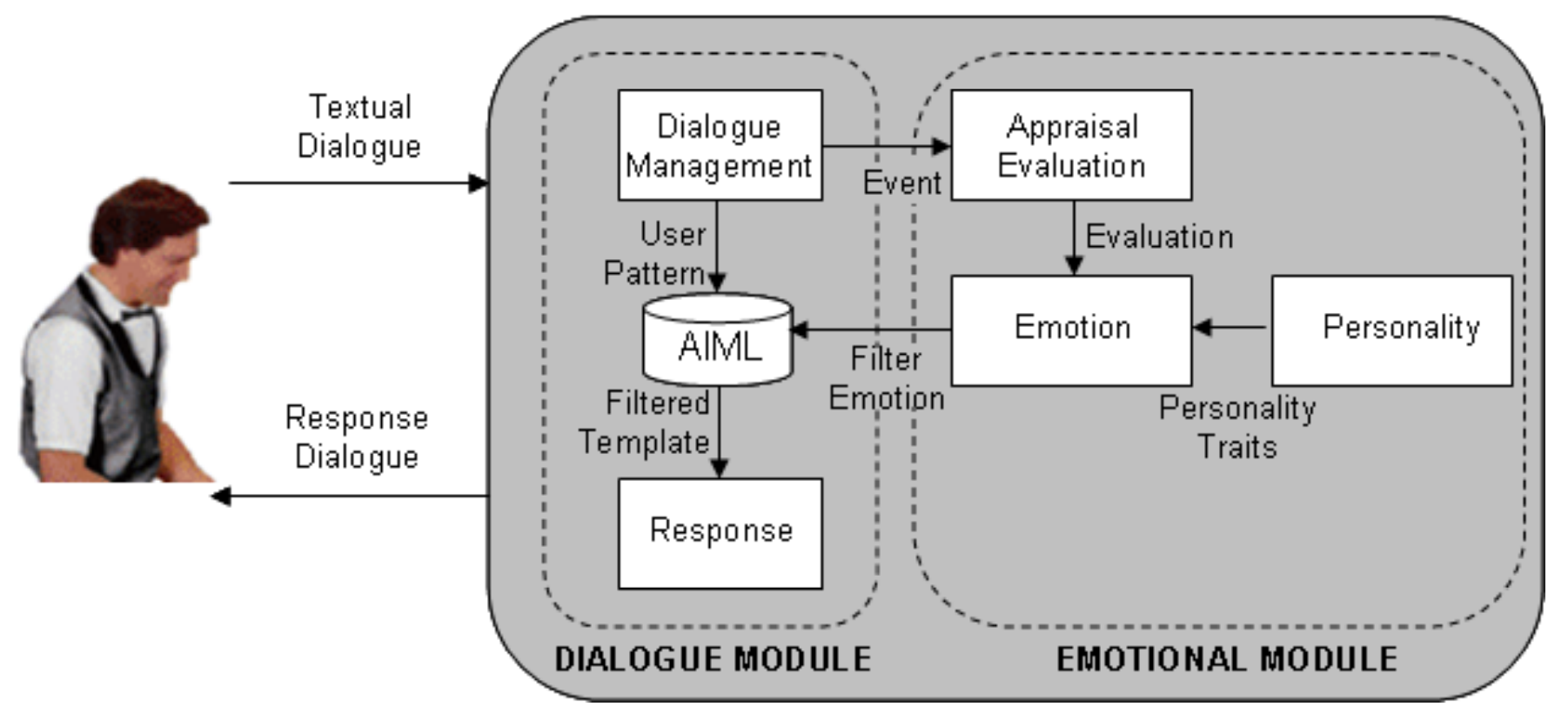 Source: Morales-Rodríguez, María Lucila, Rogelio Florencia Juárez, Hector J. Fraire Huacuja, and José A. Martínez Flores. "Emotional conversational agents in clinical psychology and psychiatry." In Mexican International Conference on Artificial Intelligence, pp. 458-466. Springer Berlin Heidelberg, 2010.
81
ALICE and AIML
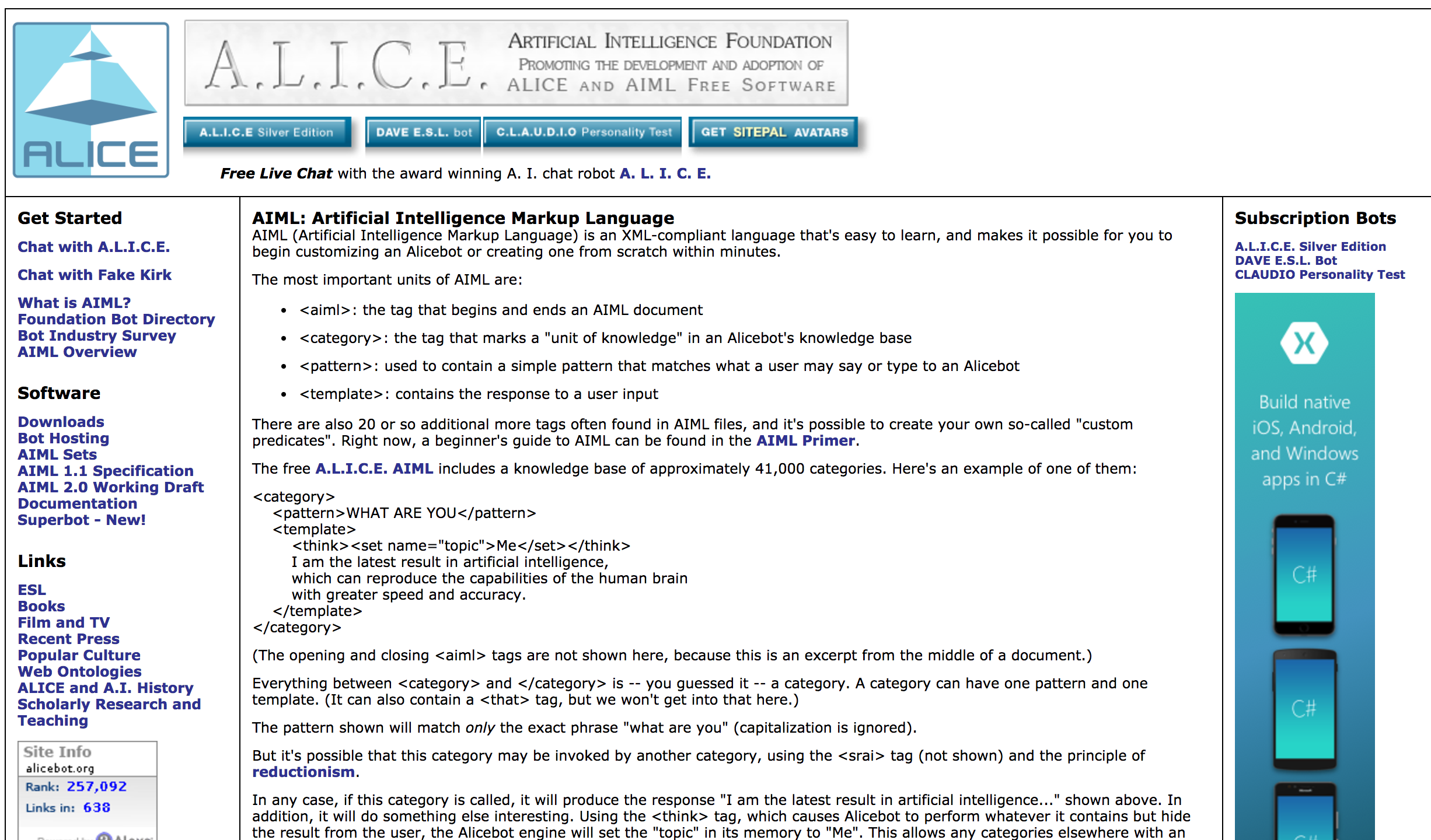 82
Source: http://www.alicebot.org/aiml.html
AIML (Artificial Intelligence Markup Language)
<category>
<pattern>HELLO</pattern>
<template>Hi, I am a robot</template>
</category>
83
Source: http://www.alicebot.org/aiml.html
AIML (Artificial Intelligence Markup Language)
<aiml>
the tag that begins and ends an AIML document
<category>
the tag that marks a "unit of knowledge" in an Alicebot's knowledge base
<pattern>
used to contain a simple pattern that matches what a user may say or type to an Alicebot
<template>
contains the response to a user input
84
Source: http://www.alicebot.org/aiml.html
AIML (Artificial Intelligence Markup Language)
<category>    <pattern>WHAT ARE YOU</pattern>    <template>        <think><set name="topic">Me</set></think>         I am the latest result in artificial intelligence,        which can reproduce the capabilities of the human brain        with greater speed and accuracy.    </template></category>
85
Source: http://www.alicebot.org/aiml.html
Humorist Chat-bot
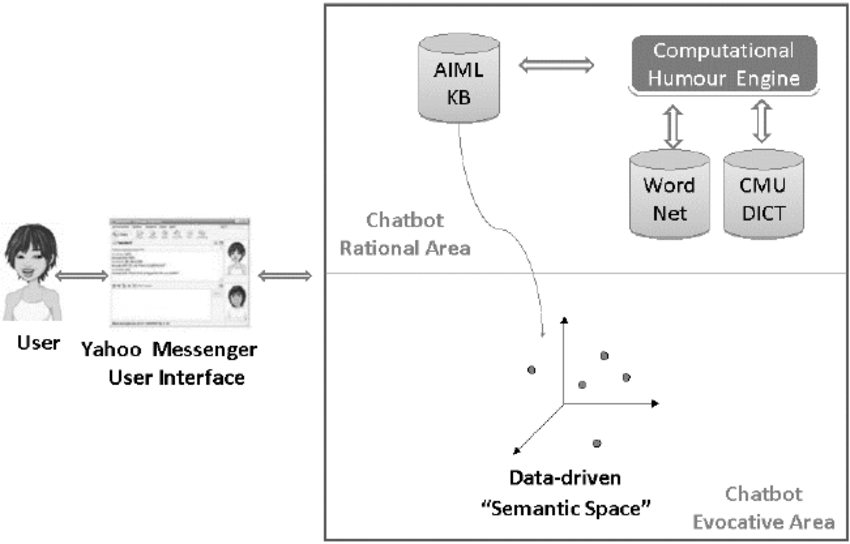 86
Source: Pilato, G., Augello, A., Vassallo, G., & Gaglio, S. (2008). EHeBby: An evocative humorist chat-bot. Mobile Information Systems, 4(3), 165-181.
Ask Me Anything: Dynamic Memory Networks for Natural Language Processing
Source: Kumar, Ankit, Ozan Irsoy, Jonathan Su, James Bradbury, Robert English, Brian Pierce, Peter Ondruska, Ishaan Gulrajani, and Richard Socher. "Ask me anything: Dynamic memory networks for natural language processing." arXiv preprint arXiv:1506.07285 (2015).
87
Dynamic Memory Networks(DMN)
I: Jane went to the hallway.
I: Mary walked to the bathroom.
I: Sandra went to the garden.
I: Daniel went back to the garden.
I: Sandra took the milk there.
Q: Where is the milk?
Source: Kumar, Ankit, Ozan Irsoy, Jonathan Su, James Bradbury, Robert English, Brian Pierce, Peter Ondruska, Ishaan Gulrajani, and Richard Socher. "Ask me anything: Dynamic memory networks for natural language processing." arXiv preprint arXiv:1506.07285 (2015).
88
Dynamic Memory Networks(DMN)
I: Jane went to the hallway.
I: Mary walked to the bathroom.
I: Sandra went to the garden.
I: Daniel went back to the garden.
I: Sandra took the milk there.
Q: Where is the milk?
A: garden
Source: Kumar, Ankit, Ozan Irsoy, Jonathan Su, James Bradbury, Robert English, Brian Pierce, Peter Ondruska, Ishaan Gulrajani, and Richard Socher. "Ask me anything: Dynamic memory networks for natural language processing." arXiv preprint arXiv:1506.07285 (2015).
89
Dynamic Memory Networks(DMN)
I: Jane went to the hallway.
I: Mary walked to the bathroom.
I: Sandra went to the garden.
I: Daniel went back to the garden.
I: Sandra took the milk there.
Q: Where is the milk?
A: garden
I: It started boring, but then it got interesting.
Q: What’s the sentiment?
A: positive
Q: POS tags?
A: PRP VBD JJ , CC RB PRP VBD JJ .
Source: Kumar, Ankit, Ozan Irsoy, Jonathan Su, James Bradbury, Robert English, Brian Pierce, Peter Ondruska, Ishaan Gulrajani, and Richard Socher. "Ask me anything: Dynamic memory networks for natural language processing." arXiv preprint arXiv:1506.07285 (2015).
90
Dynamic Memory Networks(DMN)
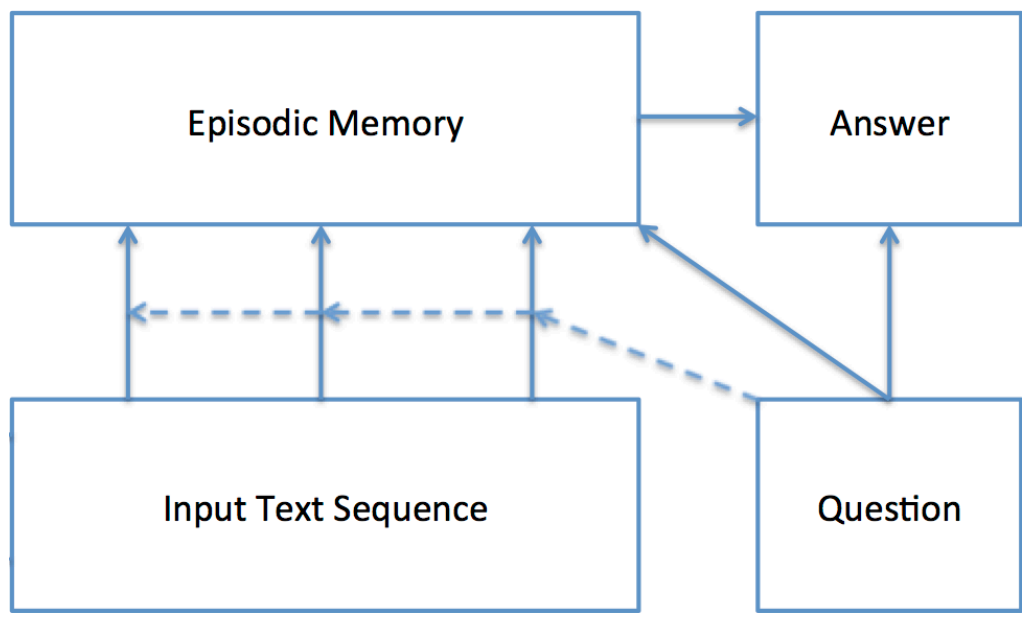 Source: Kumar, Ankit, Ozan Irsoy, Jonathan Su, James Bradbury, Robert English, Brian Pierce, Peter Ondruska, Ishaan Gulrajani, and Richard Socher. "Ask me anything: Dynamic memory networks for natural language processing." arXiv preprint arXiv:1506.07285 (2015).
91
Dynamic Memory Networks(DMN)
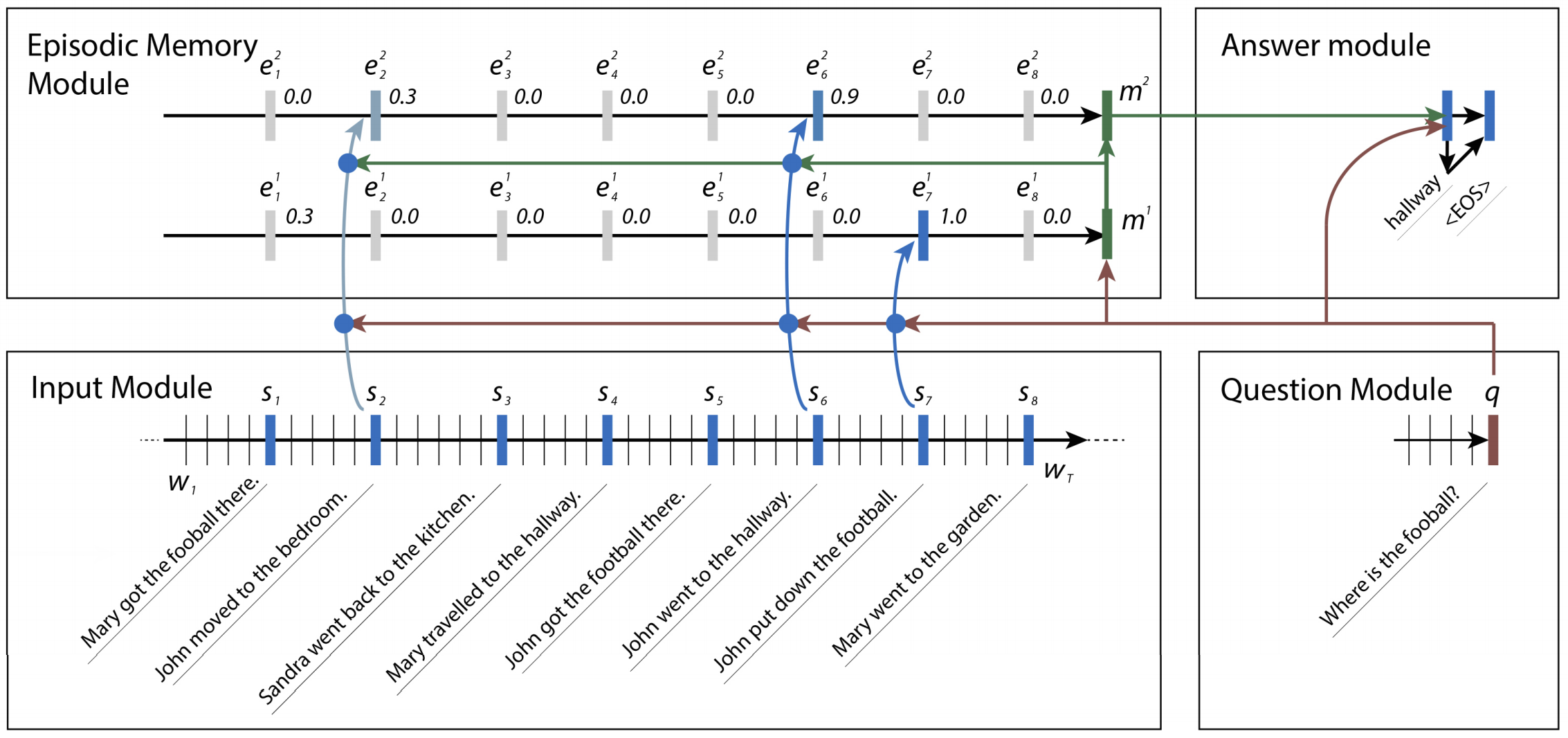 Source: Kumar, Ankit, Ozan Irsoy, Jonathan Su, James Bradbury, Robert English, Brian Pierce, Peter Ondruska, Ishaan Gulrajani, and Richard Socher. "Ask me anything: Dynamic memory networks for natural language processing." arXiv preprint arXiv:1506.07285 (2015).
92
Dynamic Memory Networks(DMN)
Question: Where was Mary before the Bedroom?
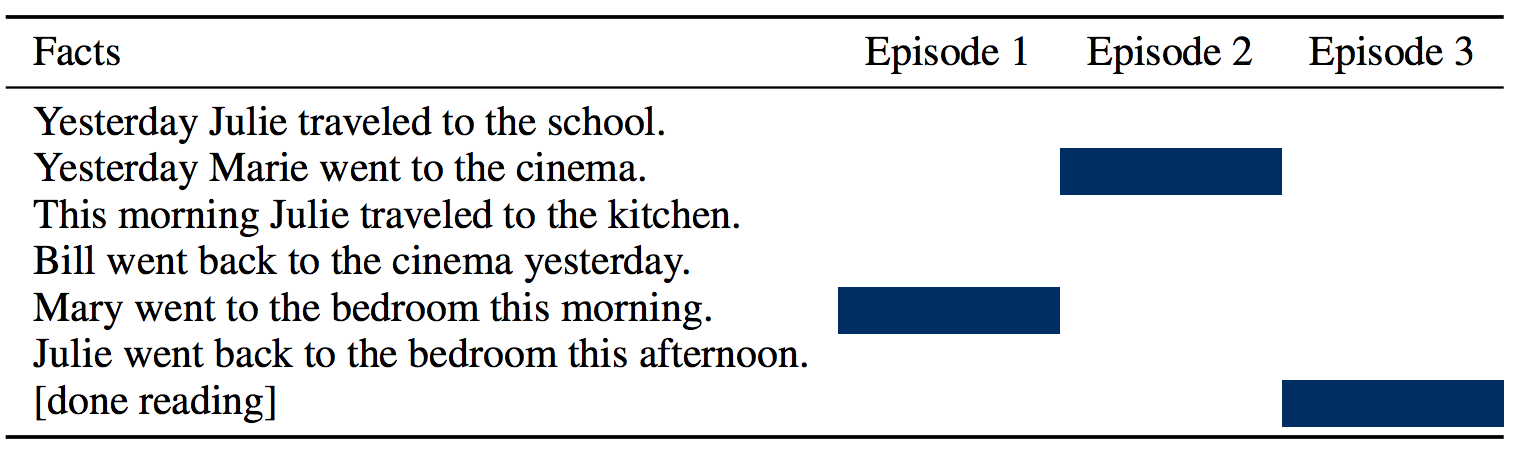 Source: Kumar, Ankit, Ozan Irsoy, Jonathan Su, James Bradbury, Robert English, Brian Pierce, Peter Ondruska, Ishaan Gulrajani, and Richard Socher. "Ask me anything: Dynamic memory networks for natural language processing." arXiv preprint arXiv:1506.07285 (2015).
93
Dynamic Memory Networks(DMN)
Question: Where was Mary before the Bedroom? 
Answer: Cinema.
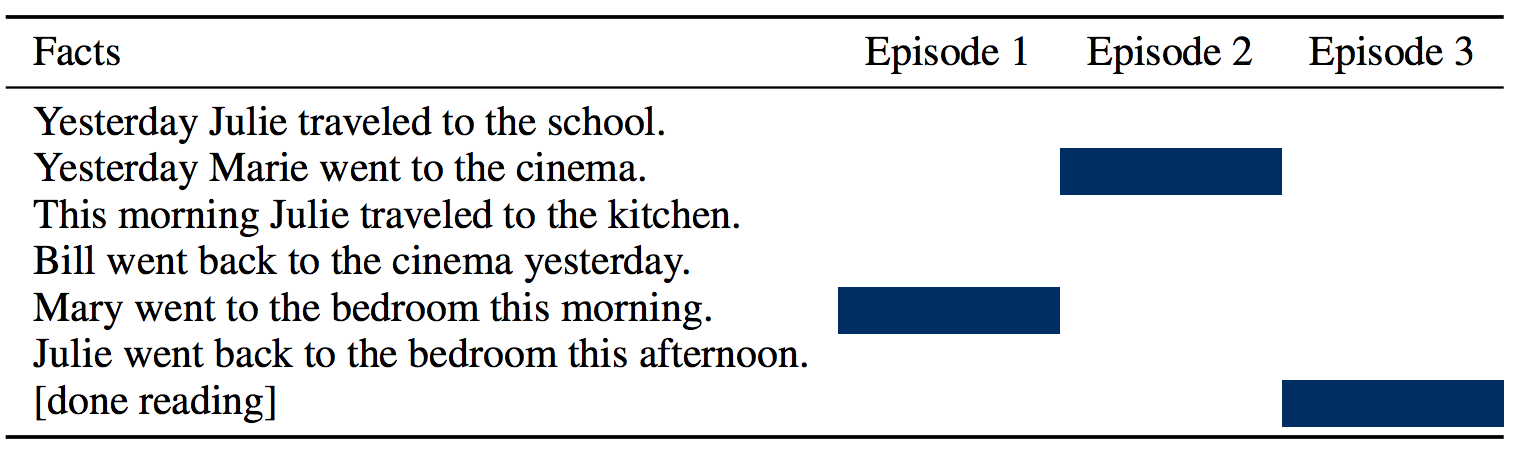 Source: Kumar, Ankit, Ozan Irsoy, Jonathan Su, James Bradbury, Robert English, Brian Pierce, Peter Ondruska, Ishaan Gulrajani, and Richard Socher. "Ask me anything: Dynamic memory networks for natural language processing." arXiv preprint arXiv:1506.07285 (2015).
94
Dynamic Memory Networks for Visual and Textual Question Answering
95
Question Answering withDynamic Memory Network (DMN+)
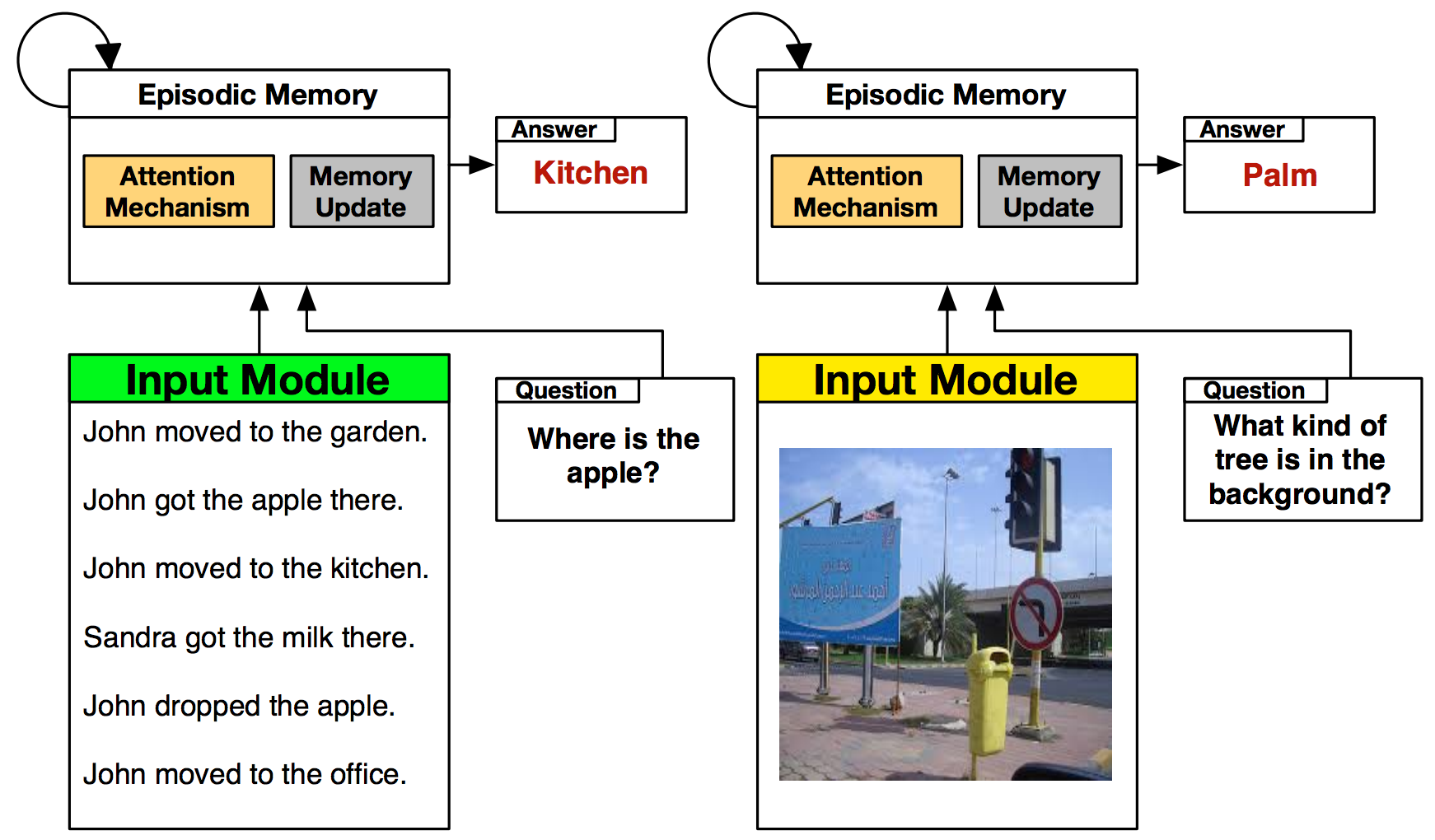 Source: Xiong, Caiming, Stephen Merity, and Richard Socher. "Dynamic memory networks for visual and textual question answering." arXiv preprint arXiv:1603.01417 (2016).
96
Dynamic Memory Network (DMN+)
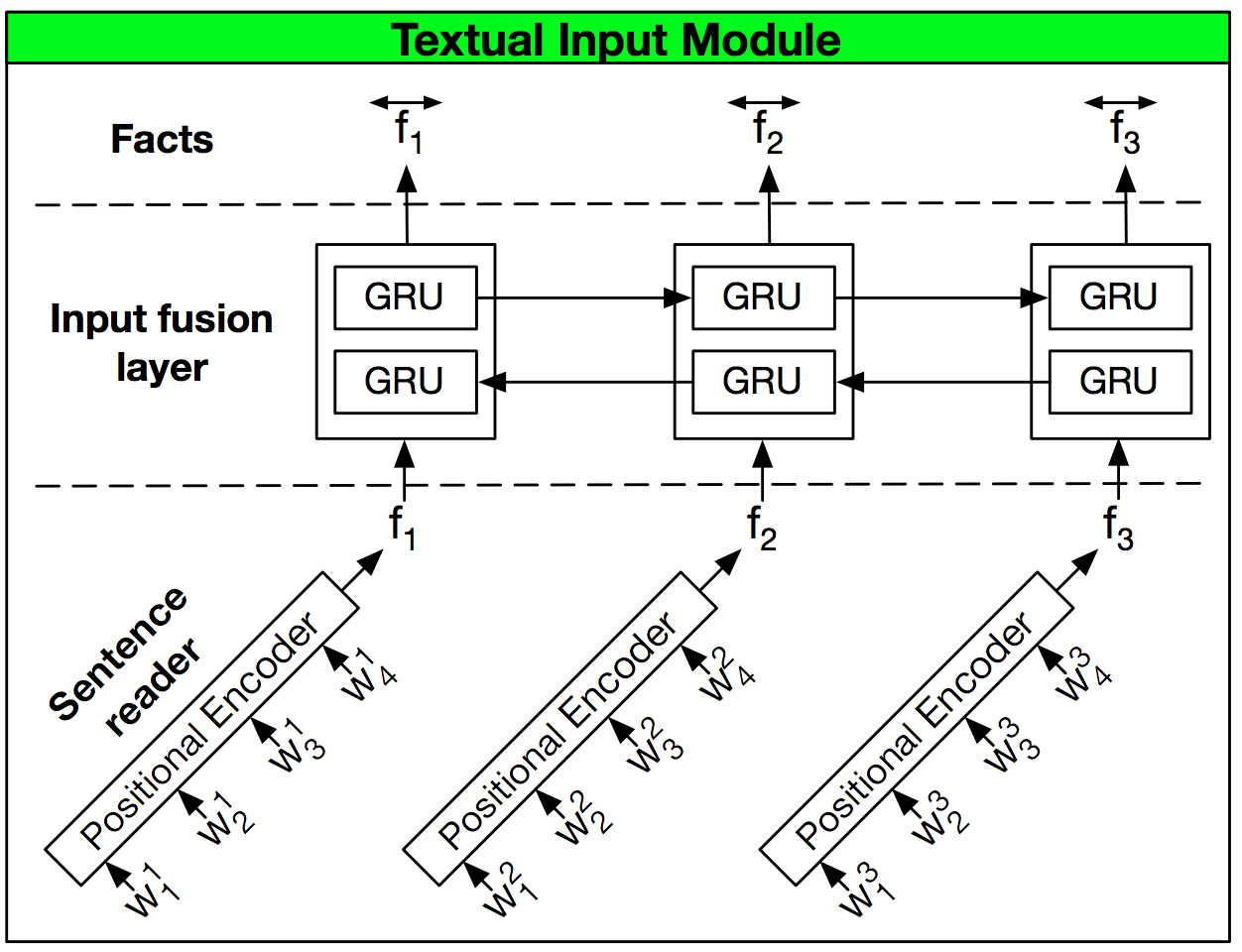 Source: Xiong, Caiming, Stephen Merity, and Richard Socher. "Dynamic memory networks for visual and textual question answering." arXiv preprint arXiv:1603.01417 (2016).
97
Dynamic Memory Network (DMN+)
Episodic Memory Module of the DMN+
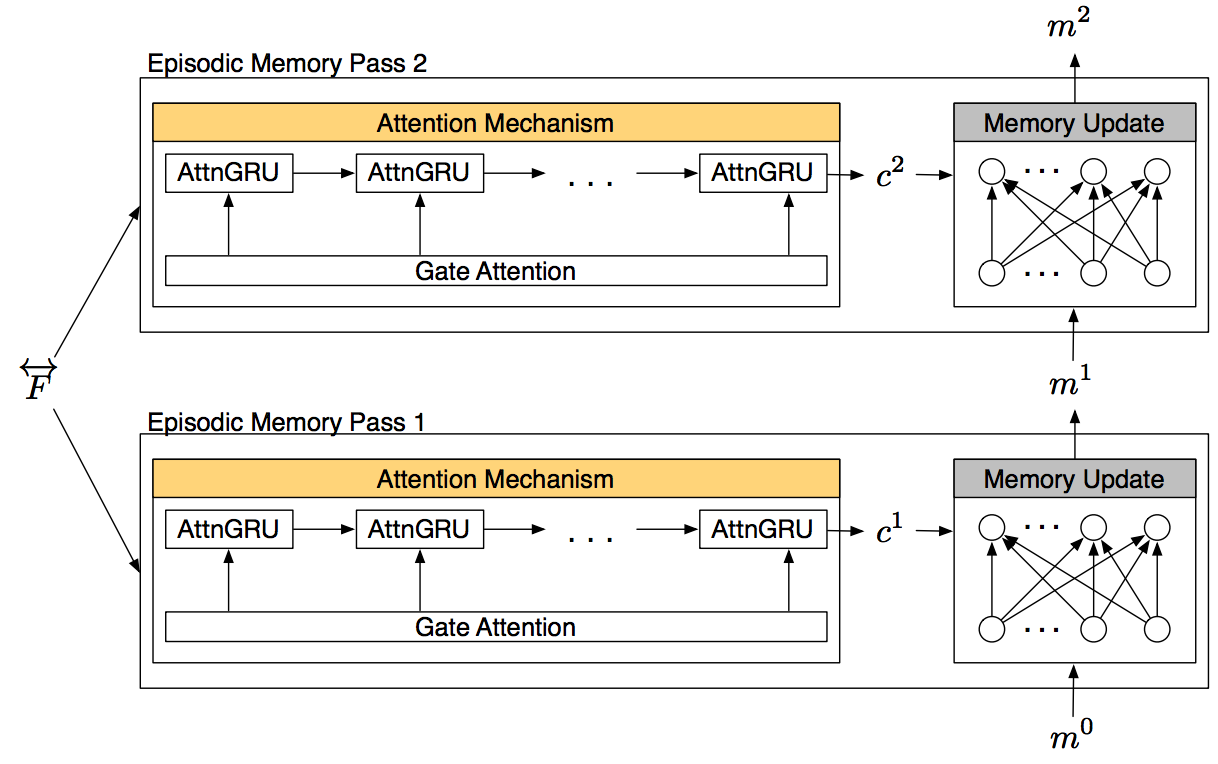 Source: Xiong, Caiming, Stephen Merity, and Richard Socher. "Dynamic memory networks for visual and textual question answering." arXiv preprint arXiv:1603.01417 (2016).
98
Differentiable Neural Computer(DNC)
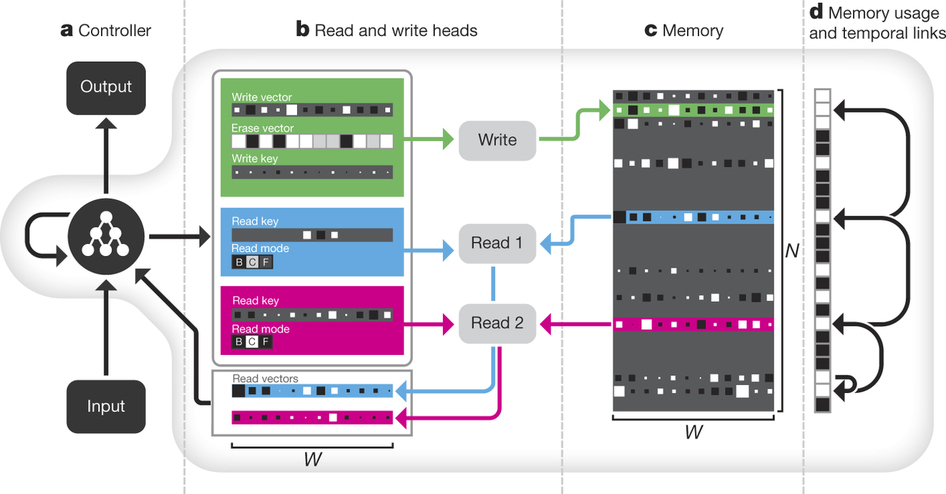 Source: Graves, A., Wayne, G., Reynolds, M., Harley, T., Danihelka, I., Grabska-Barwińska, A., ... & Badia, A. P. (2016). Hybrid computing using a neural network with dynamic external memory. Nature, 538(7626), 471-476
99
Facebook AI Research : bAbI Project
The (20) QA bAbI tasks
The (6) dialog bAbI tasks
The Children’s Book Test
The Movie Dialog dataset
The WikiMovies dataset
The Dialog-based Language Learning dataset
The SimpleQuestions dataset
100
Source: https://research.fb.com/projects/babi/
Facebook bAbI QA Datasets
1 Mary moved to the bathroom.
2 John went to the hallway.
3 Where is Mary?        bathroom        1
4 Daniel went back to the hallway.
5 Sandra moved to the garden.
6 Where is Daniel?      hallway 4
7 John moved to the office.
8 Sandra journeyed to the bathroom.
9 Where is Daniel?      hallway 4
10 Mary moved to the hallway.
11 Daniel travelled to the office.
12 Where is Daniel?     office  11
13 John went back to the garden.
14 John moved to the bedroom.
15 Where is Sandra?     bathroom        8
1 Sandra travelled to the office.
2 Sandra went to the bathroom.
3 Where is Sandra?      bathroom        2
101
Source: https://research.fb.com/projects/babi/
Facebook bAbI QA Datasets
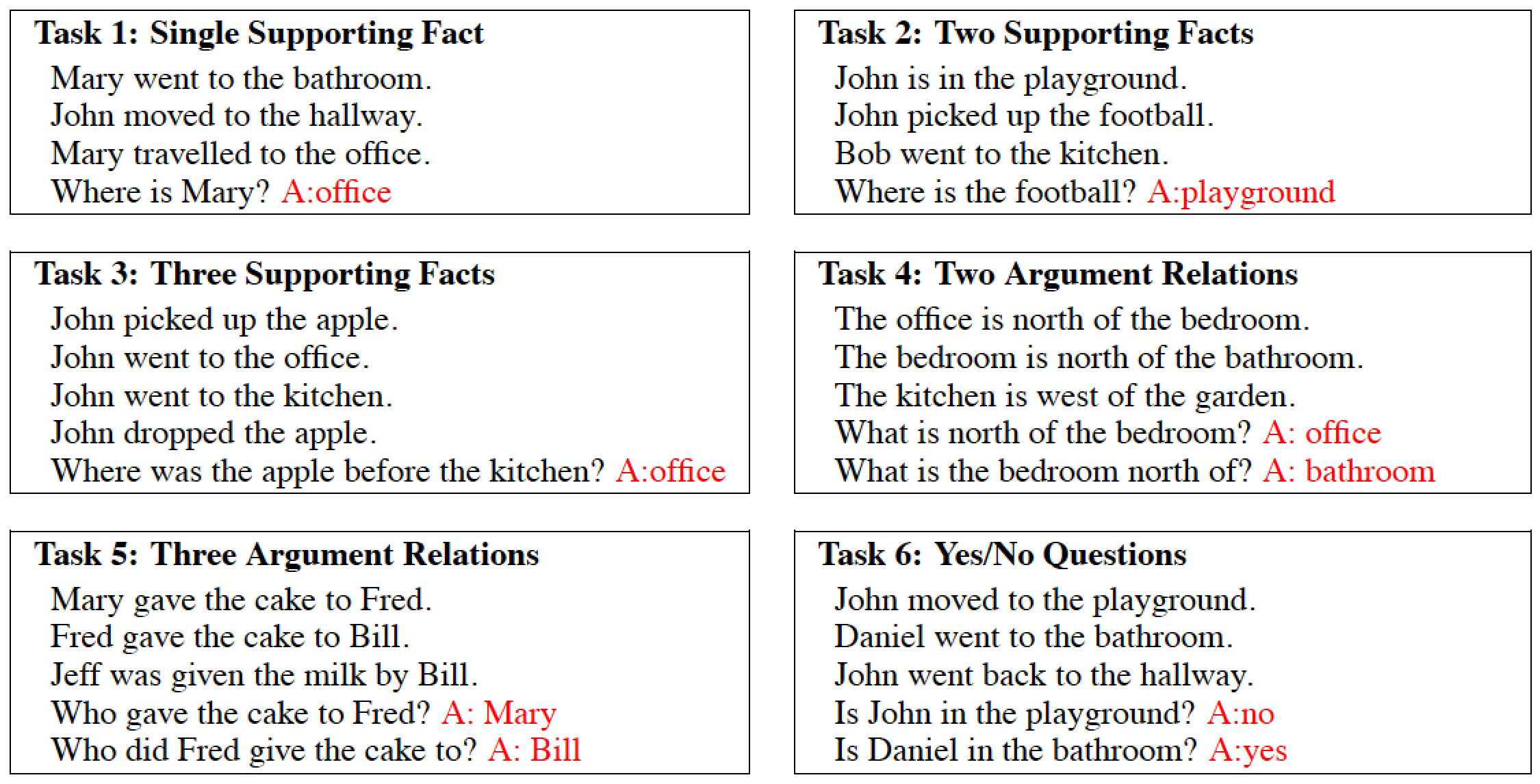 Source: Weston, Jason, Antoine Bordes, Sumit Chopra, Alexander M. Rush, Bart van Merriënboer, Armand Joulin, and Tomas Mikolov. "Towards AI-complete question answering: A set of prerequisite toy tasks." arXiv preprint arXiv:1502.05698 (2015).
102
Facebook bAbI QA Datasets
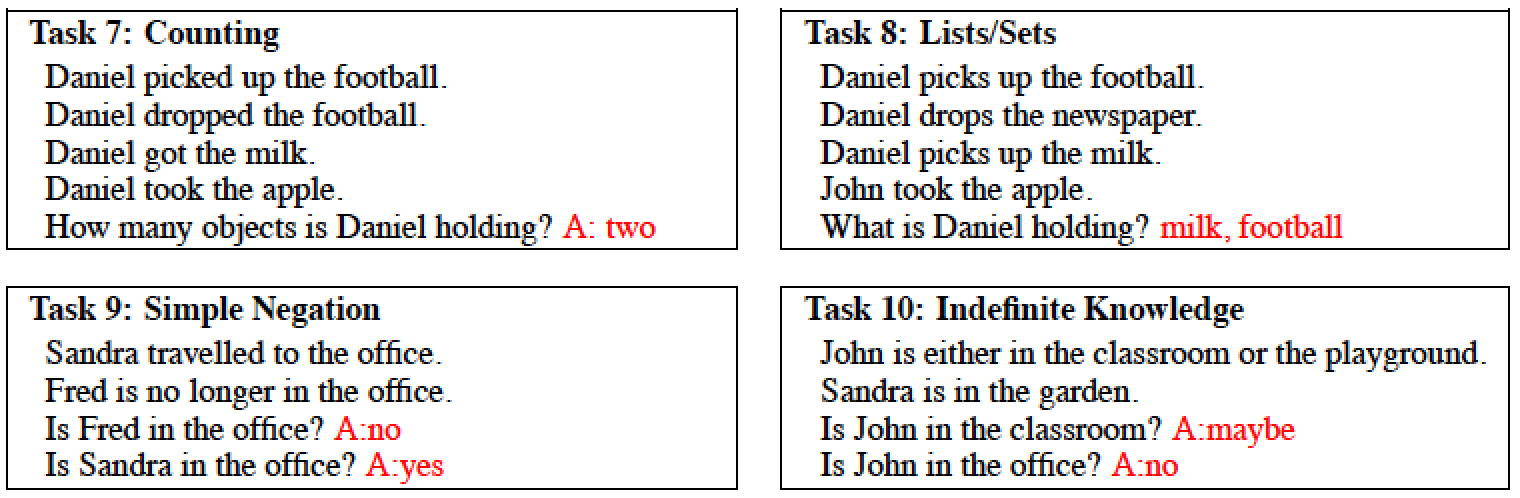 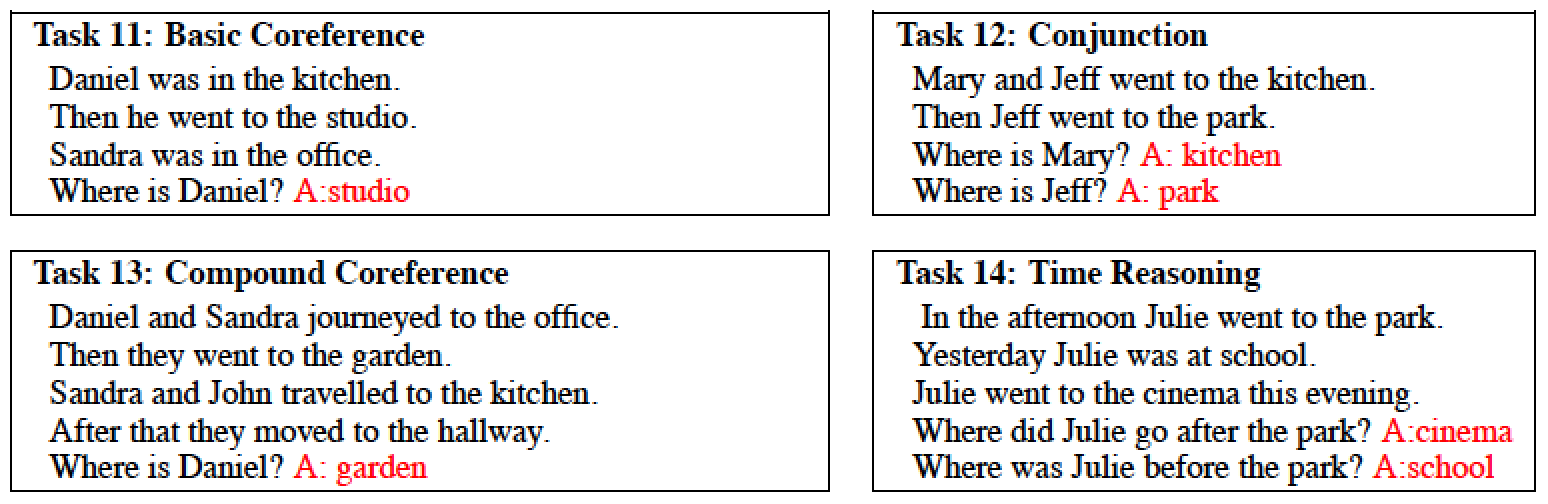 Source: Weston, Jason, Antoine Bordes, Sumit Chopra, Alexander M. Rush, Bart van Merriënboer, Armand Joulin, and Tomas Mikolov. "Towards AI-complete question answering: A set of prerequisite toy tasks." arXiv preprint arXiv:1502.05698 (2015).
103
Facebook bAbI QA Datasets
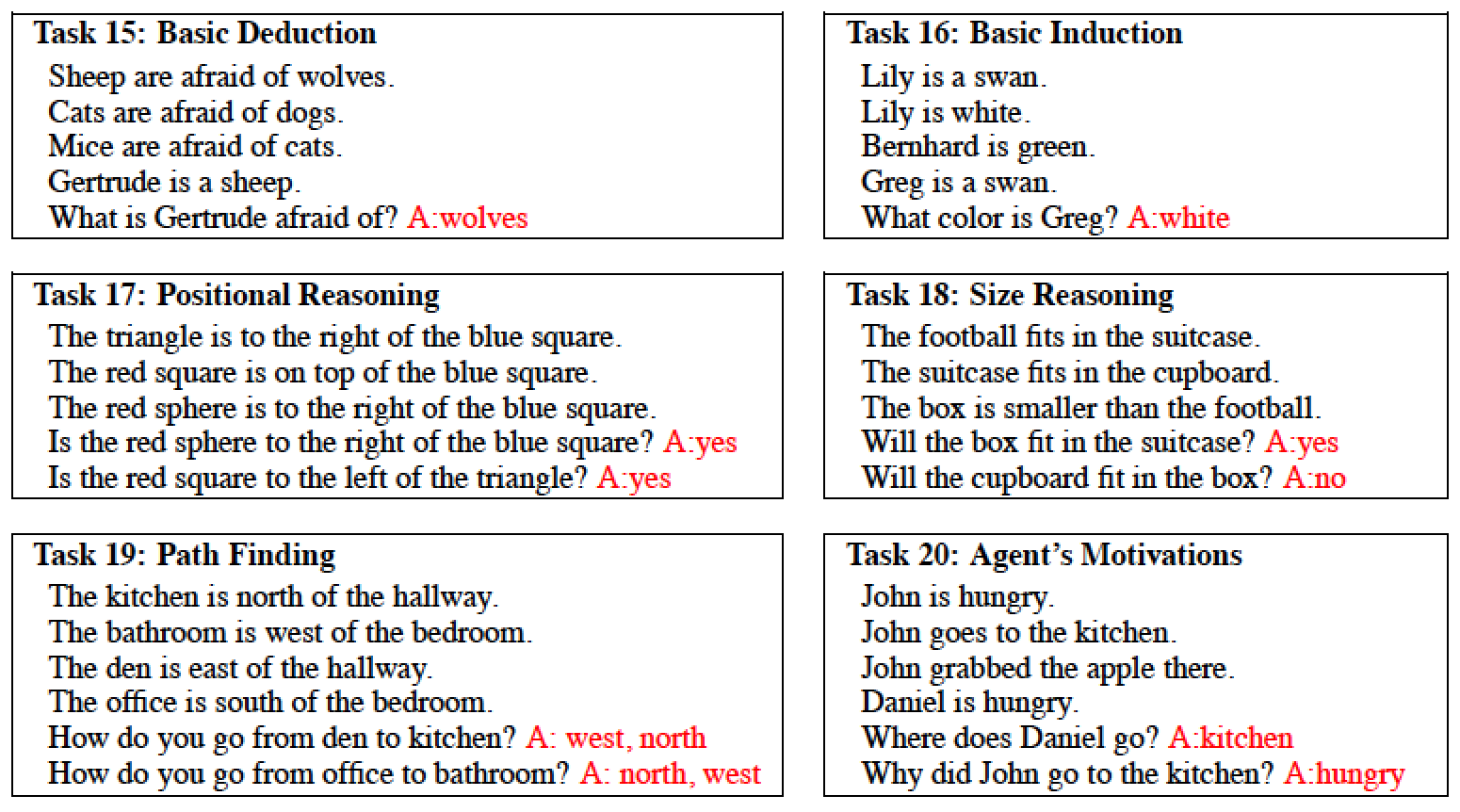 Source: Weston, Jason, Antoine Bordes, Sumit Chopra, Alexander M. Rush, Bart van Merriënboer, Armand Joulin, and Tomas Mikolov. "Towards AI-complete question answering: A set of prerequisite toy tasks." arXiv preprint arXiv:1502.05698 (2015).
104
Learning End-to-End Goal-Oriented Dialog
105
Facebook bAbI Dialogue Datasets
1 hi	hello what can i help you with today
2 can you make a restaurant reservation with italian cuisine for six people in a cheap price range	i'm on it
3 <SILENCE>	where should it be
4 rome please	ok let me look into some options for you
5 <SILENCE>	api_call italian rome six cheap
106
Source: https://research.fb.com/projects/babi/
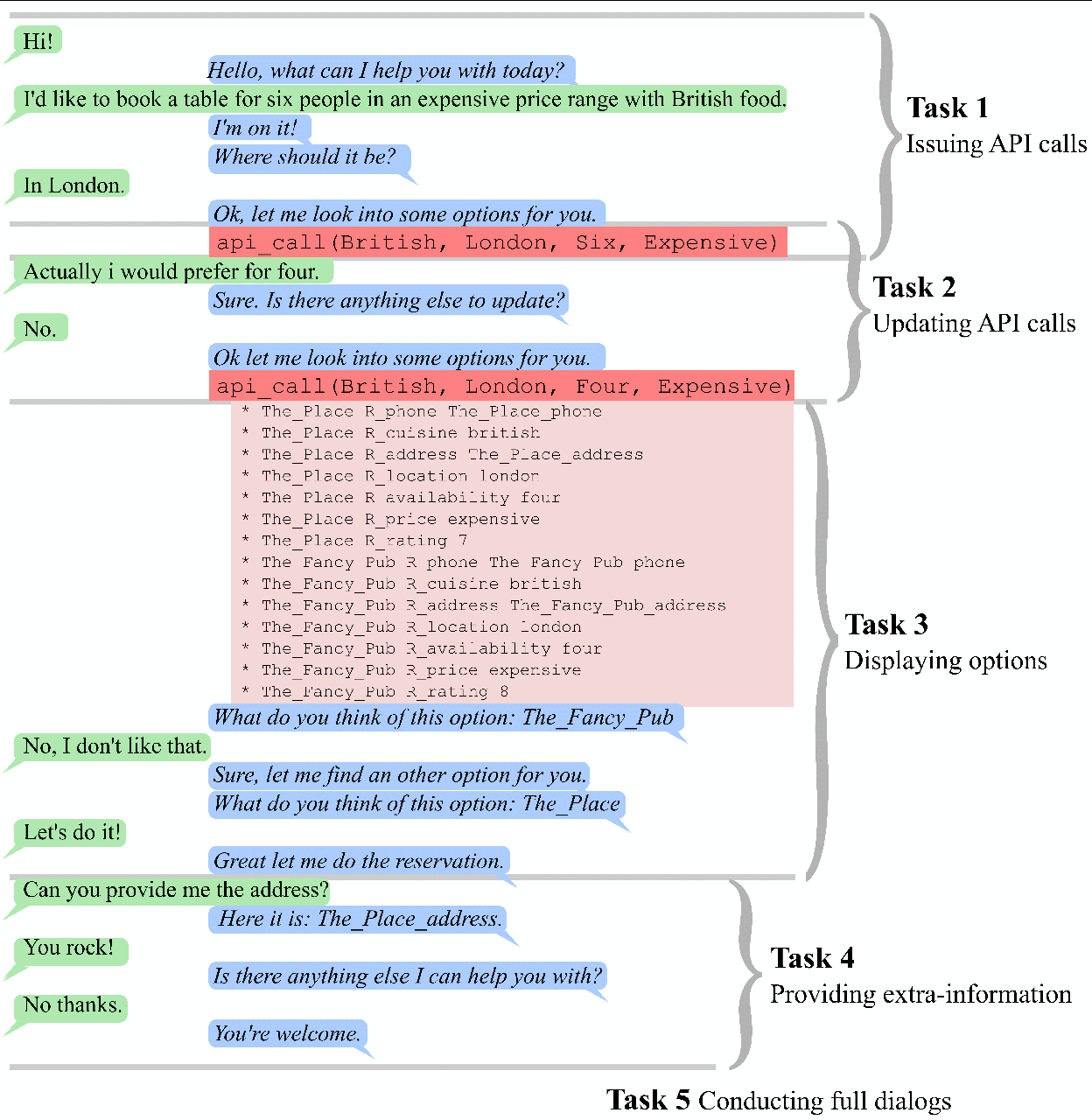 107
Source: Bordes, Antoine, and Jason Weston. "Learning End-to-End Goal-Oriented Dialog." arXiv preprint arXiv:1605.07683 (2016).
The Dialog bAbI Tasks
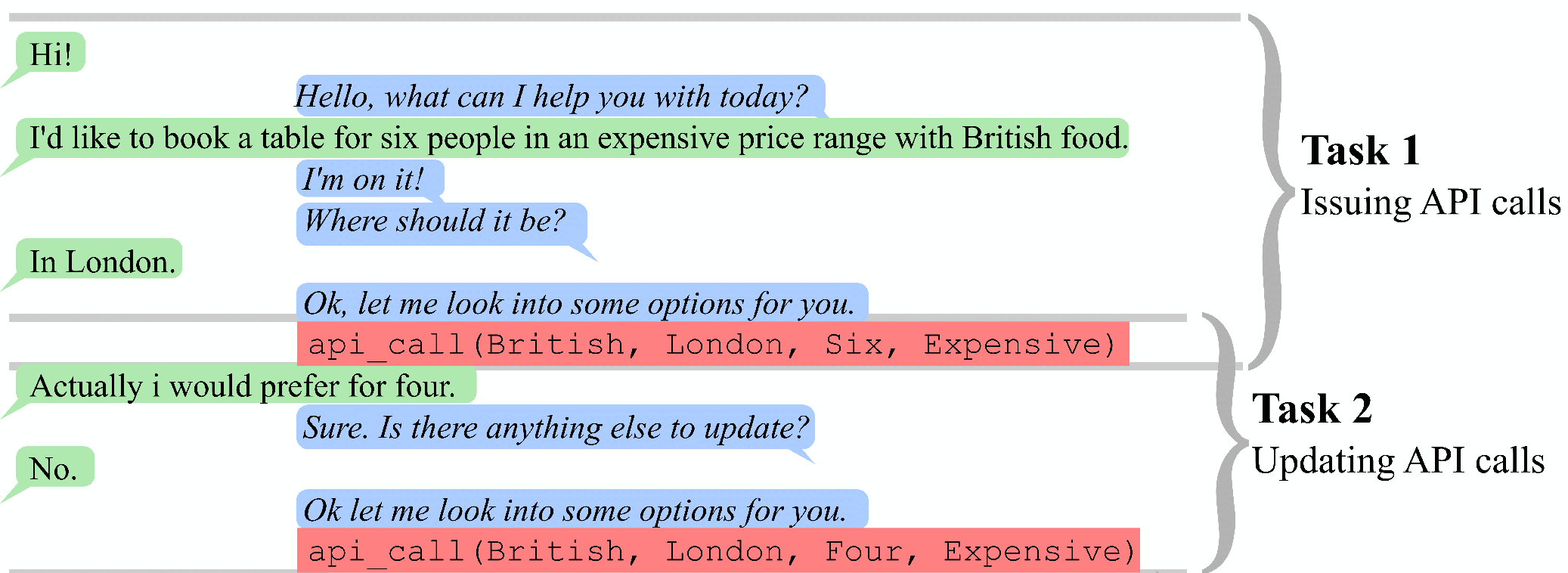 108
Source: Bordes, Antoine, and Jason Weston. "Learning End-to-End Goal-Oriented Dialog." arXiv preprint arXiv:1605.07683 (2016).
The Dialog bAbI Tasks
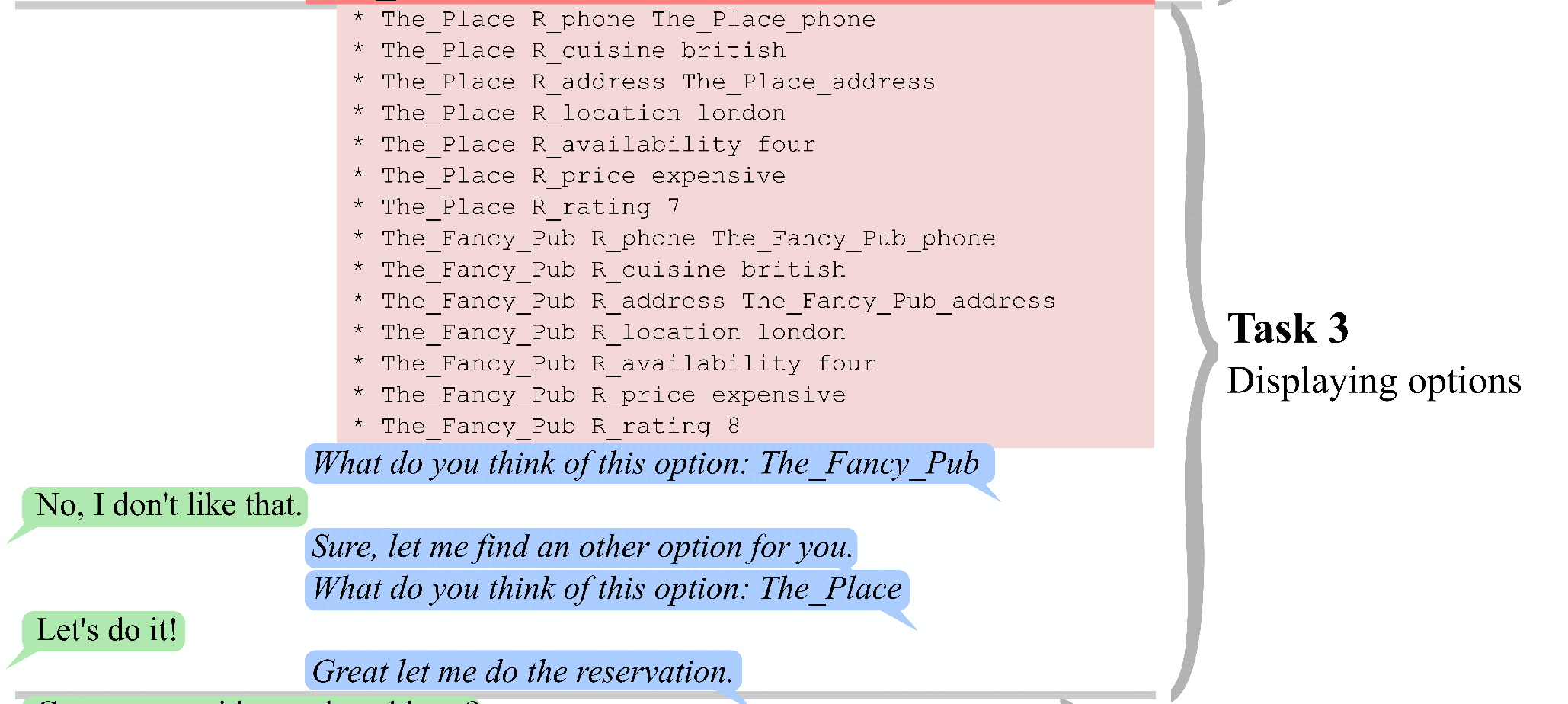 109
Source: Bordes, Antoine, and Jason Weston. "Learning End-to-End Goal-Oriented Dialog." arXiv preprint arXiv:1605.07683 (2016).
The Dialog bAbI Tasks
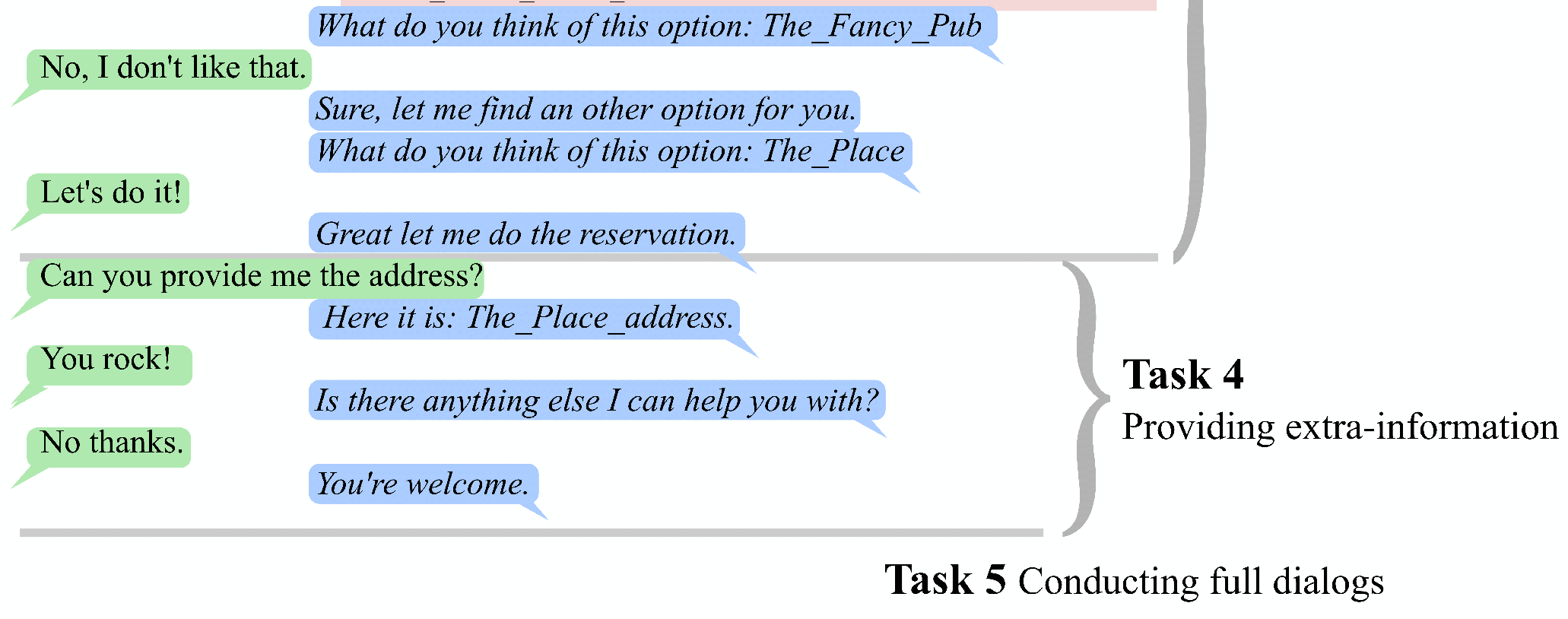 110
Source: Bordes, Antoine, and Jason Weston. "Learning End-to-End Goal-Oriented Dialog." arXiv preprint arXiv:1605.07683 (2016).
References
Paolo Sironi (2016), “FinTech Innovation: From Robo-Advisors to Goal Based Investing and Gamification”, Wiley.
Min-Yuh Day, Cheng-Chia Tsai, Wei-Chun Chuang, Jin-Kun Lin, Hsiu-Yuan Chang, Tzu-Jui Sun, Yuan-Jie Tsai, Yi-Heng Chiang, Cheng-Zhi Han, Wei-Ming Chen, Yun-Da Tsai, Yi-Jing Lin, Yue-Da Lin, Yu-Ming Guo, Ching-Yuan Chien, and Cheng-Hung Lee (2016), "IMTKU Question Answering System for World History Exams at NTCIR-12 QA Lab2", The 12th NTCIR Conference on Evaluation of Information Access Technologies (NTCIR-12), Tokyo, Japan, June 7-10, 2016, pp.425-431
Yun-Nung Chen, Dilek Hakkani-Tür, Gokhan Tur, Jianfeng Gao, and Li Deng (2016), "End-to-end memory networks with knowledge carryover for multi-turn spoken language understanding." In Proceedings of Interspeech.
Hakkani-Tür, Dilek, Gokhan Tur, Asli Celikyilmaz, Yun-Nung Chen, Jianfeng Gao, Li Deng, and Ye-Yi Wang. "Multi-domain joint semantic frame parsing using bi-directional RNN-LSTM." In Proceedings of The 17th Annual Meeting of the International Speech Communication Association. 2016.
Jeongkyu Shin (2016), Building AI Chat bot with Python 3 and TensorFlow, PyCon APAC 2016.
Ankit Kumar, Ozan Irsoy, Jonathan Su, James Bradbury, Robert English, Brian Pierce, Peter Ondruska, Ishaan Gulrajani, and Richard Socher (2015). "Ask me anything: Dynamic memory networks for natural language processing." arXiv preprint arXiv:1506.07285.
Antoine Bordes and Jason Weston (2016), "Learning End-to-End Goal-Oriented Dialog." arXiv preprint arXiv:1605.07683.
Jason Weston, Antoine Bordes, Sumit Chopra, Alexander M. Rush, Bart van Merriënboer, Armand Joulin, and Tomas Mikolov (2015),  "Towards AI-complete question answering: A set of prerequisite toy tasks." arXiv preprint arXiv:1502.05698.
111